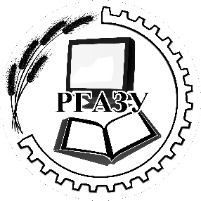 РОССИЙСКИЙ ГОСУДАРСТВЕННЫЙ АГРАРНЫЙ ЗАОЧНЫЙ УНИВЕРСИТЕТ
ФЕСТИВАЛЬДАЧА, САД, ОГОРОД - 2020
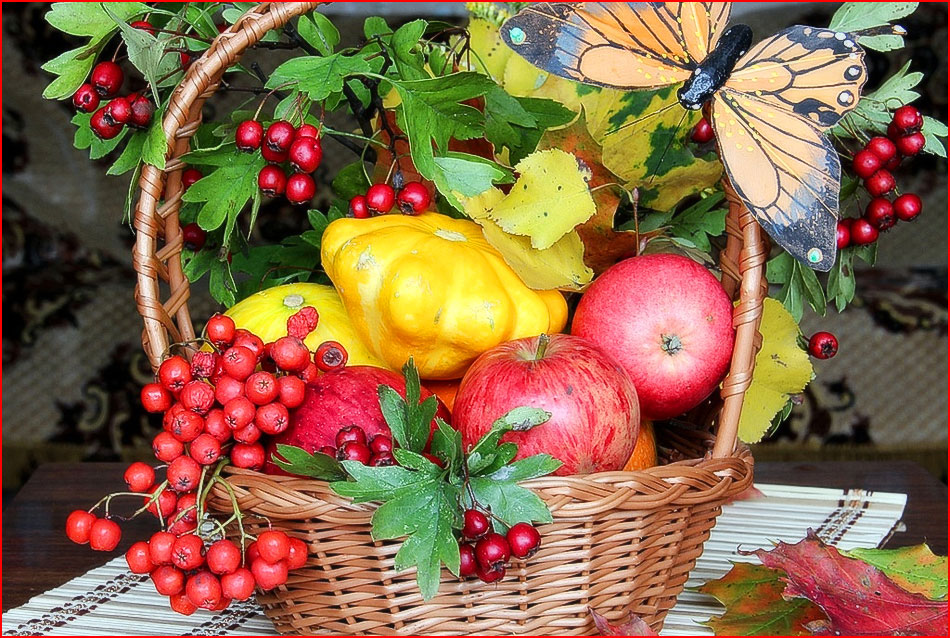 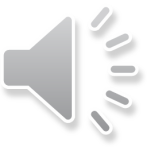 к 90-летию Университета
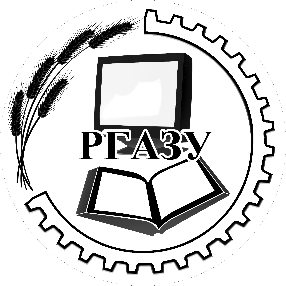 РОССИЙСКИЙ ГОСУДАРСТВЕННЫЙ АГРАРНЫЙ ЗАОЧНЫЙ УНИВЕРСИТЕТ
Факультет агро-и биотехнологий
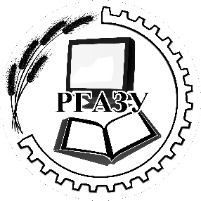 РОССИЙСКИЙ ГОСУДАРСТВЕННЫЙ АГРАРНЫЙ ЗАОЧНЫЙ УНИВЕРСИТЕТ
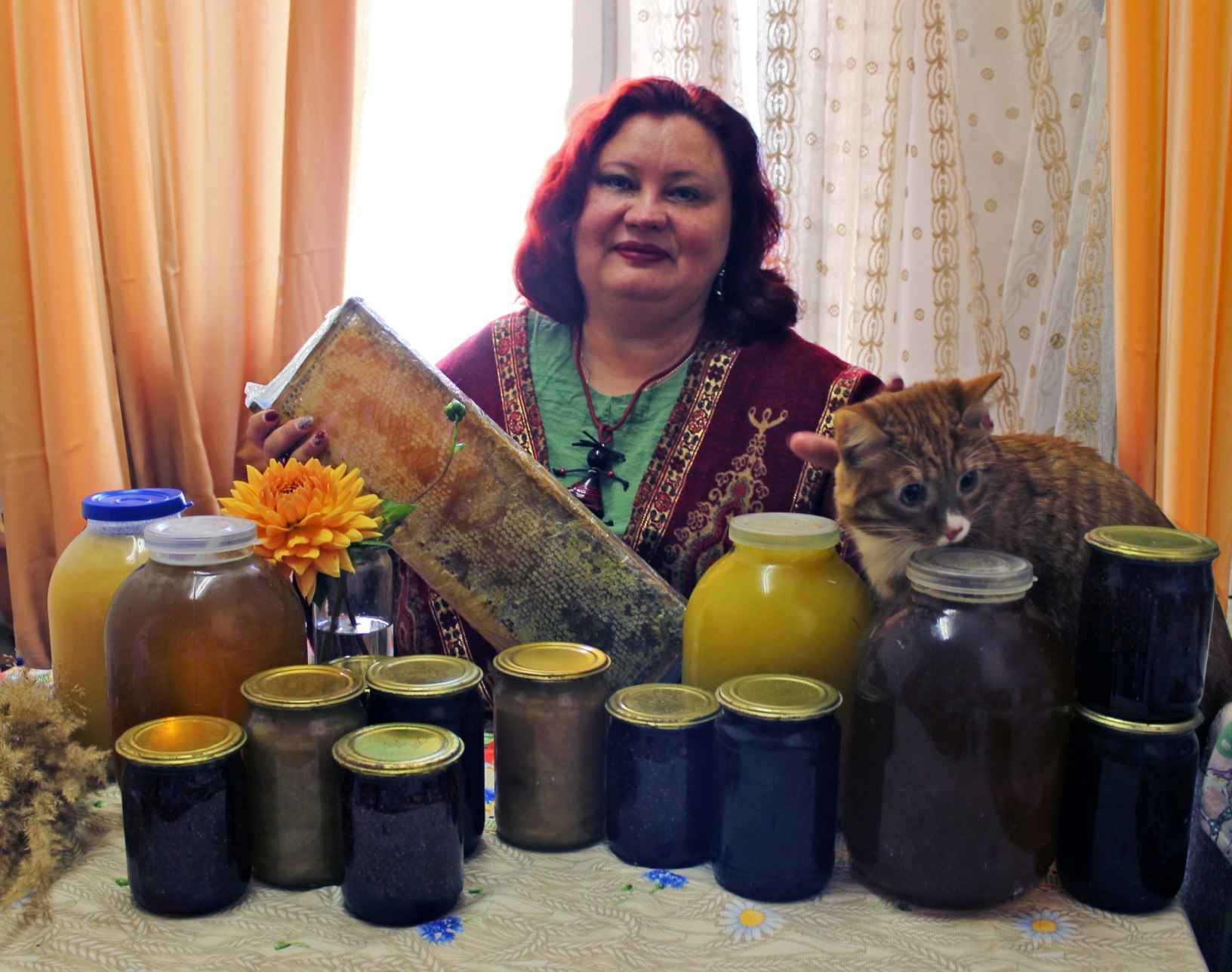 А кто хочет сладенького ? 
Ольховская О.С., Закабунина Е.Н.
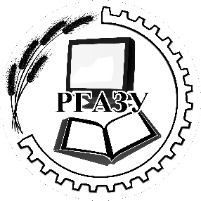 РОССИЙСКИЙ ГОСУДАРСТВЕННЫЙ АГРАРНЫЙ ЗАОЧНЫЙ УНИВЕРСИТЕТ
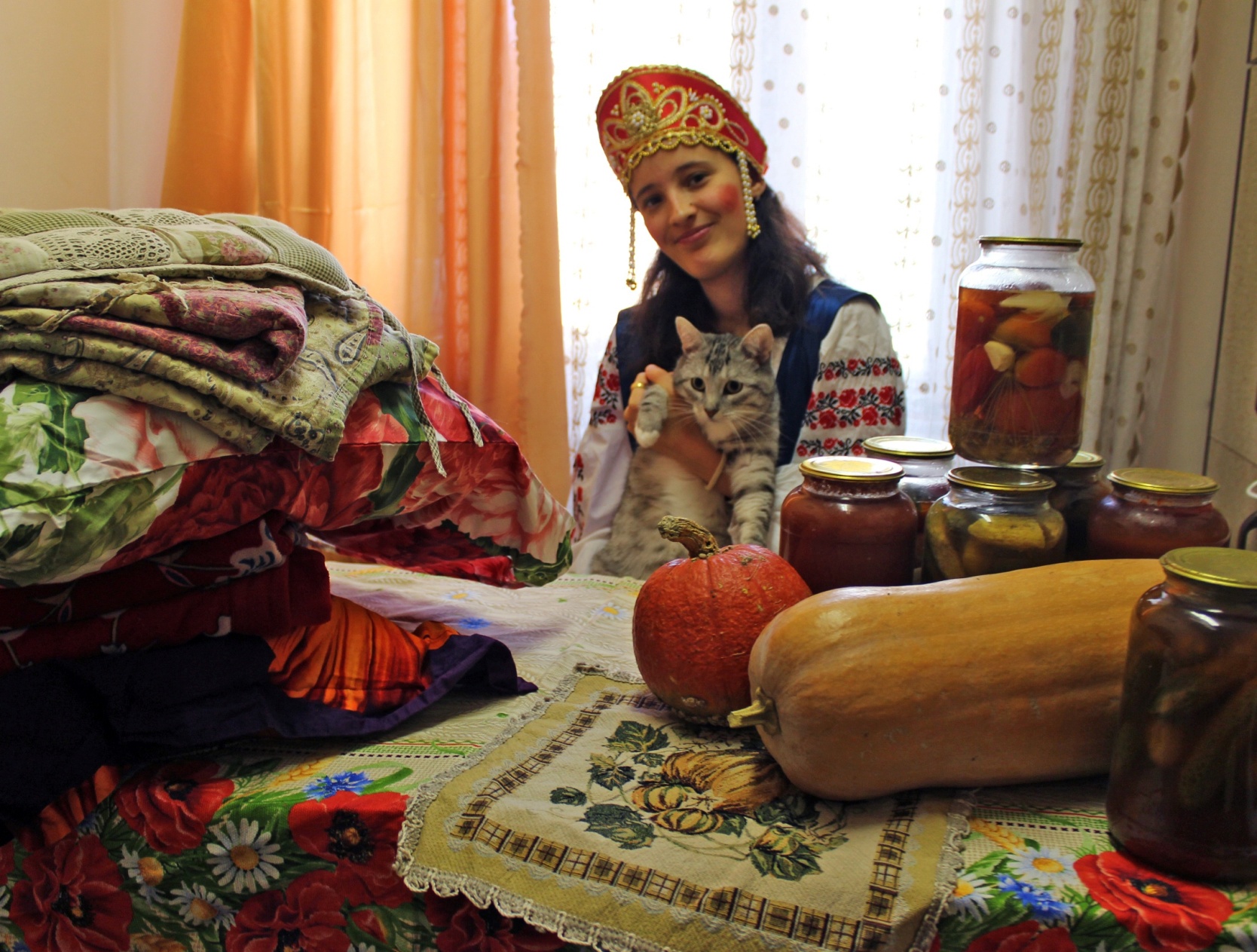 Девушка с приданным
Закабунина А.А., Ольховская О.С
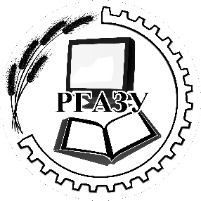 РОССИЙСКИЙ ГОСУДАРСТВЕННЫЙ АГРАРНЫЙ ЗАОЧНЫЙ УНИВЕРСИТЕТ
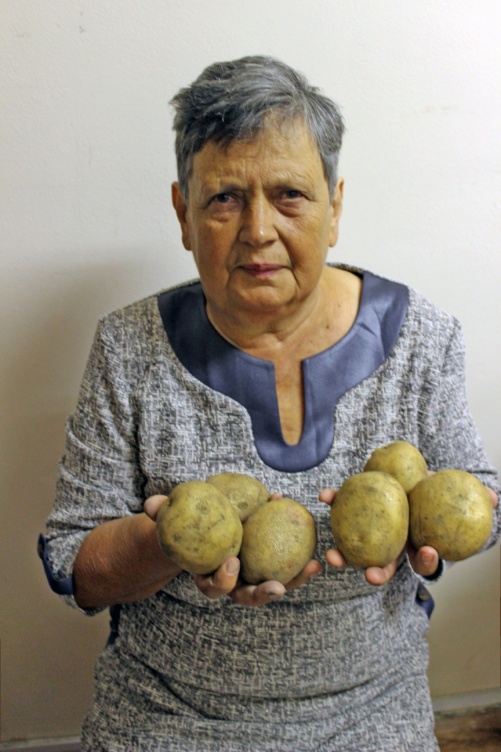 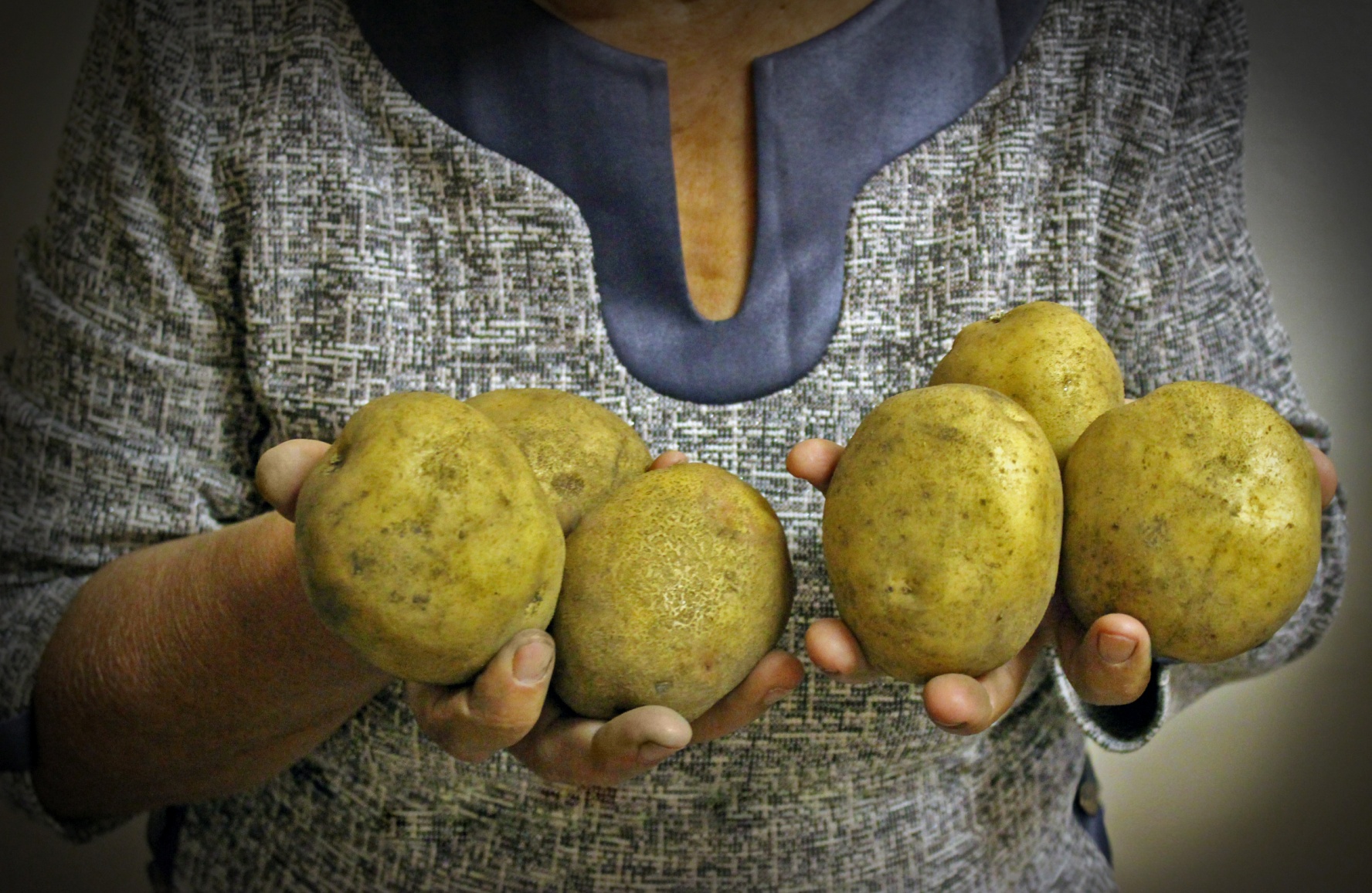 Мамины руки
Горностаева Любовь Васильевна (мама), Закабунина Е.Н.
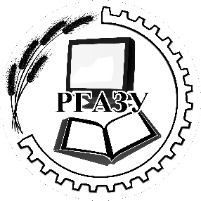 РОССИЙСКИЙ ГОСУДАРСТВЕННЫЙ АГРАРНЫЙ ЗАОЧНЫЙ УНИВЕРСИТЕТ
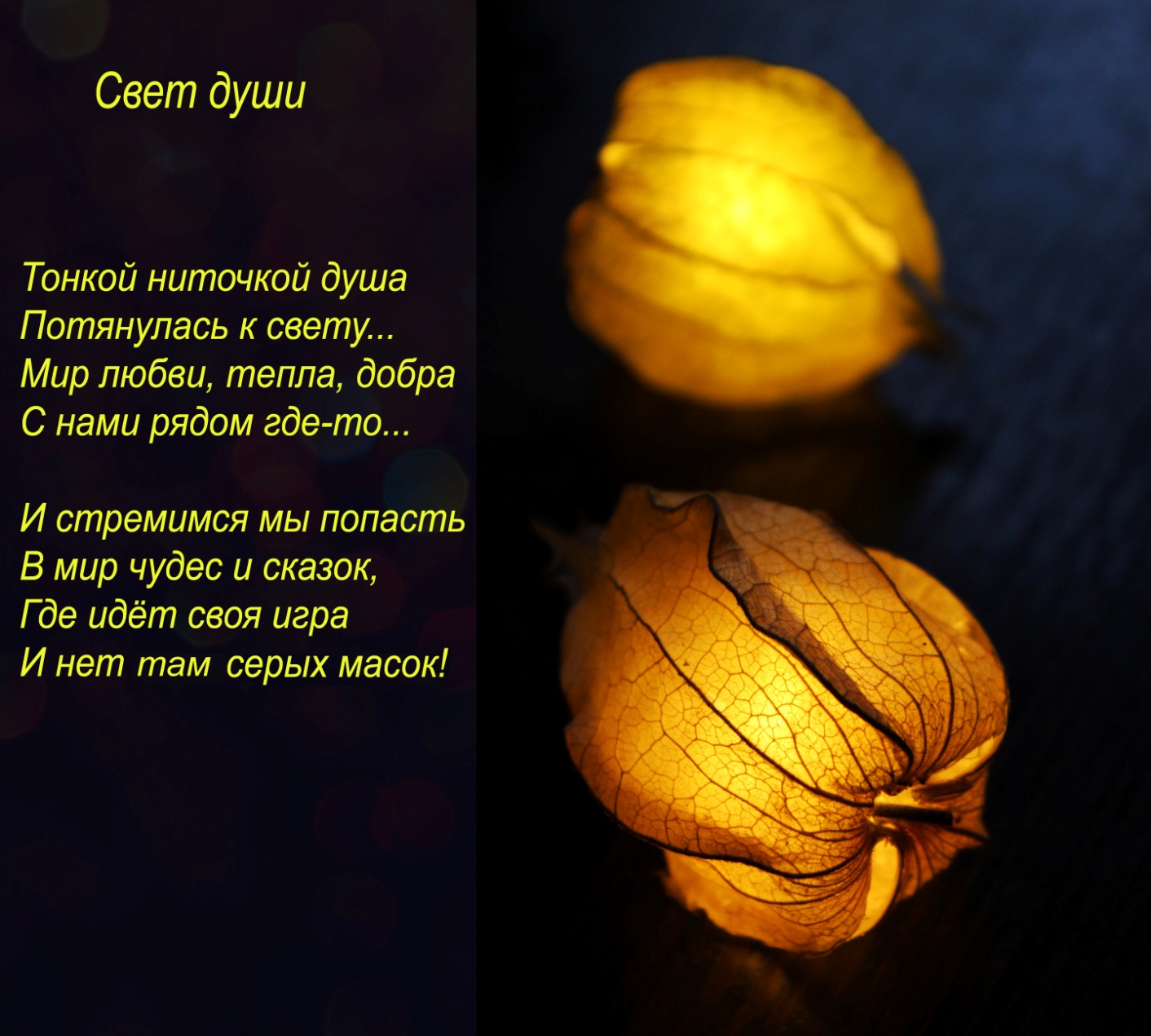 Свет души
Ольховская О.С., Закабунина Е.Н. (стихи)
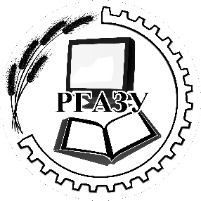 РОССИЙСКИЙ ГОСУДАРСТВЕННЫЙ АГРАРНЫЙ ЗАОЧНЫЙ УНИВЕРСИТЕТ
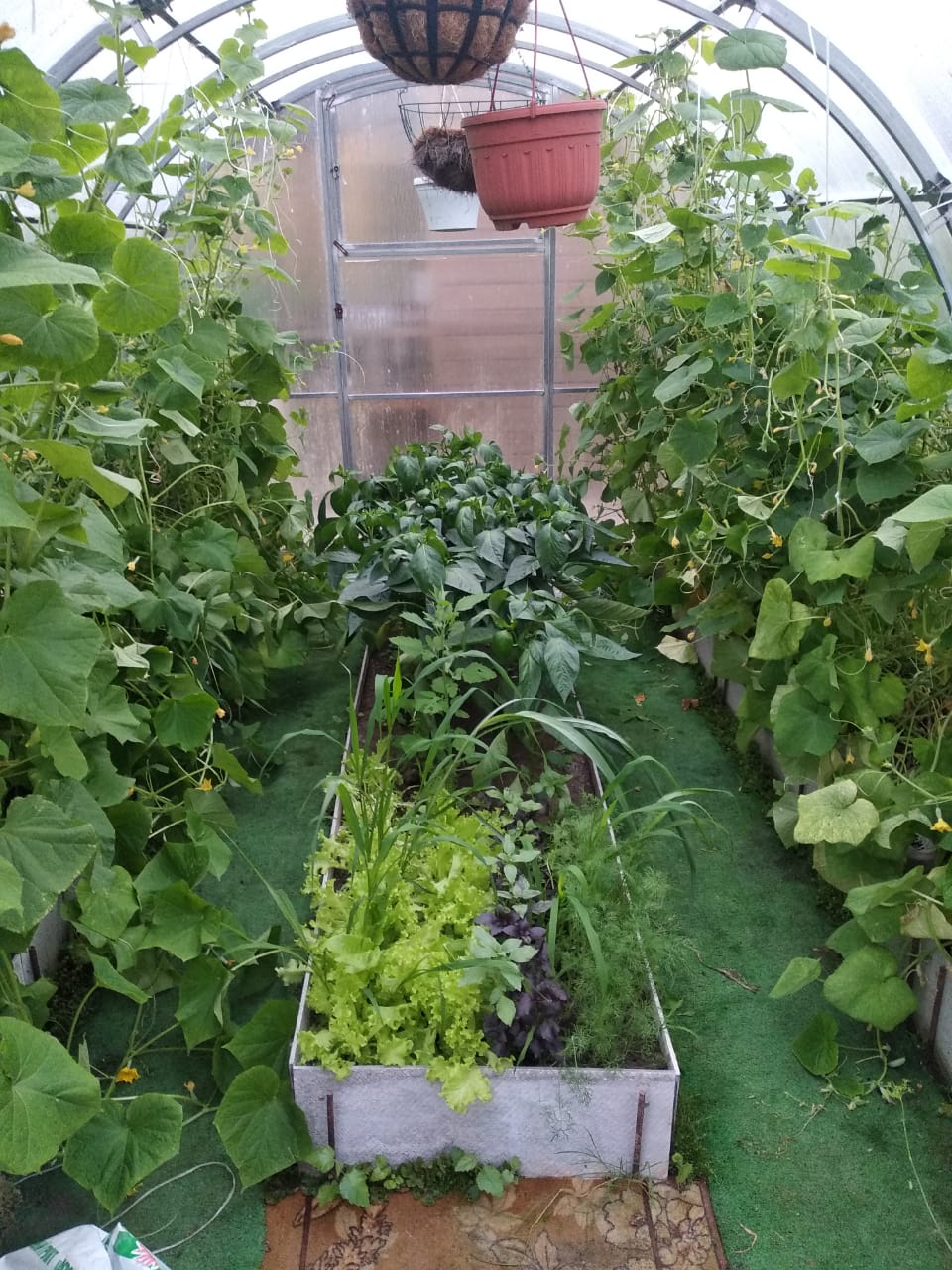 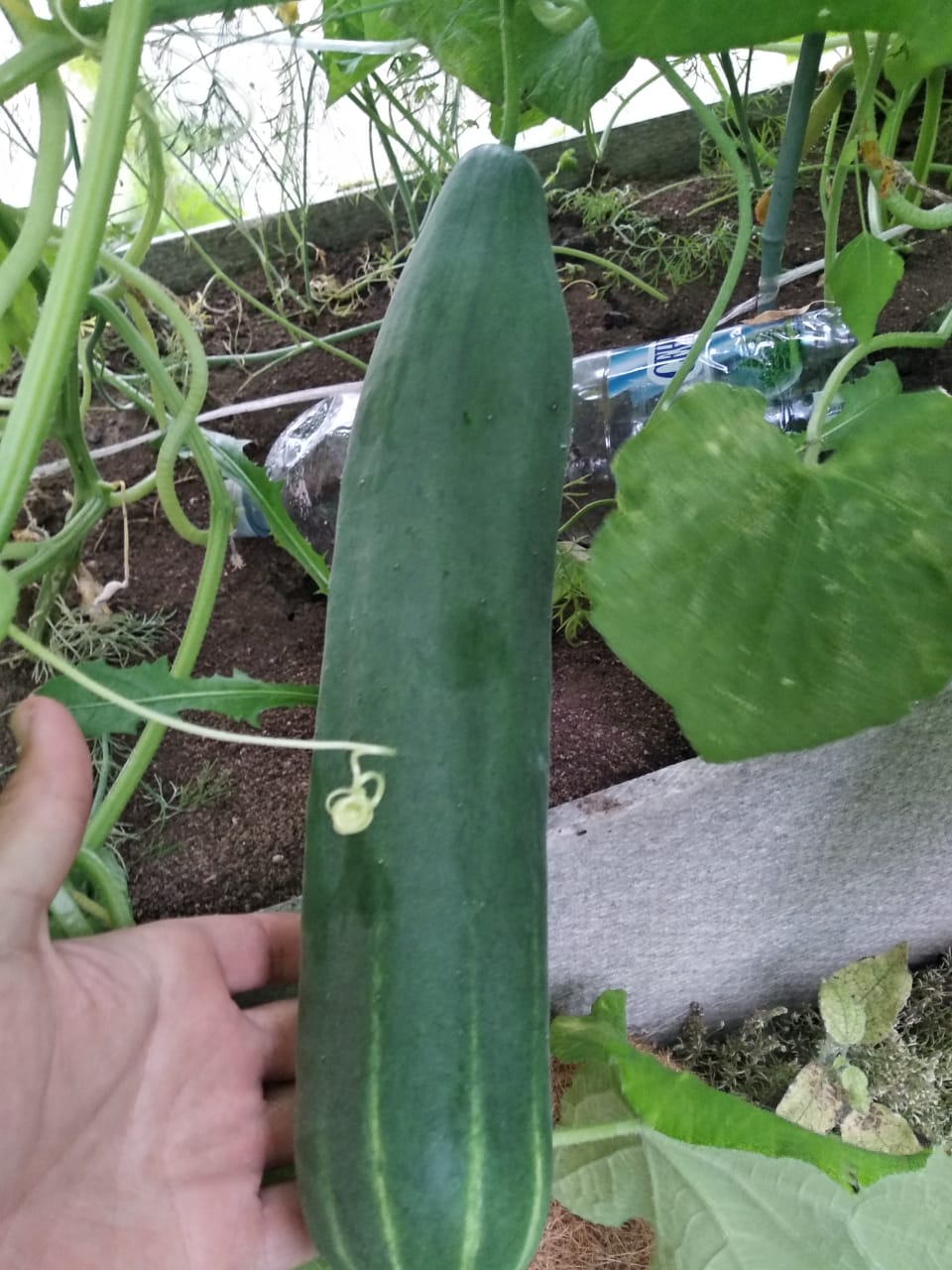 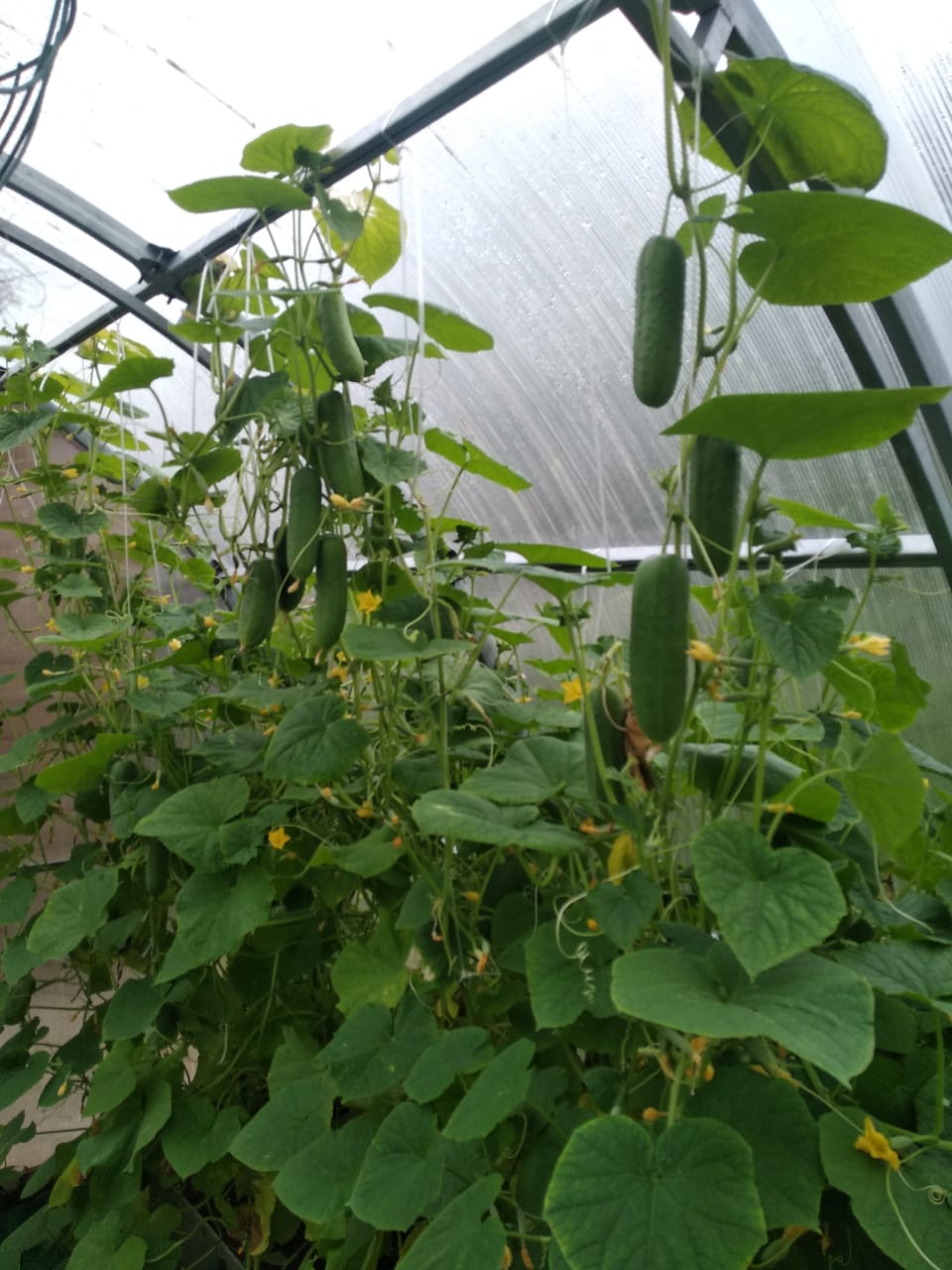 Огурчики от Светланы
Савенко С.А.
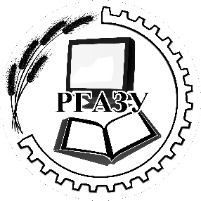 РОССИЙСКИЙ ГОСУДАРСТВЕННЫЙ АГРАРНЫЙ ЗАОЧНЫЙ УНИВЕРСИТЕТ
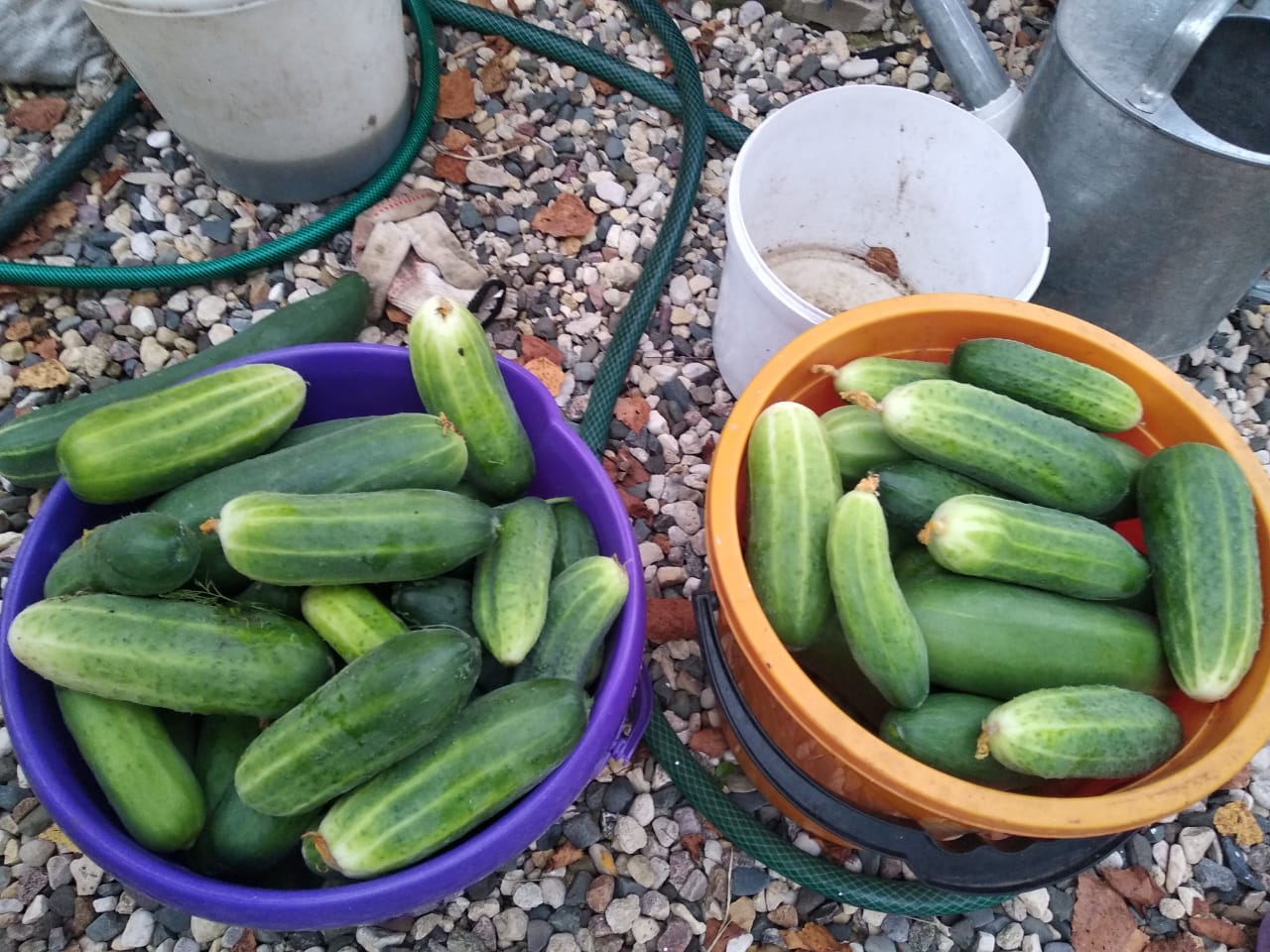 Огурчики от Светланы
Савенко С.А.
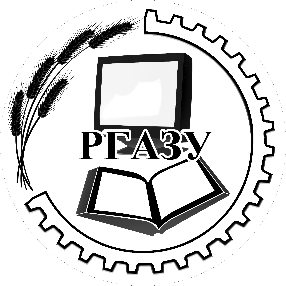 РОССИЙСКИЙ ГОСУДАРСТВЕННЫЙ АГРАРНЫЙ ЗАОЧНЫЙ УНИВЕРСИТЕТ
Факультет энергетики и технического сервиса
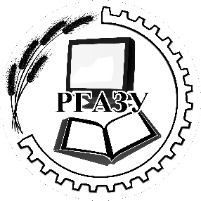 РОССИЙСКИЙ ГОСУДАРСТВЕННЫЙ АГРАРНЫЙ ЗАОЧНЫЙ УНИВЕРСИТЕТ
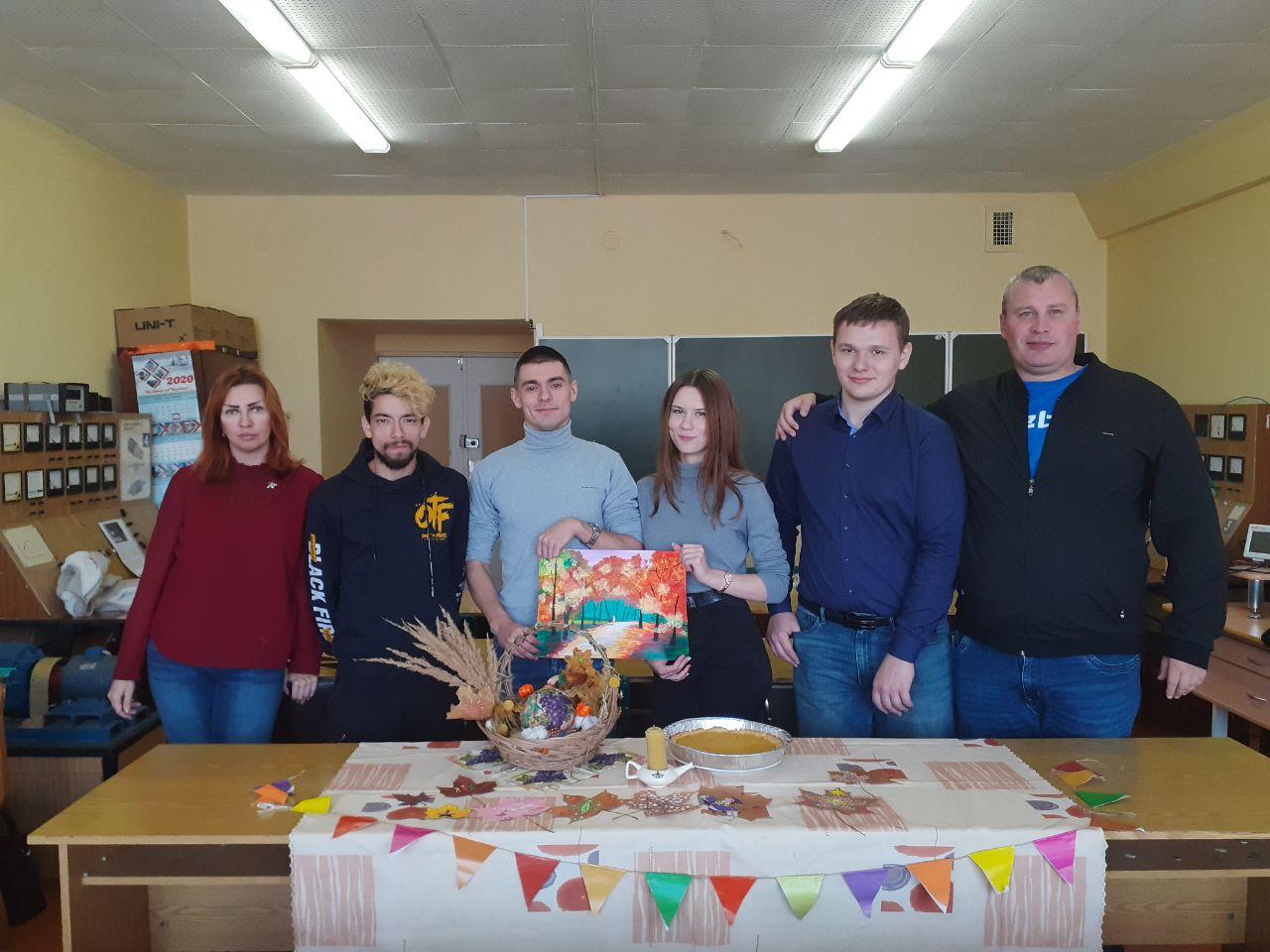 Осенняя мечта 
Участники: студенческий совет факультета ЭиТС - Данила Гришин, Саша Сагеев, Настя Карабанова и Артем Логвиненко (председатель студенческого совета)
Кураторы Попова М.В., Струков А.Н.
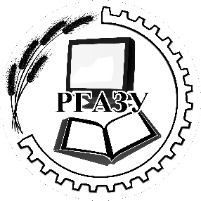 РОССИЙСКИЙ ГОСУДАРСТВЕННЫЙ АГРАРНЫЙ ЗАОЧНЫЙ УНИВЕРСИТЕТ
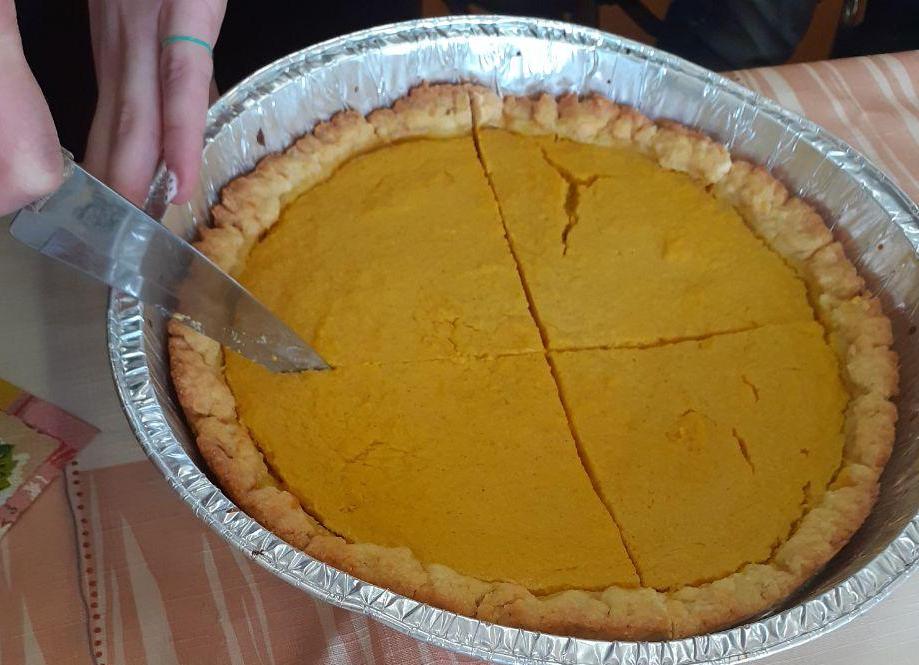 Тыквенный пирог
Осенняя мечта

Студенты 
1,2,3 курсов 
очного обучения
факультет ЭиТС
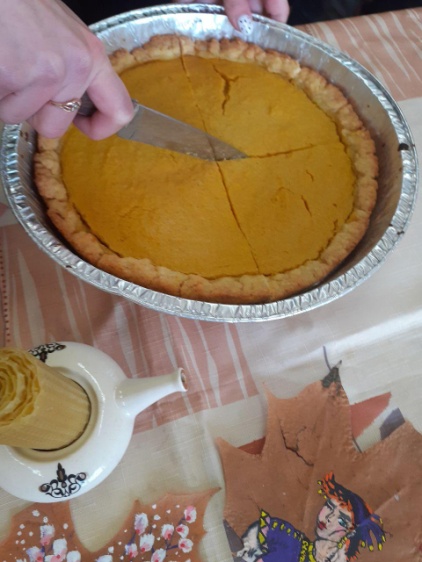 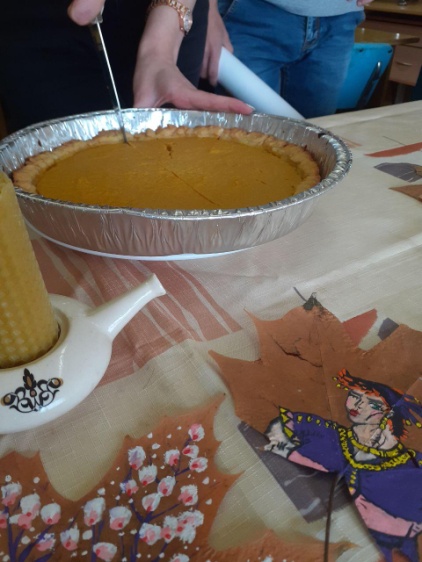 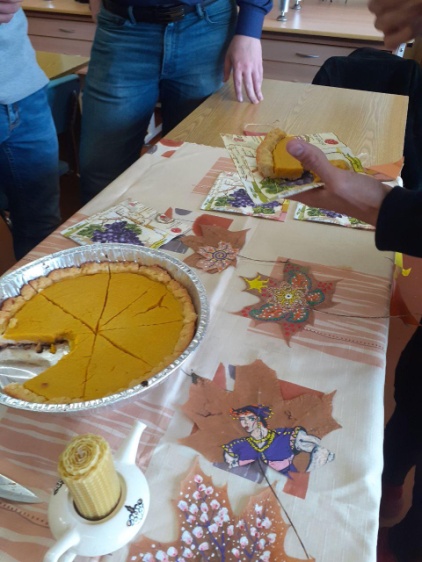 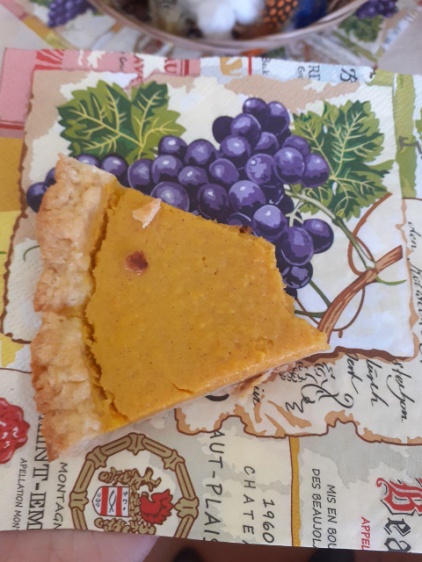 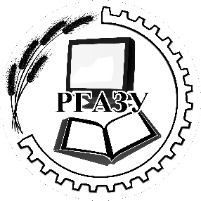 РОССИЙСКИЙ ГОСУДАРСТВЕННЫЙ АГРАРНЫЙ ЗАОЧНЫЙ УНИВЕРСИТЕТ
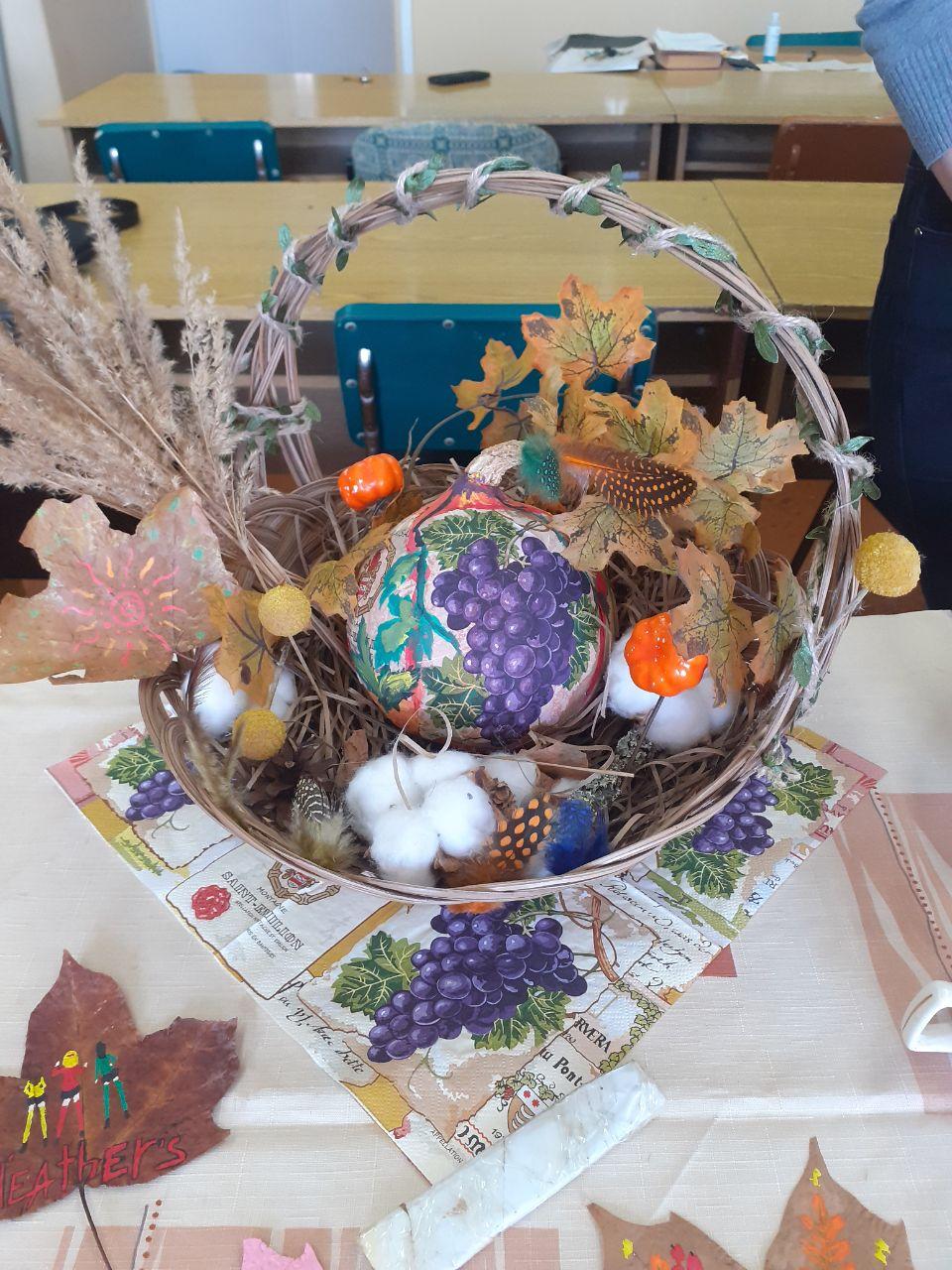 Осенняя мечта

Студенты 1,2,3 курсов 
очного обучения
факультет ЭиТС
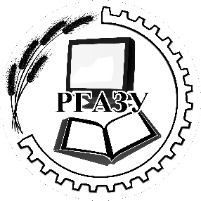 РОССИЙСКИЙ ГОСУДАРСТВЕННЫЙ АГРАРНЫЙ ЗАОЧНЫЙ УНИВЕРСИТЕТ
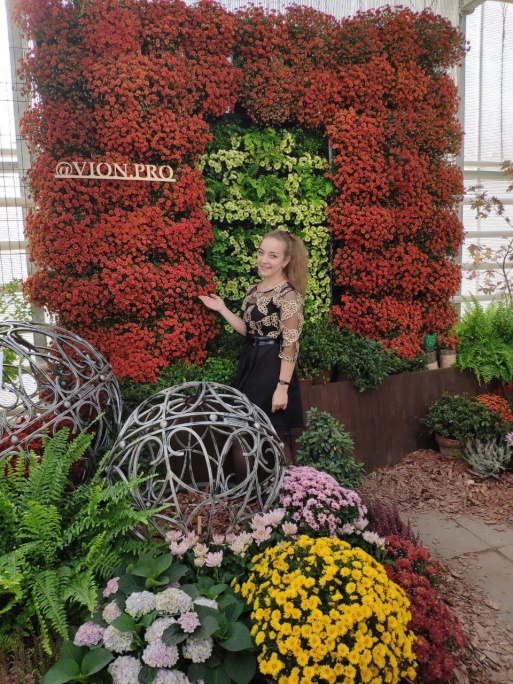 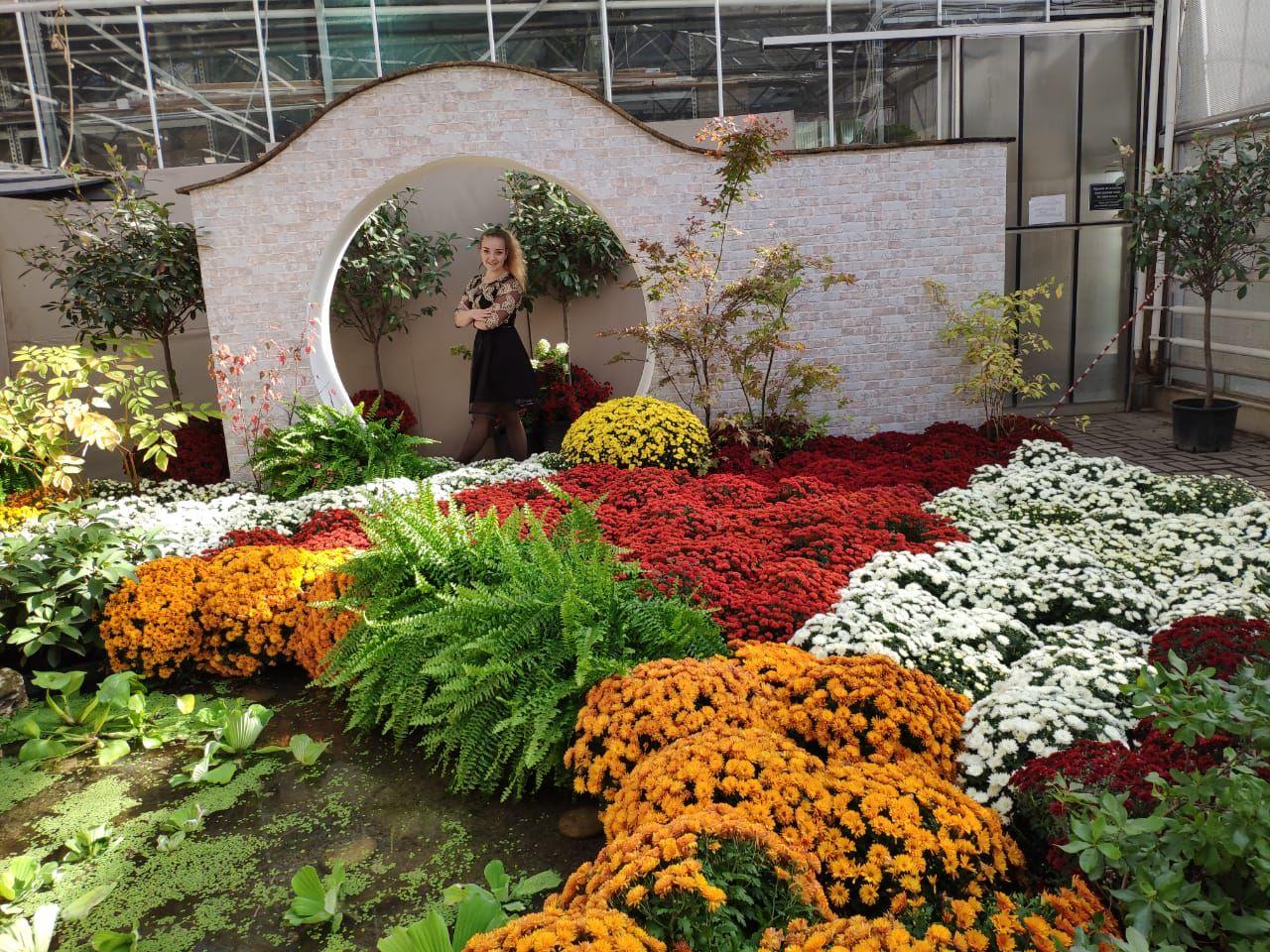 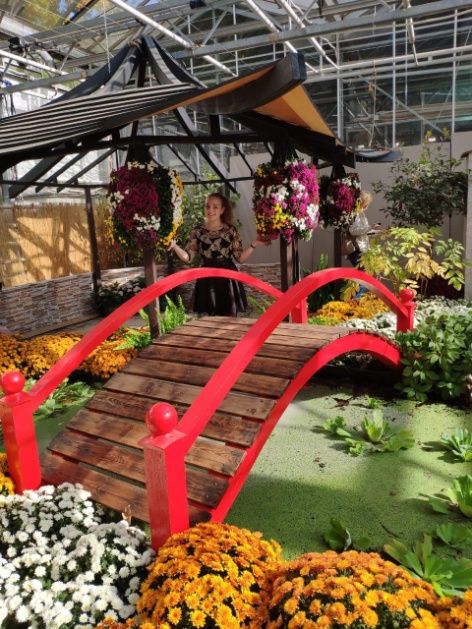 На осеннем острове хризантем 
Анна Бойко 3 курс очного обучения
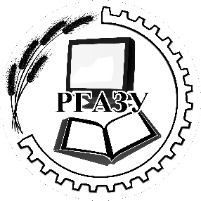 РОССИЙСКИЙ ГОСУДАРСТВЕННЫЙ АГРАРНЫЙ ЗАОЧНЫЙ УНИВЕРСИТЕТ
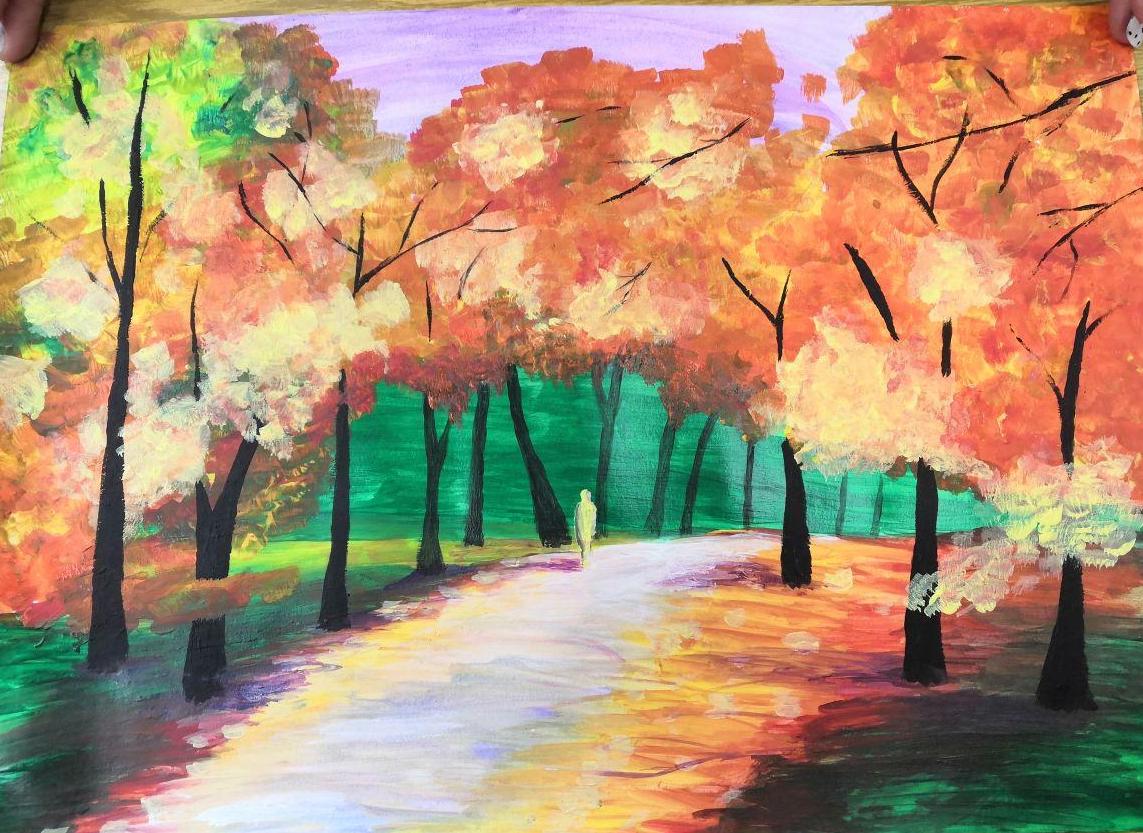 Осень     Карабанова Настя 1 курс Факультет ЭиТС
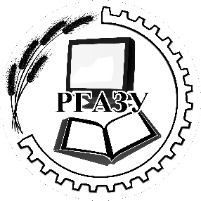 РОССИЙСКИЙ ГОСУДАРСТВЕННЫЙ АГРАРНЫЙ ЗАОЧНЫЙ УНИВЕРСИТЕТ
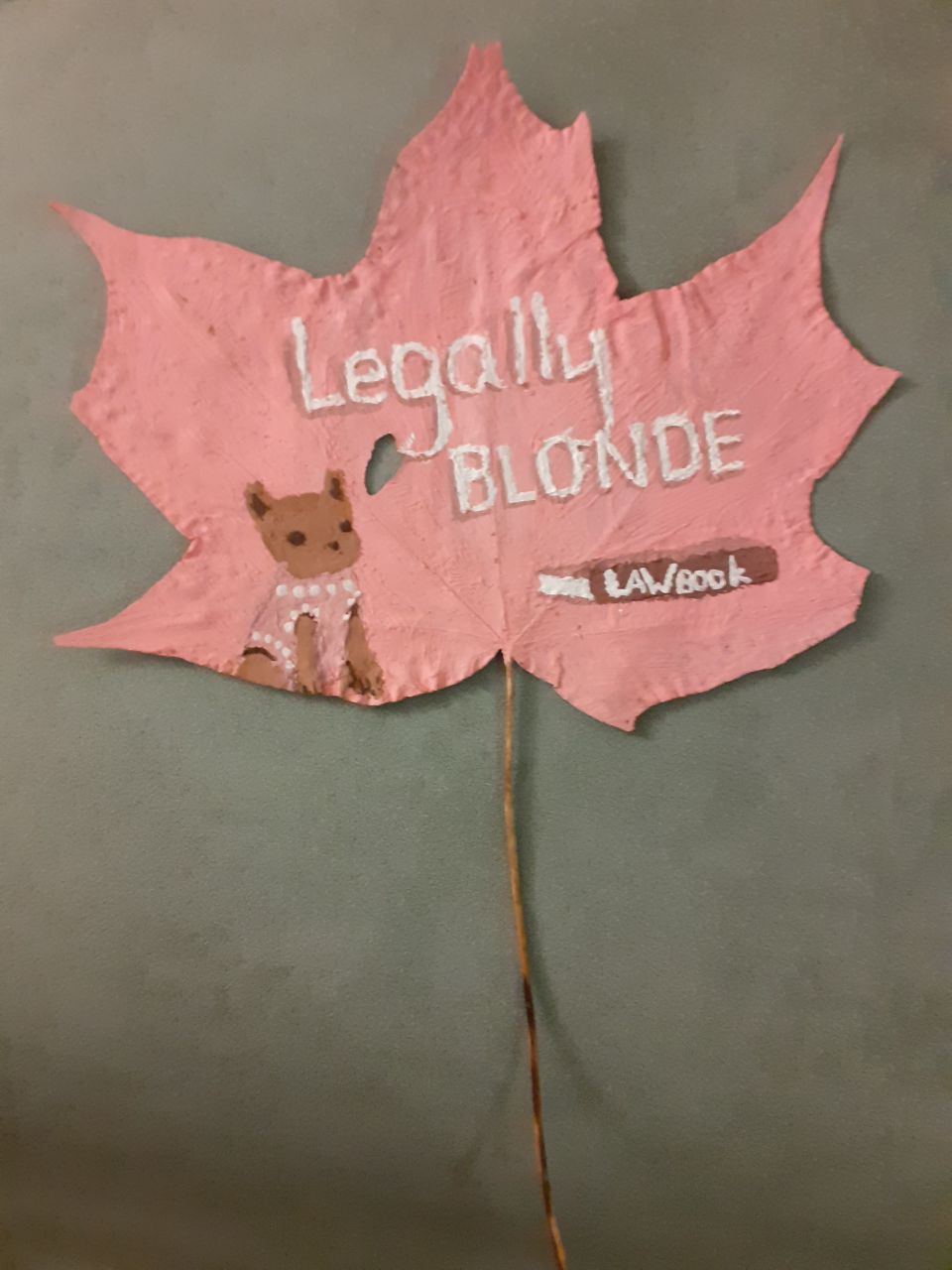 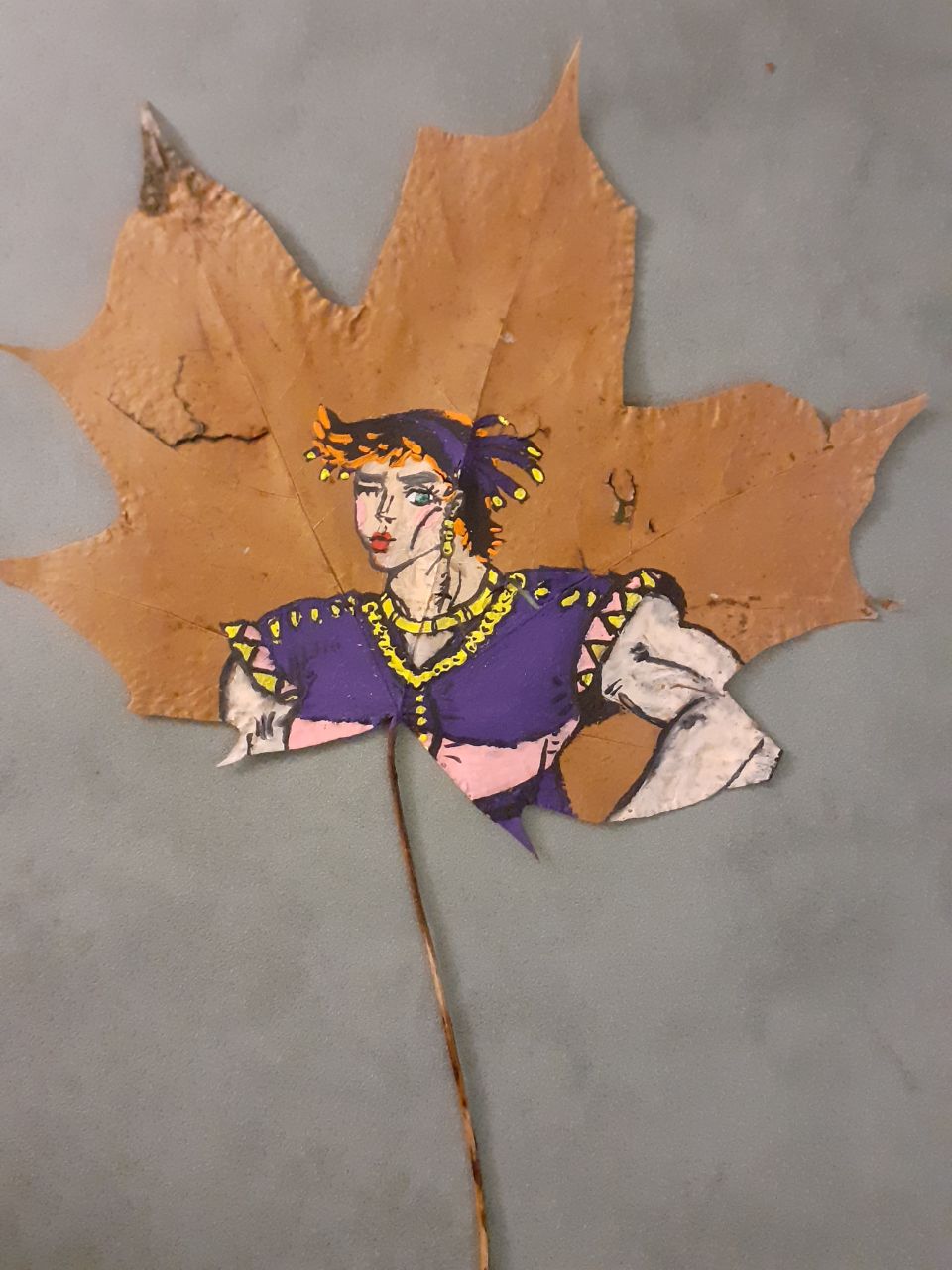 Осенняя мелодия
По страницам любимых мюзиклов
Попова М.В., Попова Ксения
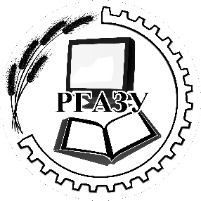 РОССИЙСКИЙ ГОСУДАРСТВЕННЫЙ АГРАРНЫЙ ЗАОЧНЫЙ УНИВЕРСИТЕТ
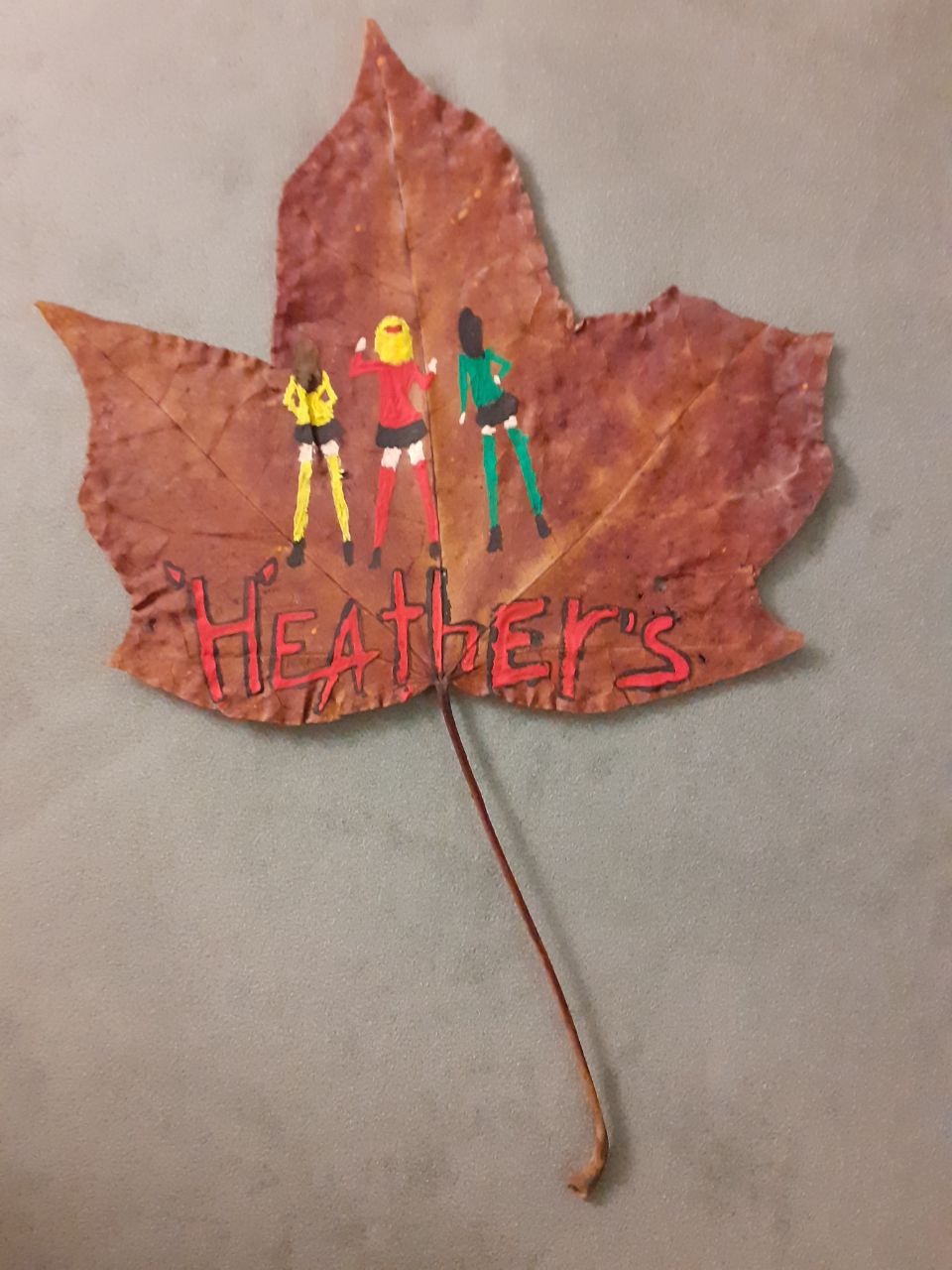 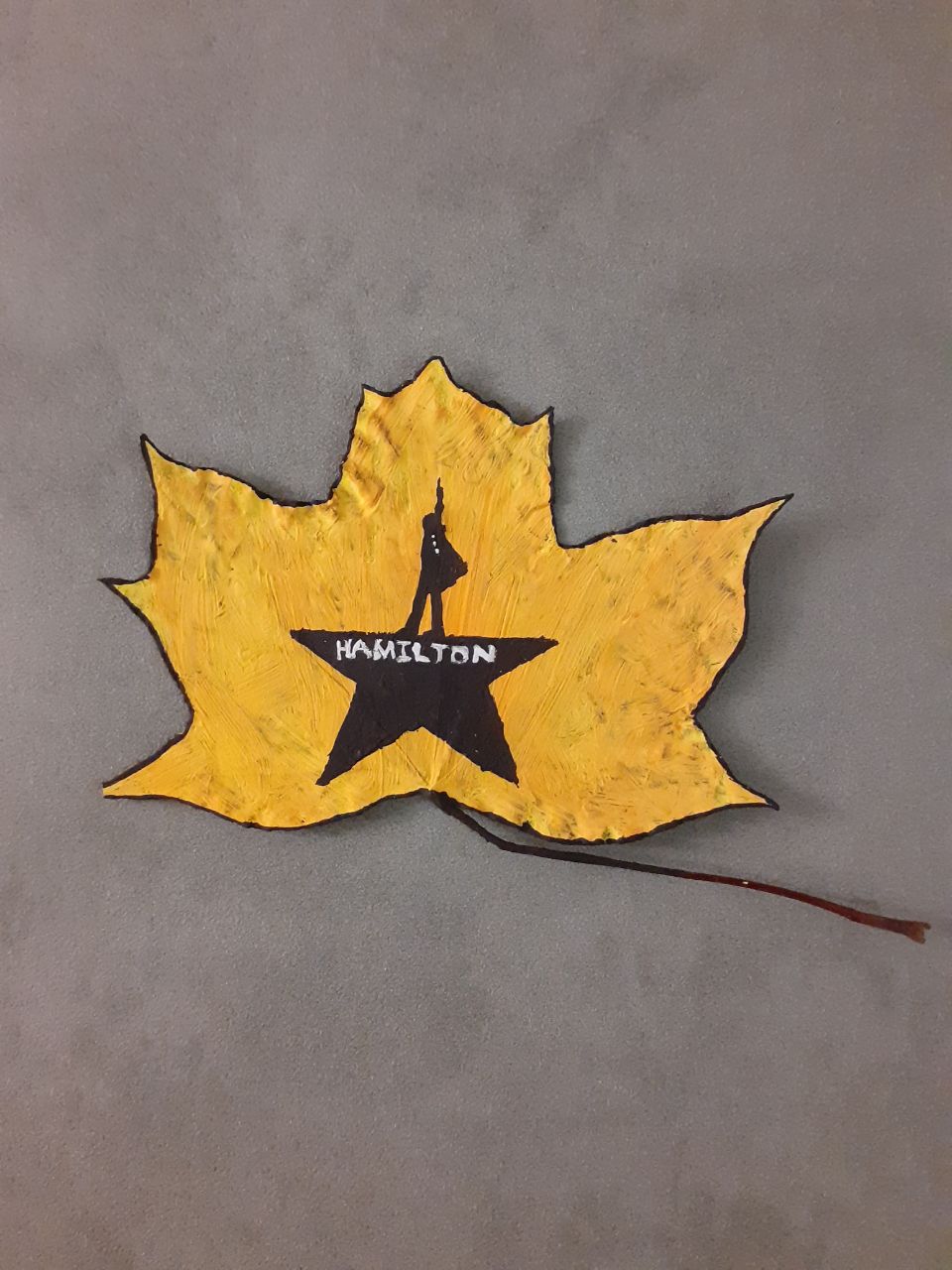 Осенняя мелодия
По страницам любимых мюзиклов
Попова М.В., Попова Ксения
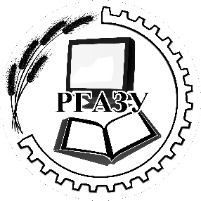 РОССИЙСКИЙ ГОСУДАРСТВЕННЫЙ АГРАРНЫЙ ЗАОЧНЫЙ УНИВЕРСИТЕТ
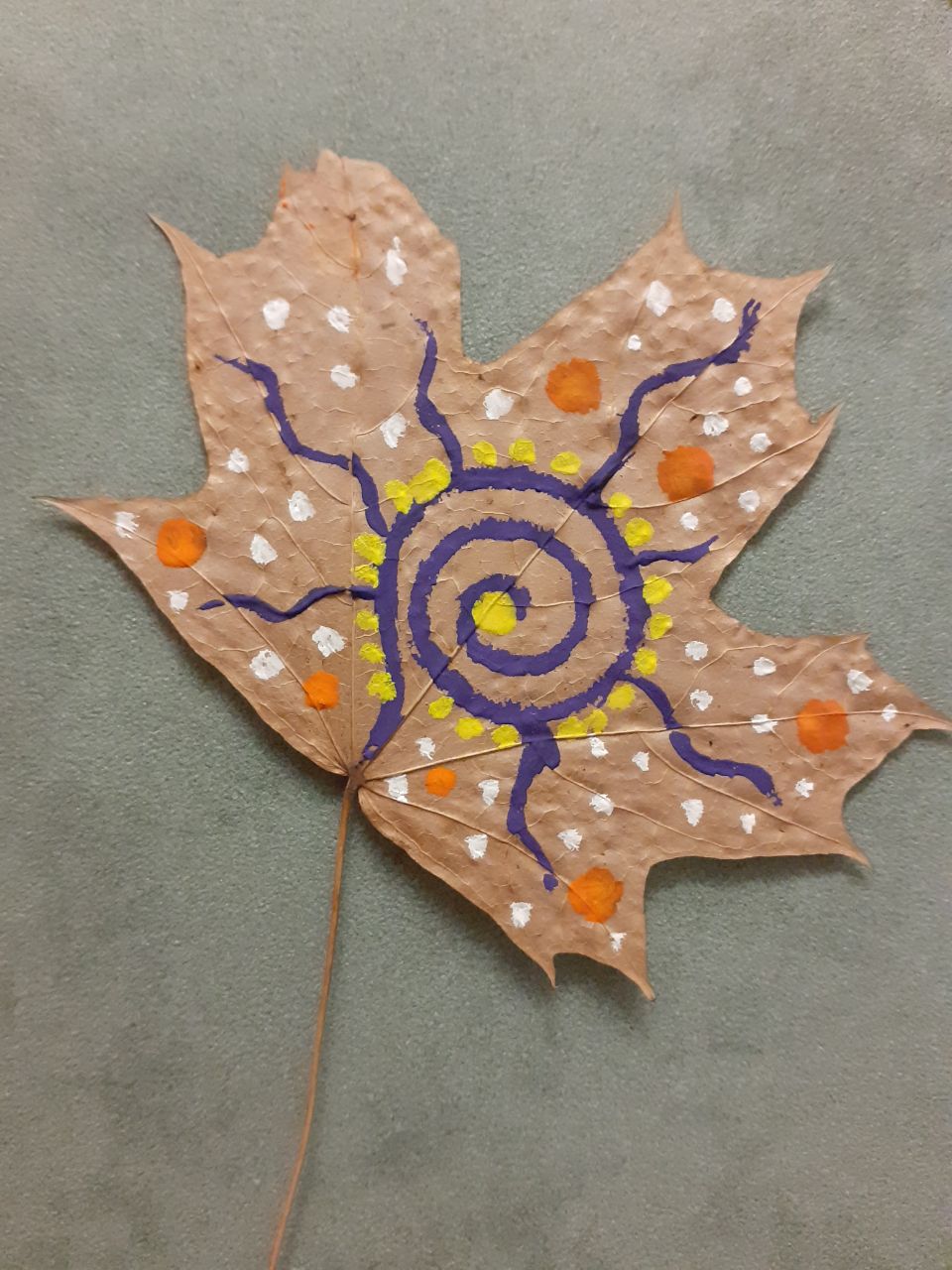 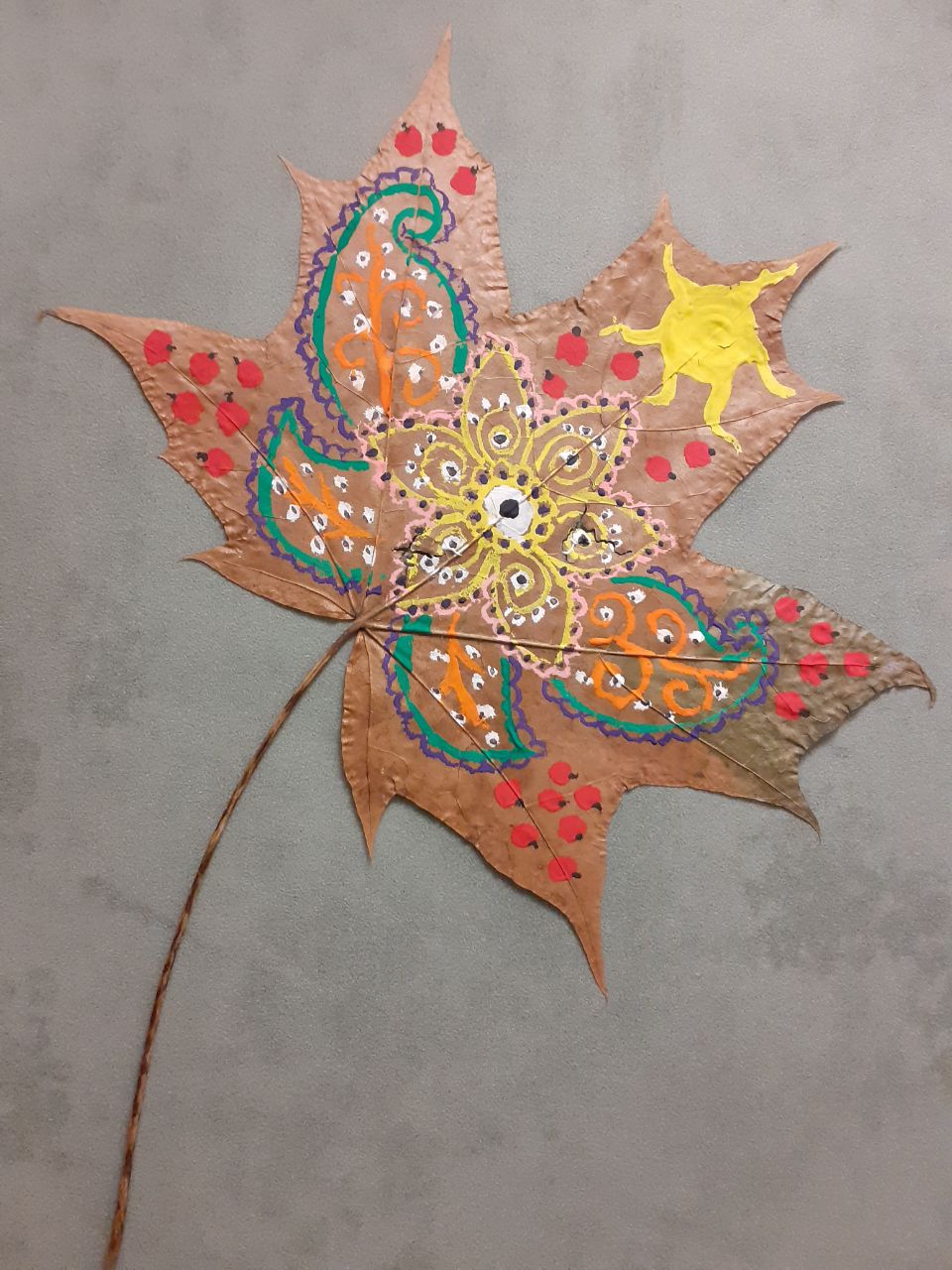 Осенняя мелодия
Попова М.В., Попова Ксения
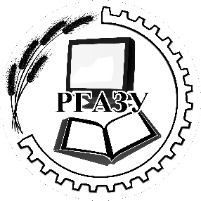 РОССИЙСКИЙ ГОСУДАРСТВЕННЫЙ АГРАРНЫЙ ЗАОЧНЫЙ УНИВЕРСИТЕТ
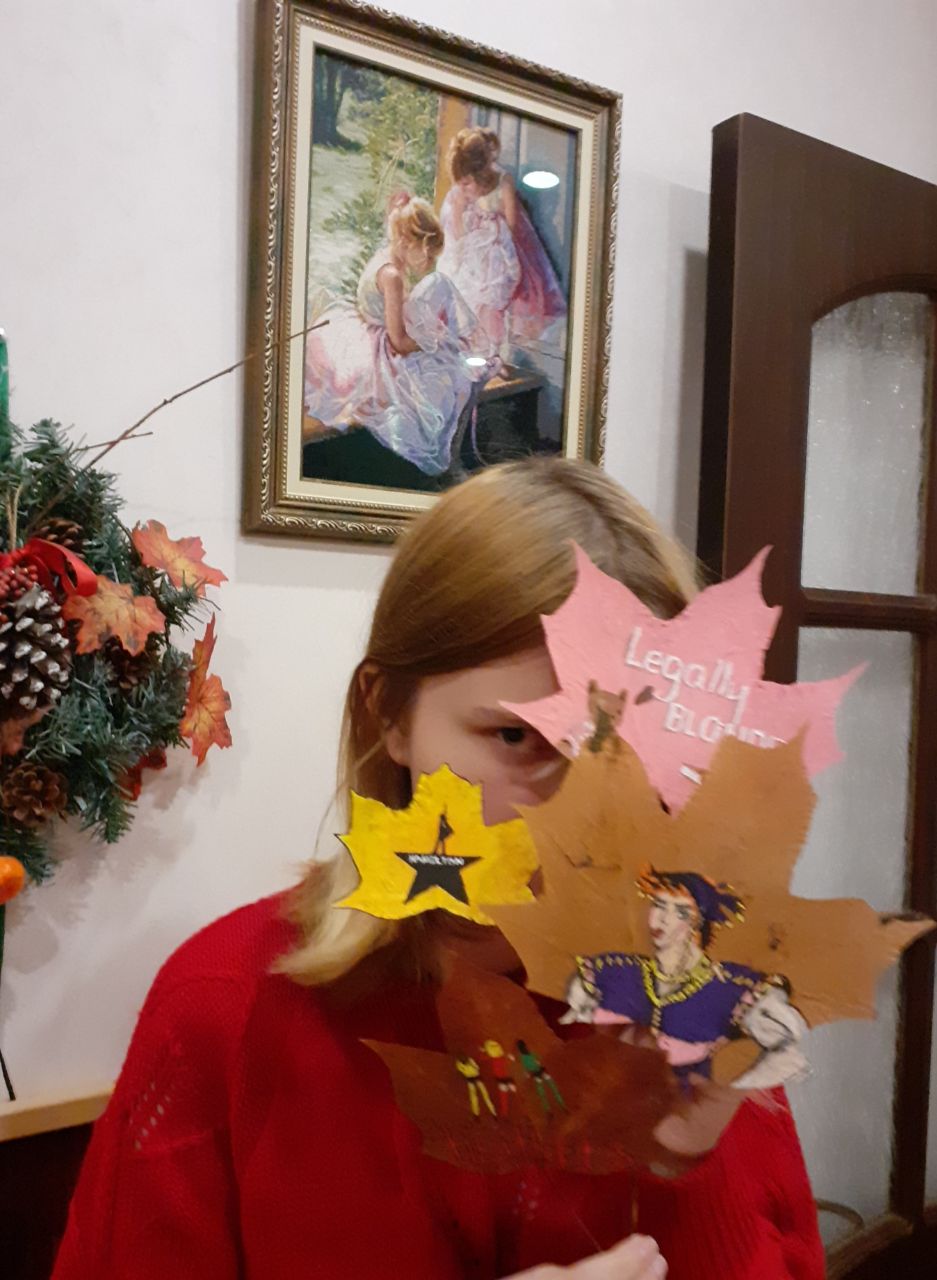 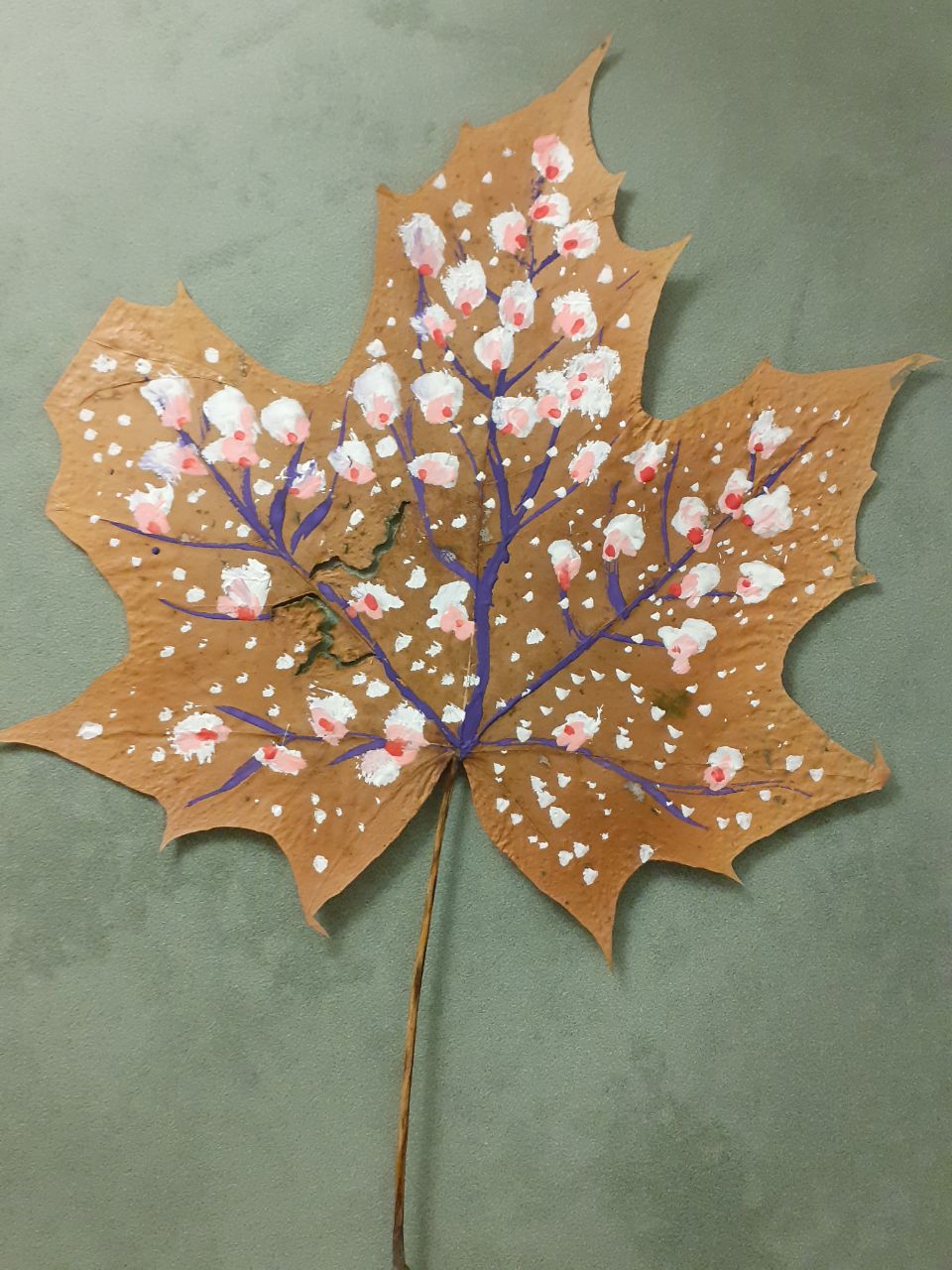 Осенняя мелодия
Попова М.В., Попова Ксения
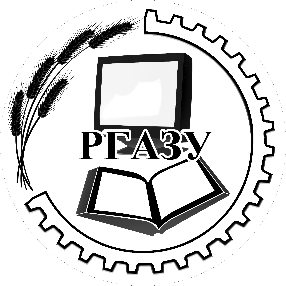 РОССИЙСКИЙ ГОСУДАРСТВЕННЫЙ АГРАРНЫЙ ЗАОЧНЫЙ УНИВЕРСИТЕТ
Институт экономики и управления в АПК
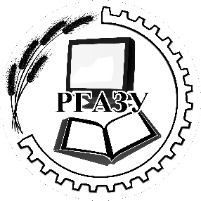 РОССИЙСКИЙ ГОСУДАРСТВЕННЫЙ АГРАРНЫЙ ЗАОЧНЫЙ УНИВЕРСИТЕТ
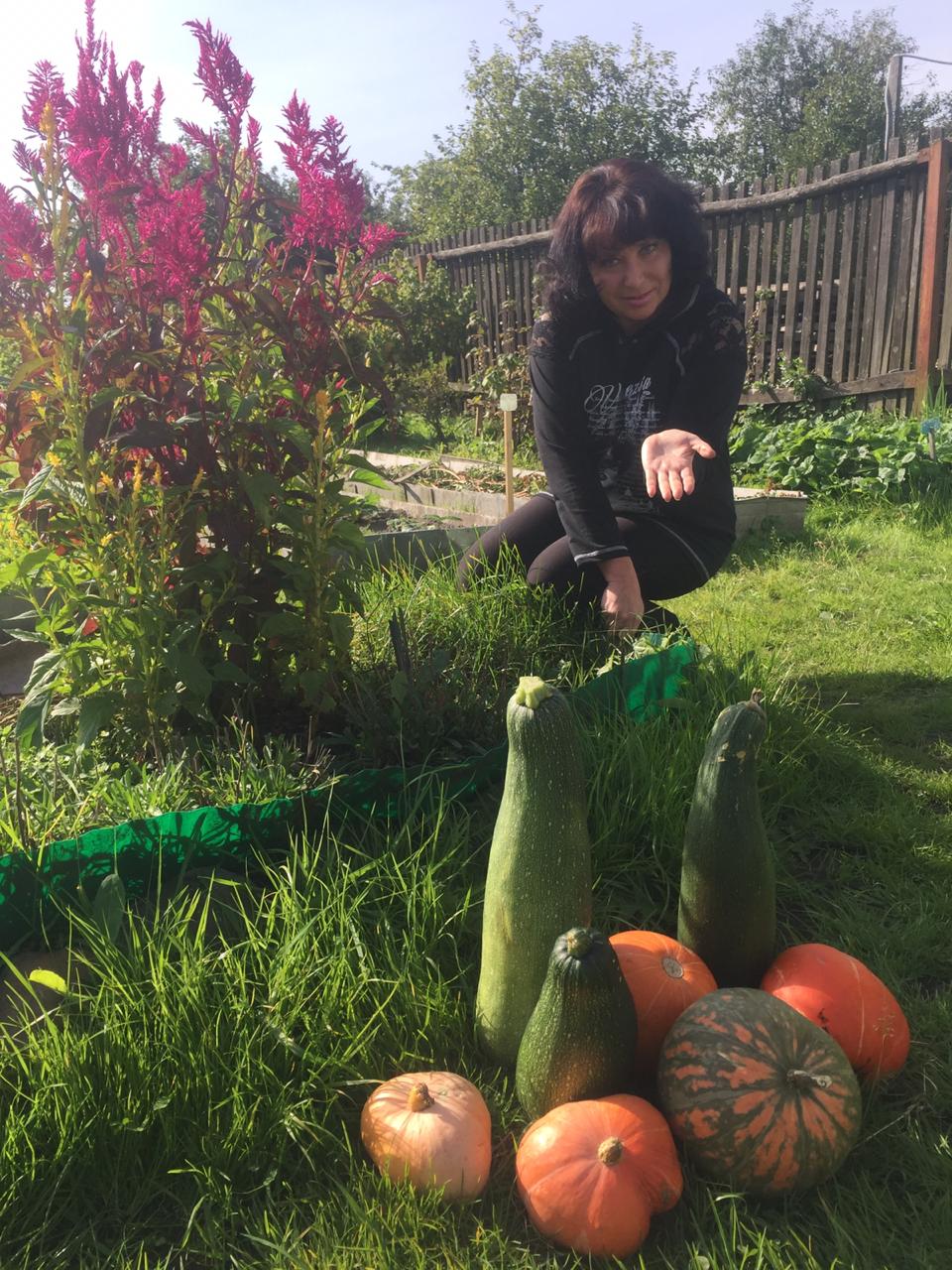 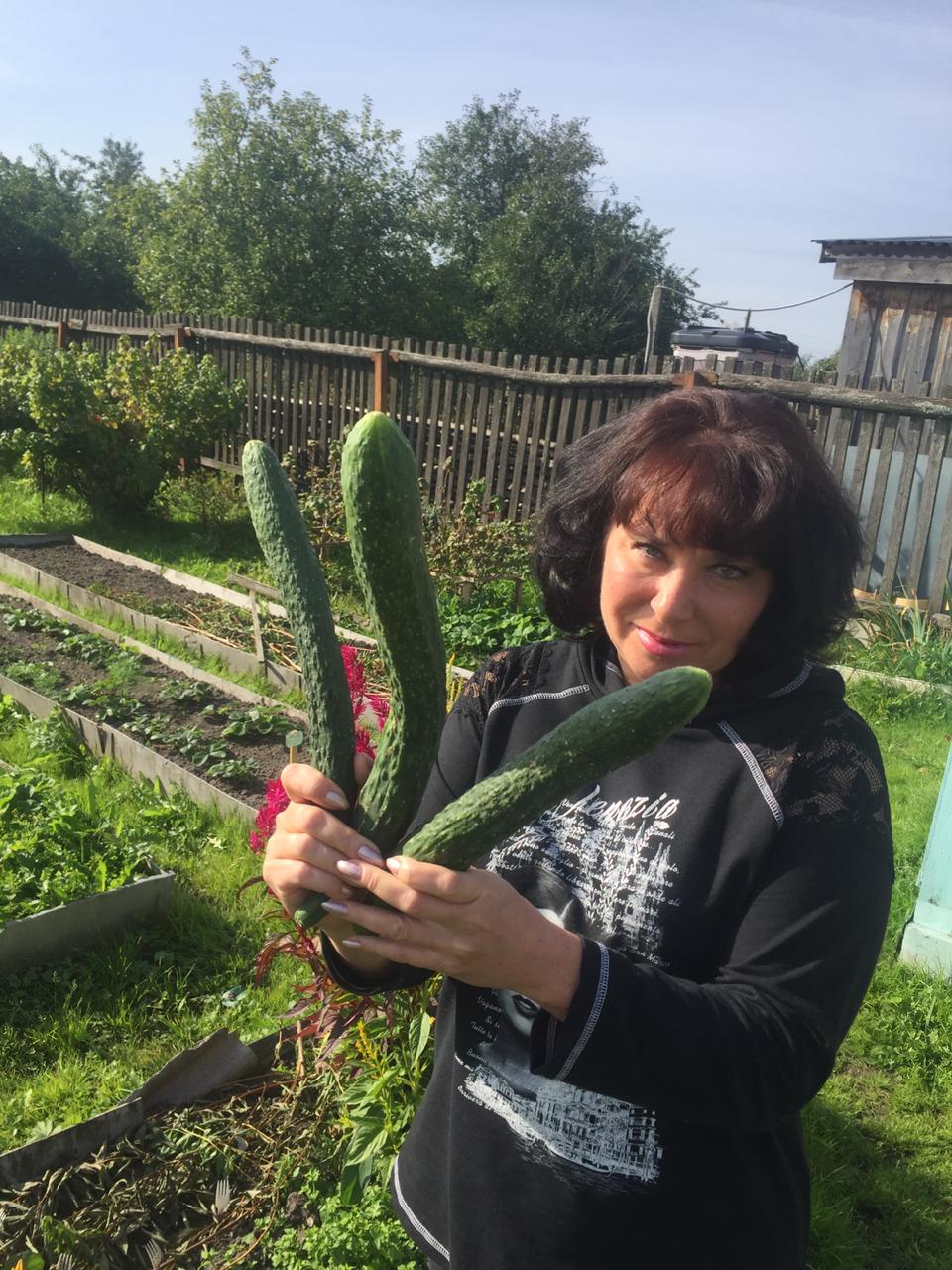 Огородные аллигаторы
Дачный натюрморт
Васильева И.В.
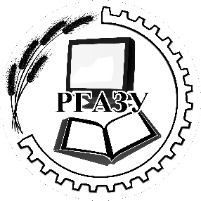 РОССИЙСКИЙ ГОСУДАРСТВЕННЫЙ АГРАРНЫЙ ЗАОЧНЫЙ УНИВЕРСИТЕТ
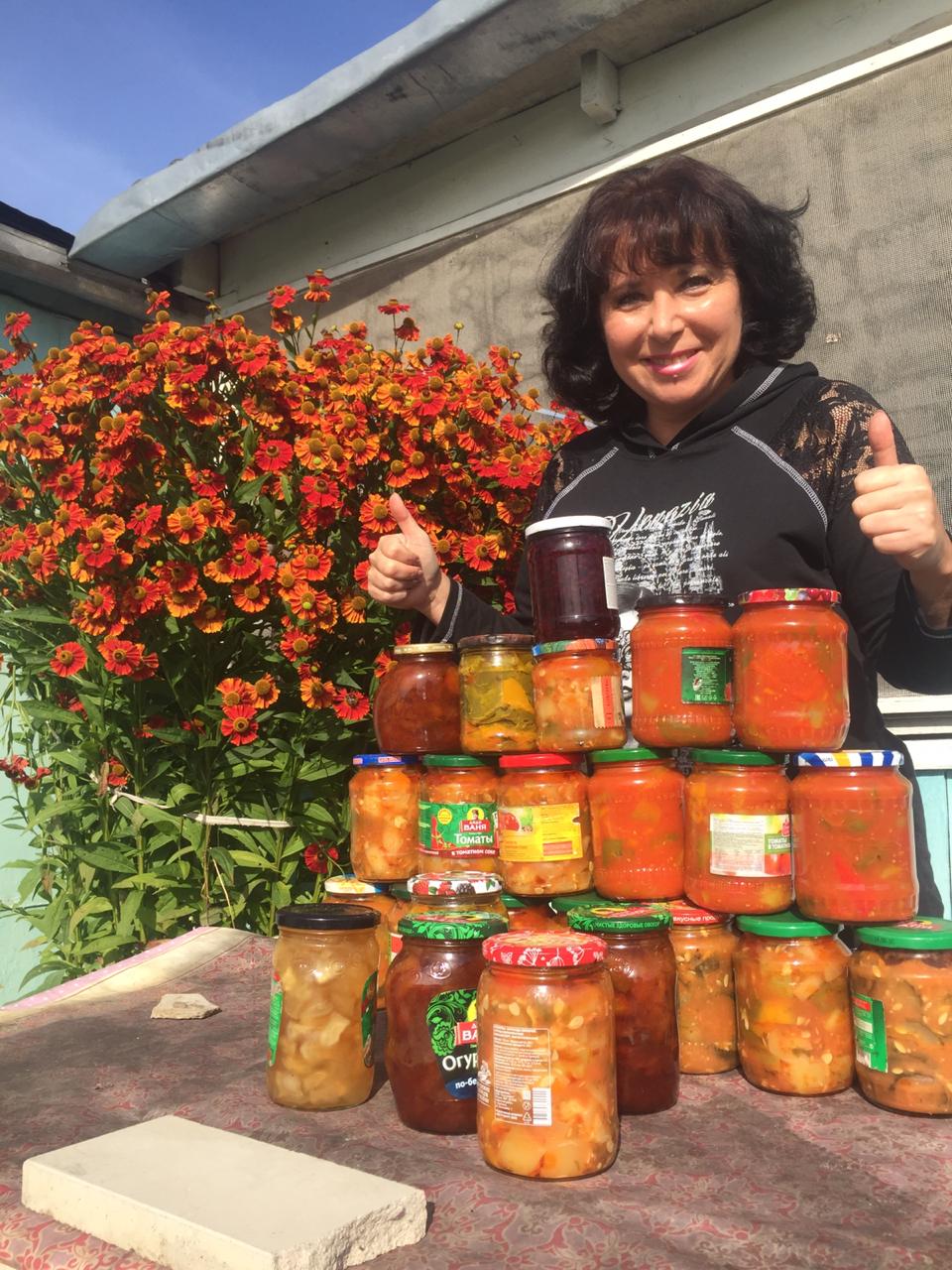 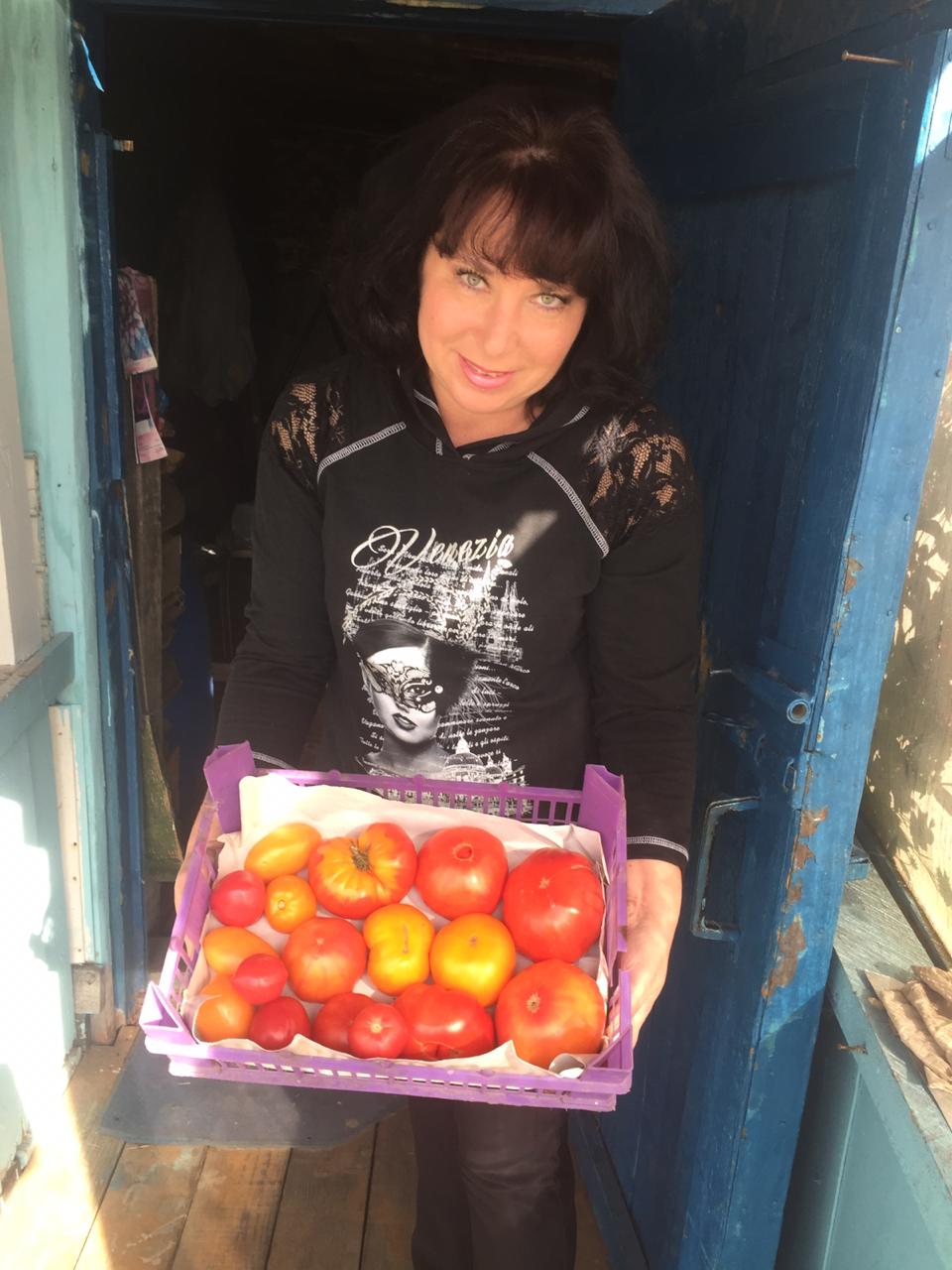 Красно-желтое настроение
Зиму переживем
Васильева И.В.
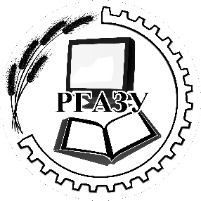 РОССИЙСКИЙ ГОСУДАРСТВЕННЫЙ АГРАРНЫЙ ЗАОЧНЫЙ УНИВЕРСИТЕТ
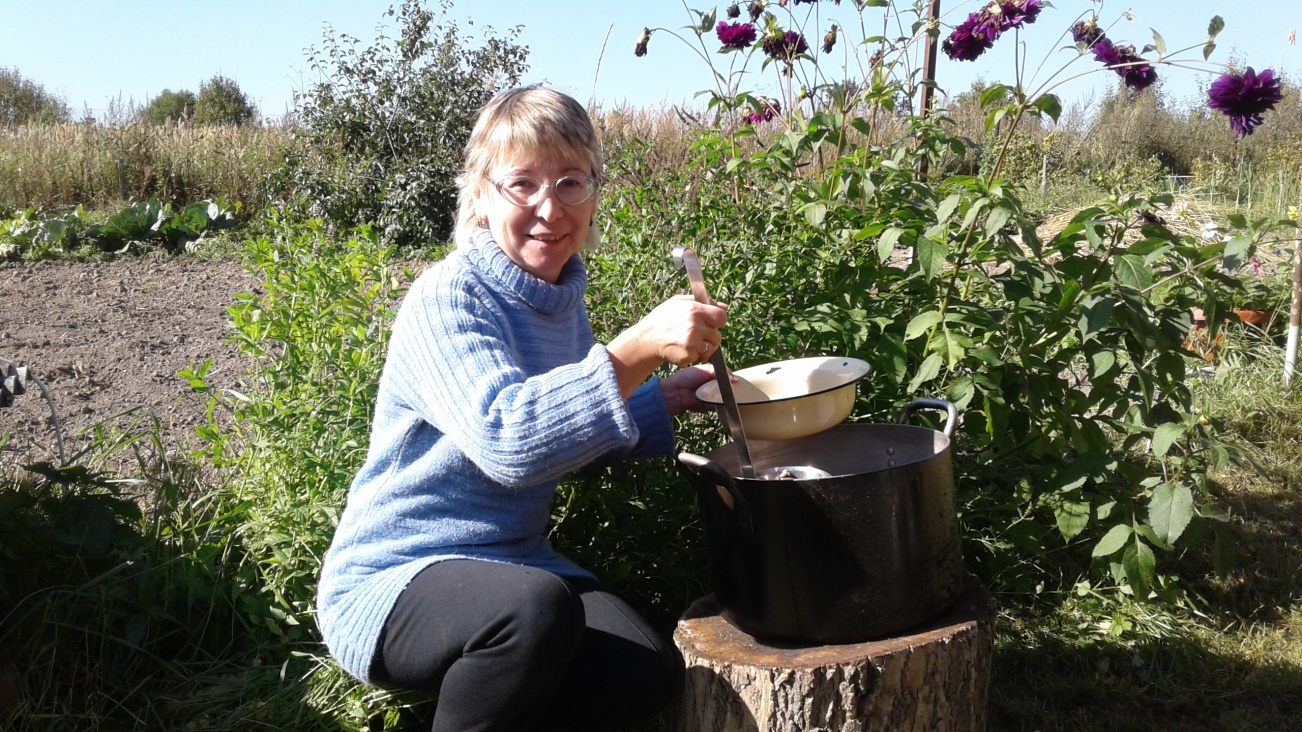 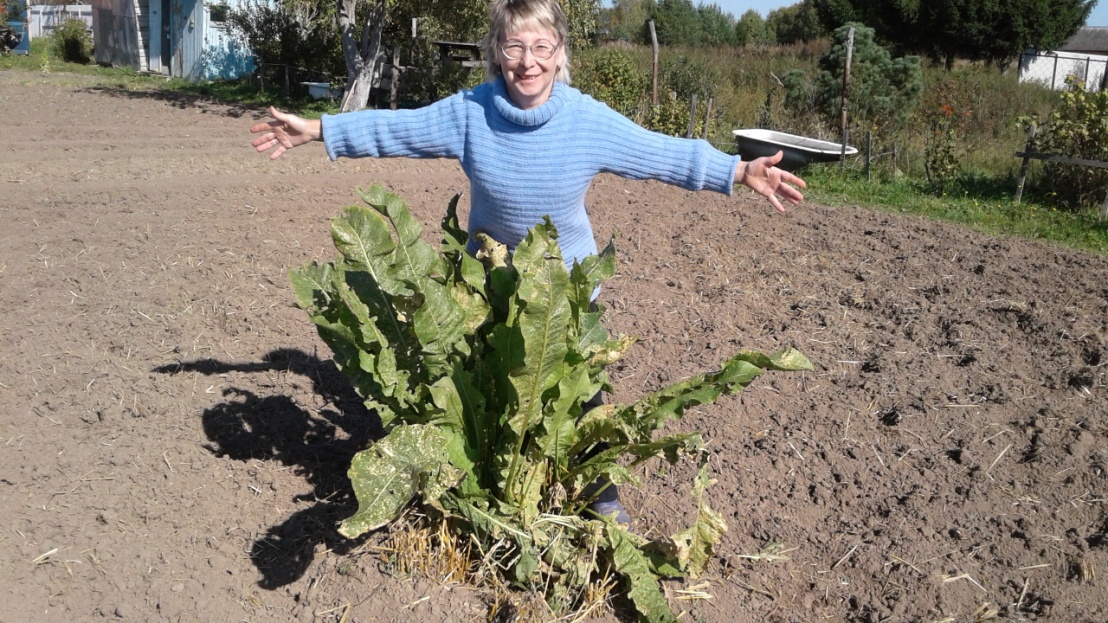 Дачные истории
Балашова С.А.
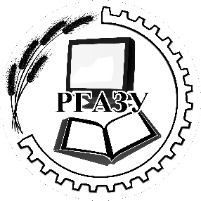 РОССИЙСКИЙ ГОСУДАРСТВЕННЫЙ АГРАРНЫЙ ЗАОЧНЫЙ УНИВЕРСИТЕТ
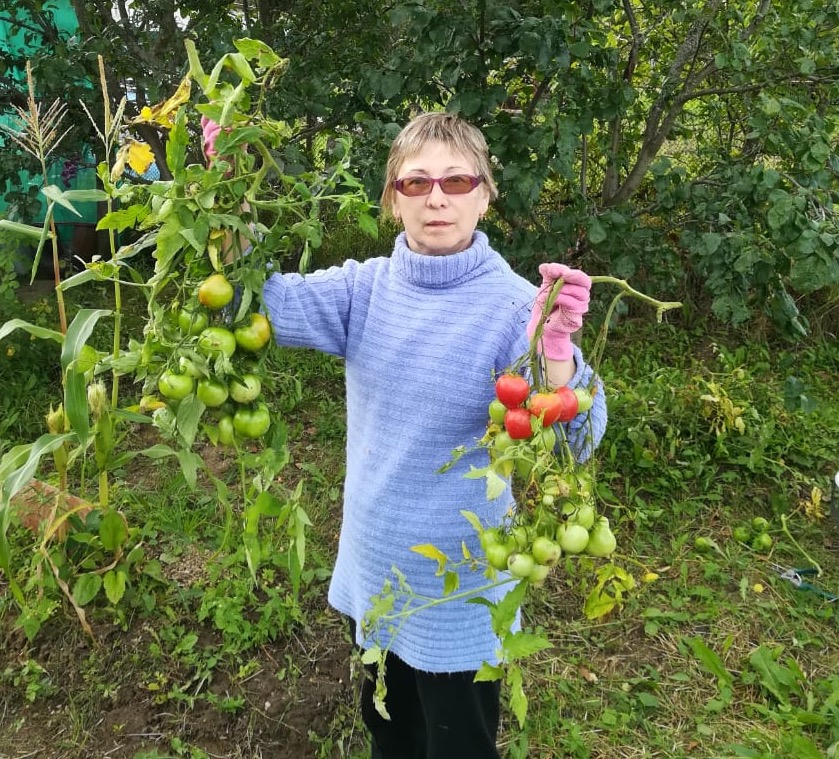 Дачные истории
Балашова С.А.
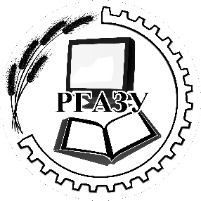 РОССИЙСКИЙ ГОСУДАРСТВЕННЫЙ АГРАРНЫЙ ЗАОЧНЫЙ УНИВЕРСИТЕТ
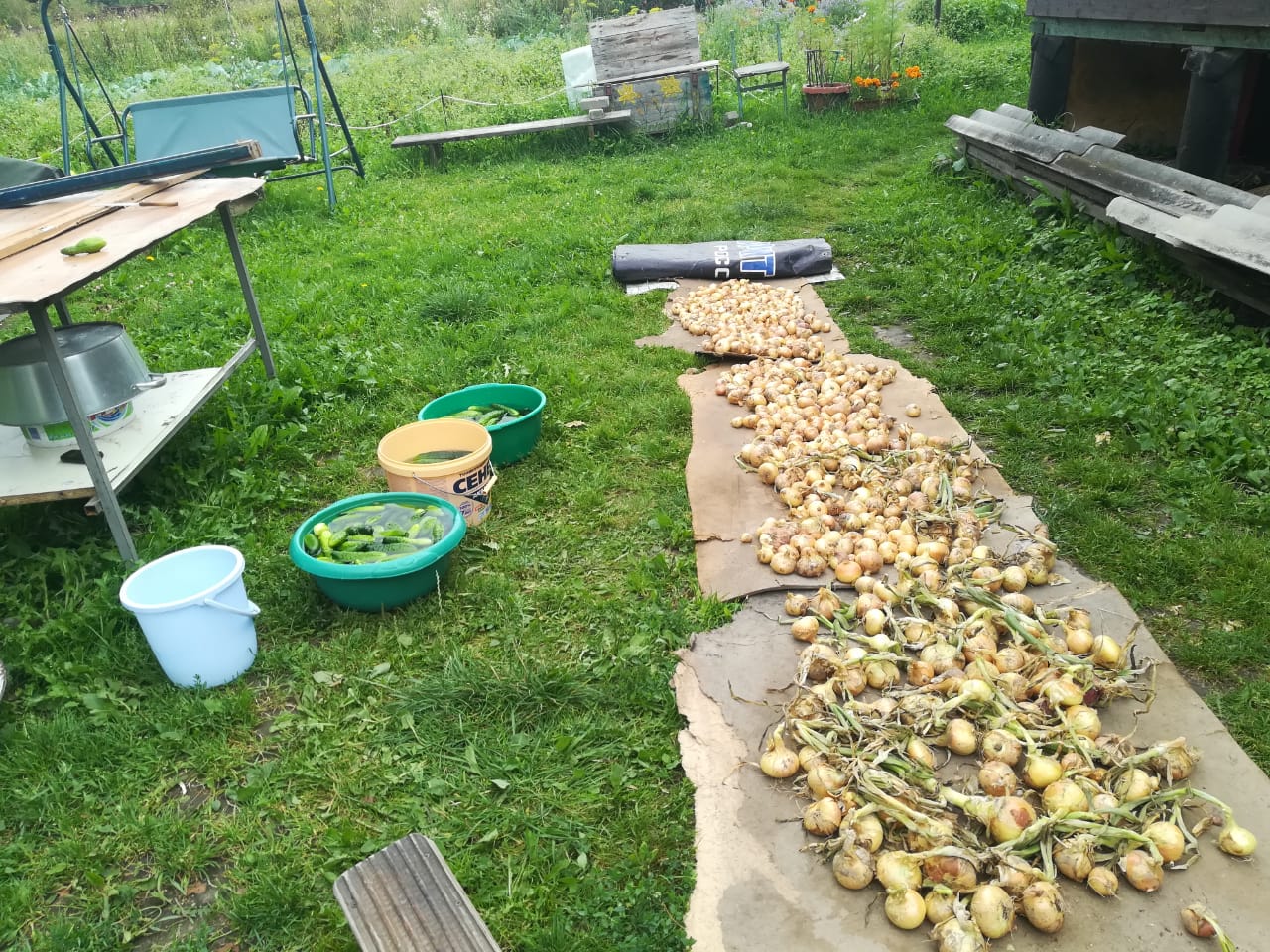 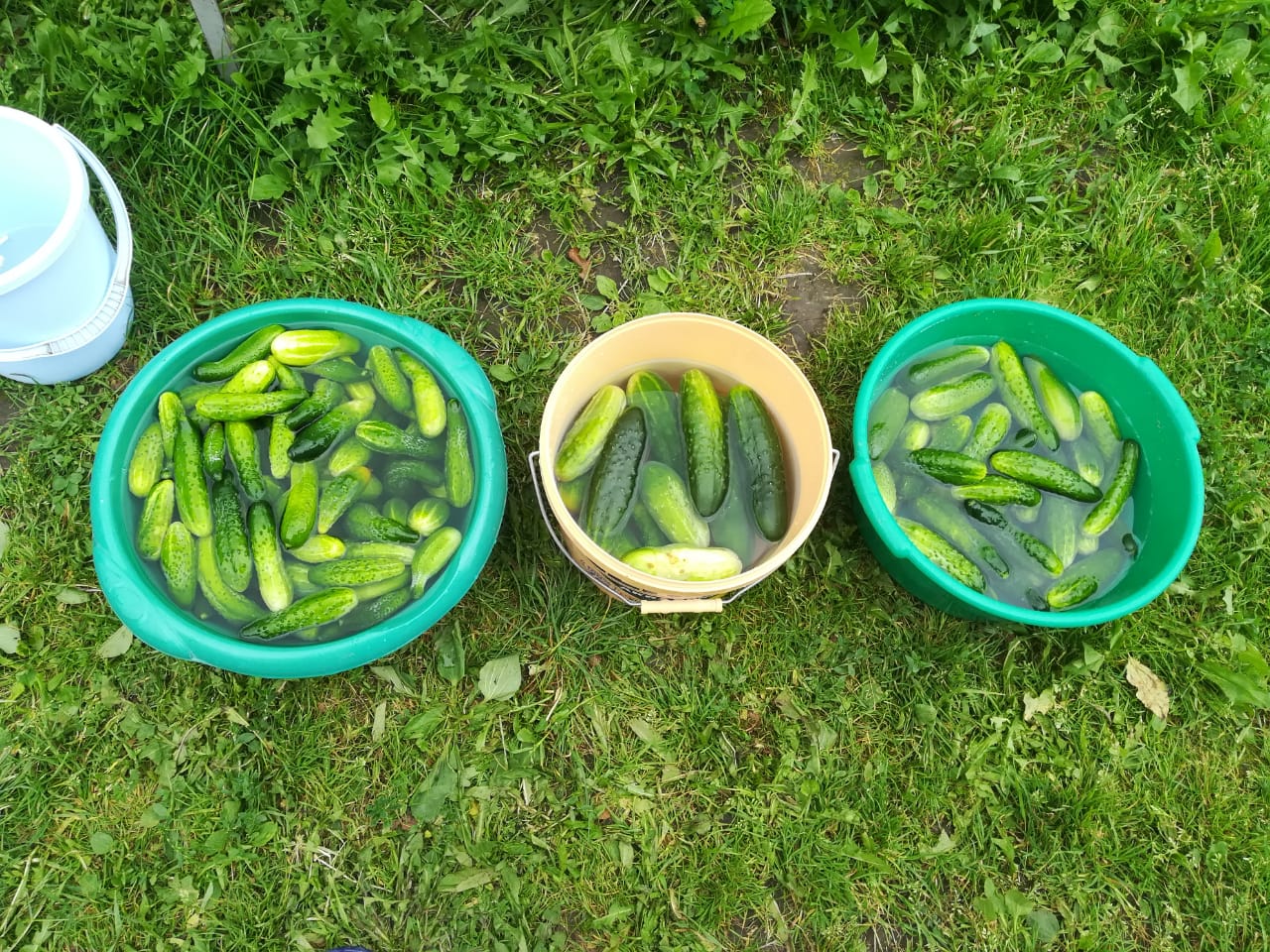 Дачные истории
Балашова С.А.
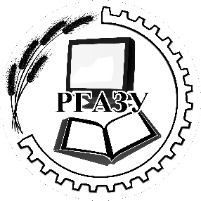 РОССИЙСКИЙ ГОСУДАРСТВЕННЫЙ АГРАРНЫЙ ЗАОЧНЫЙ УНИВЕРСИТЕТ
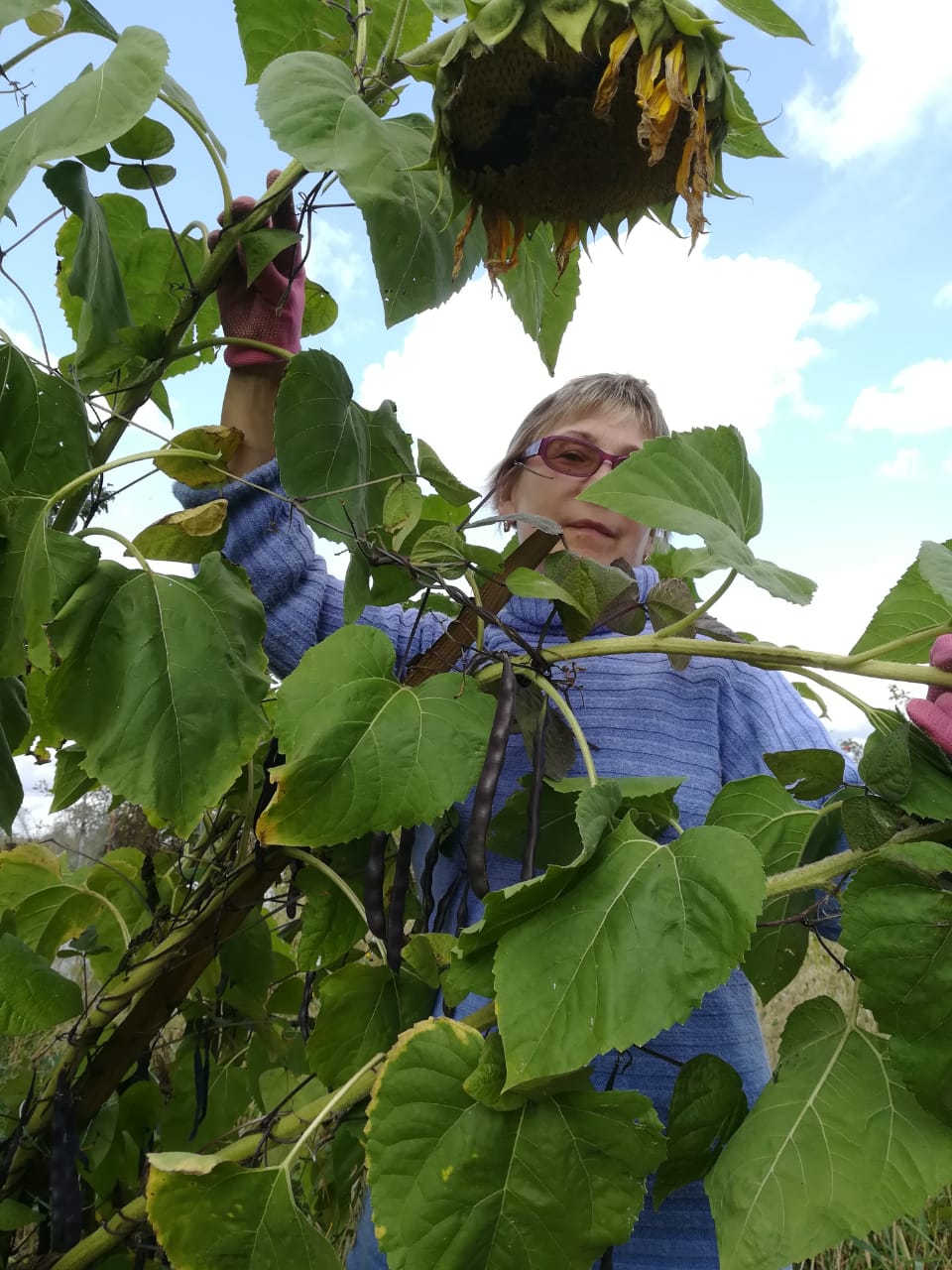 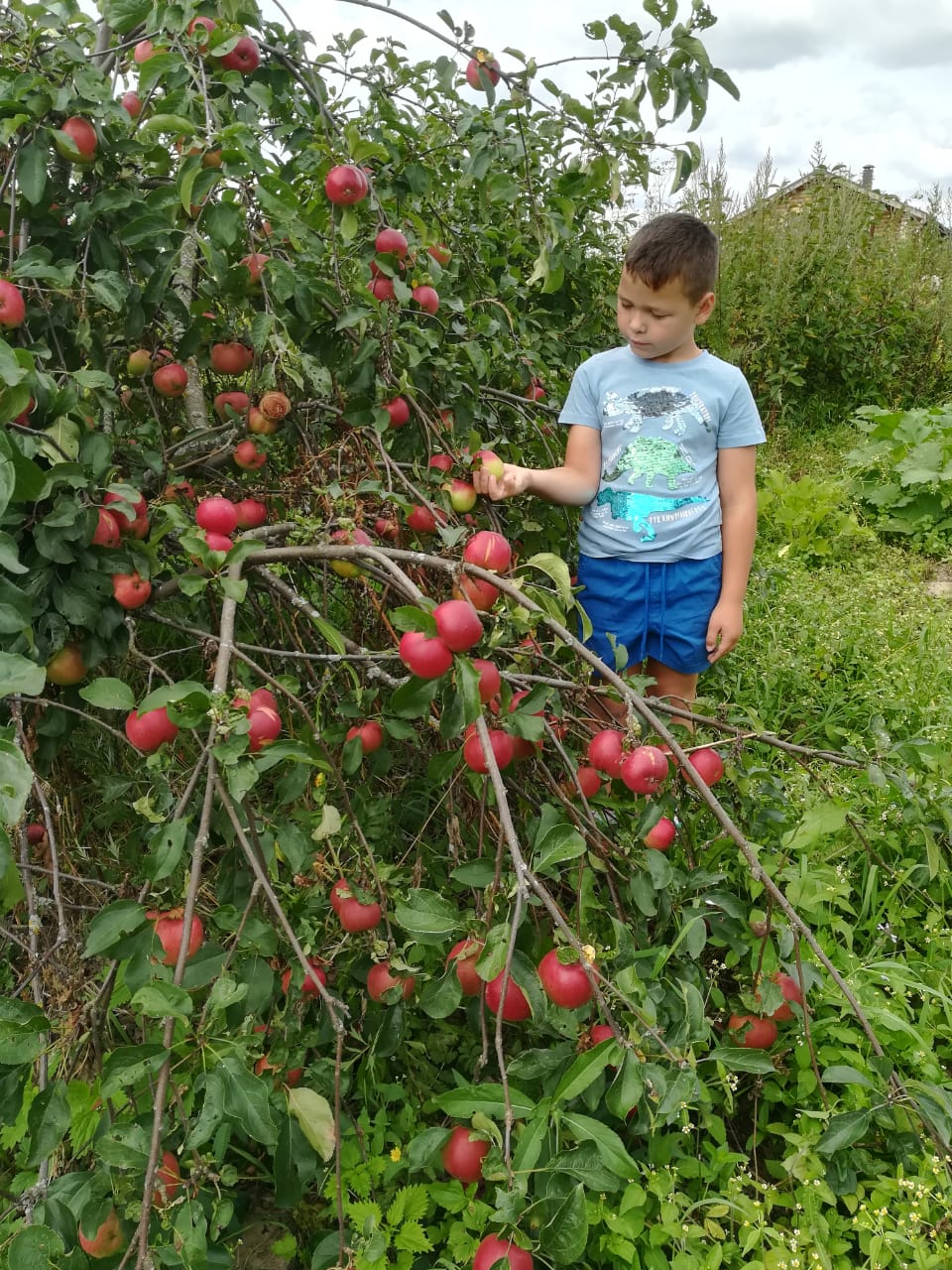 Дачные истории
Балашова С.А.
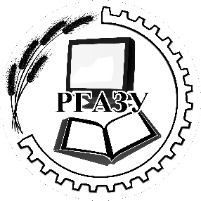 РОССИЙСКИЙ ГОСУДАРСТВЕННЫЙ АГРАРНЫЙ ЗАОЧНЫЙ УНИВЕРСИТЕТ
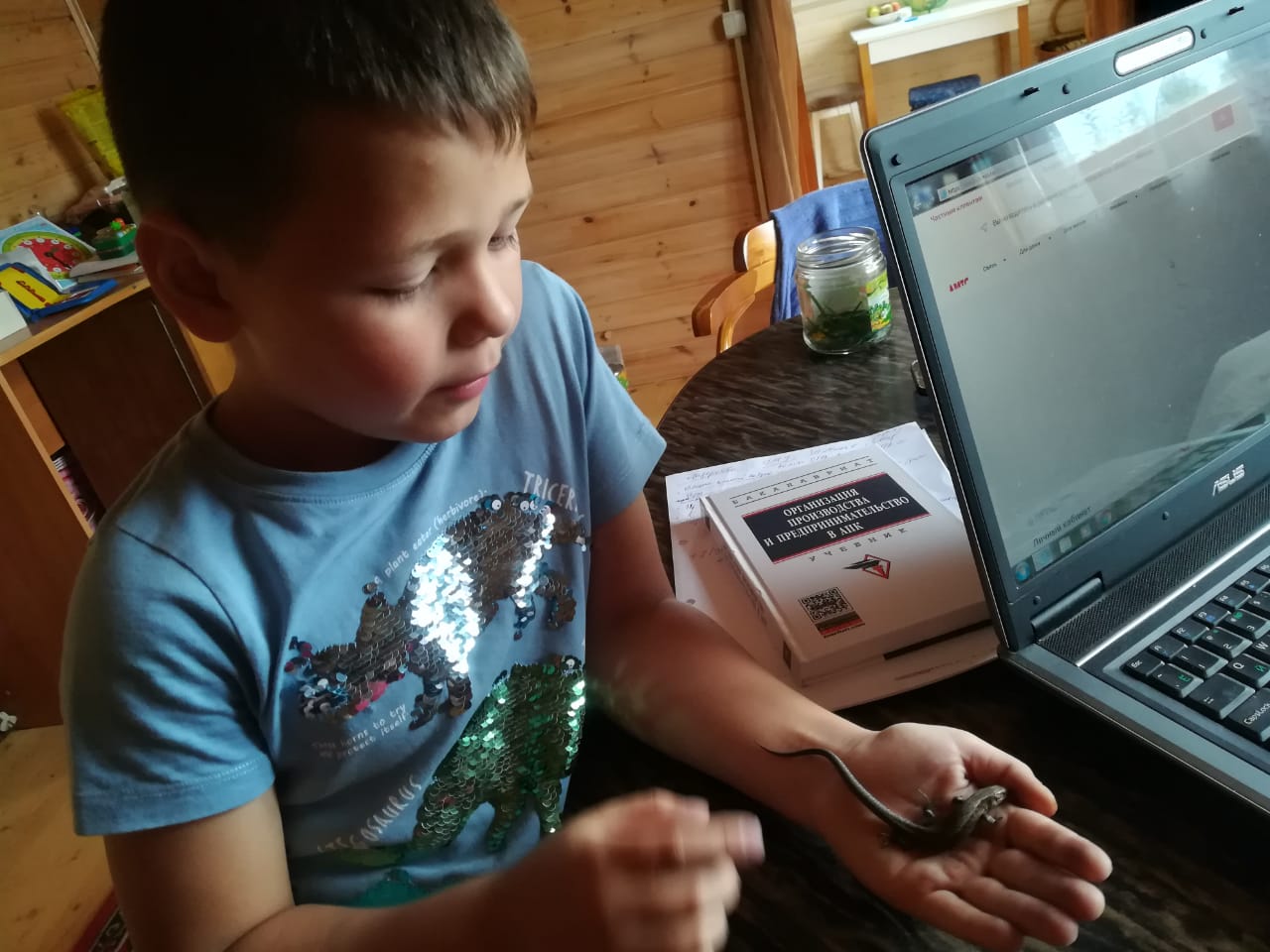 Дачные истории
Балашова С.А.
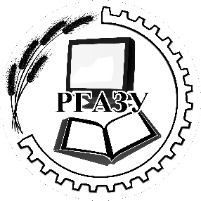 РОССИЙСКИЙ ГОСУДАРСТВЕННЫЙ АГРАРНЫЙ ЗАОЧНЫЙ УНИВЕРСИТЕТ
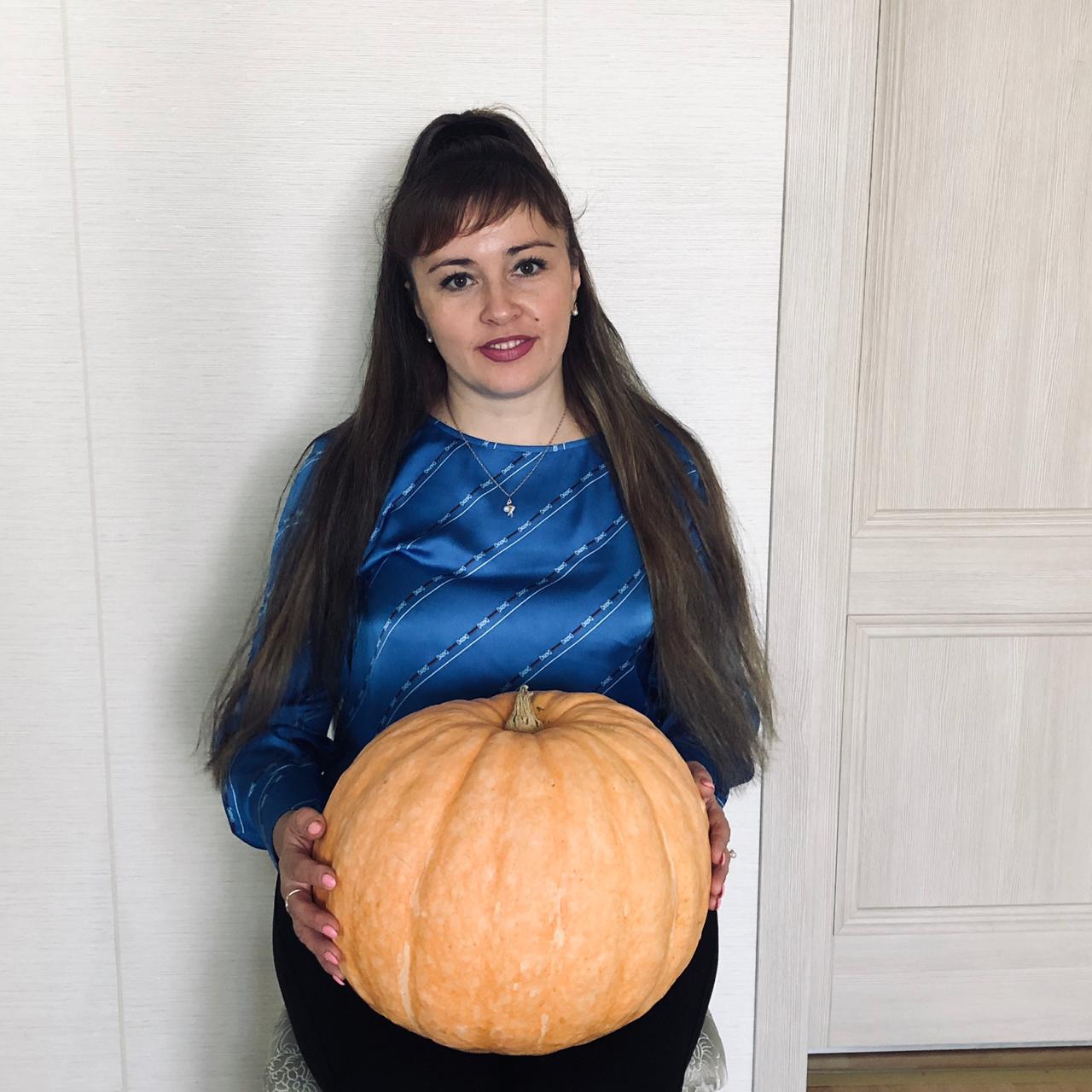 Чудо-тыква
Мухтярова Н.Х.
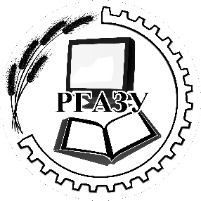 РОССИЙСКИЙ ГОСУДАРСТВЕННЫЙ АГРАРНЫЙ ЗАОЧНЫЙ УНИВЕРСИТЕТ
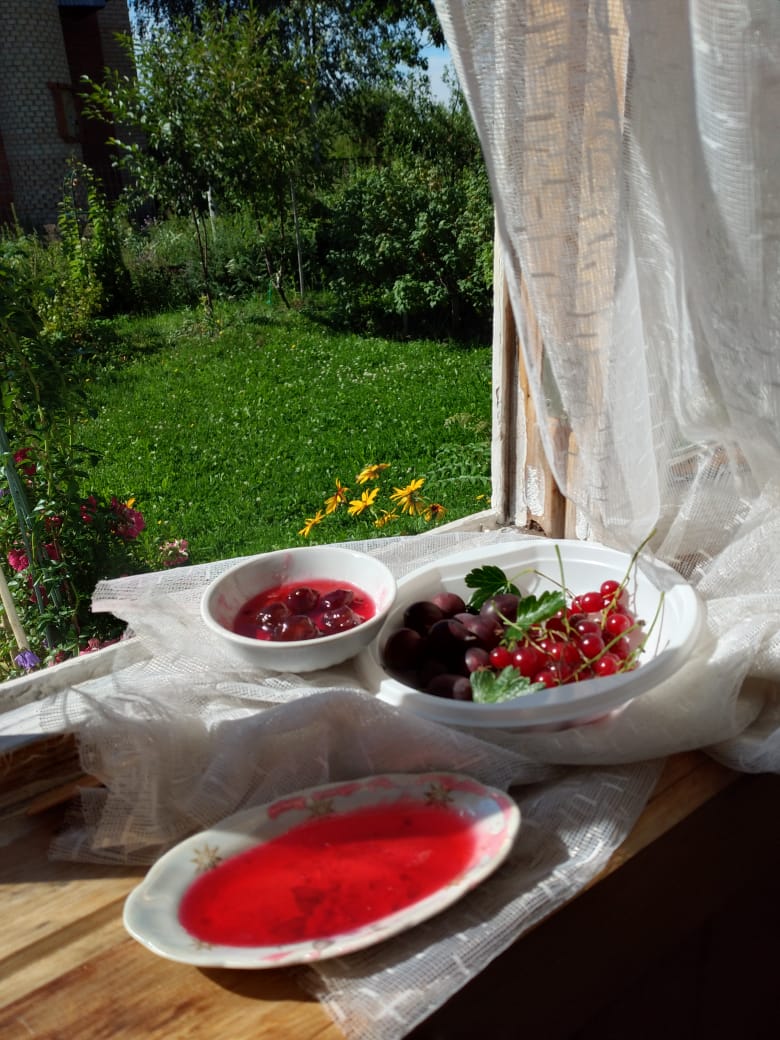 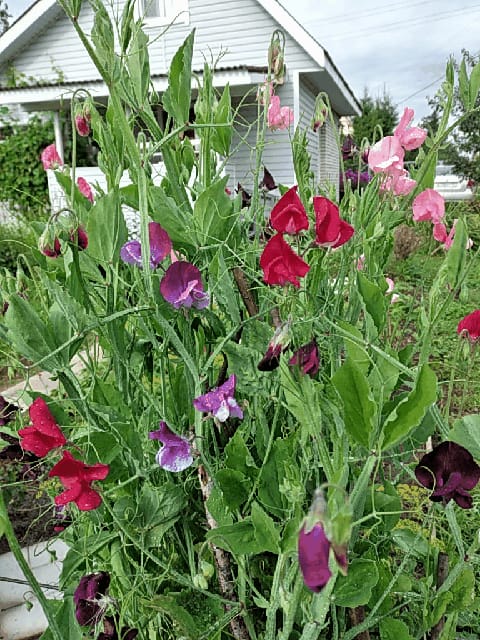 Дачное лето
Кораблина Л.Е.
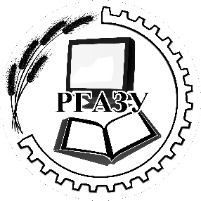 РОССИЙСКИЙ ГОСУДАРСТВЕННЫЙ АГРАРНЫЙ ЗАОЧНЫЙ УНИВЕРСИТЕТ
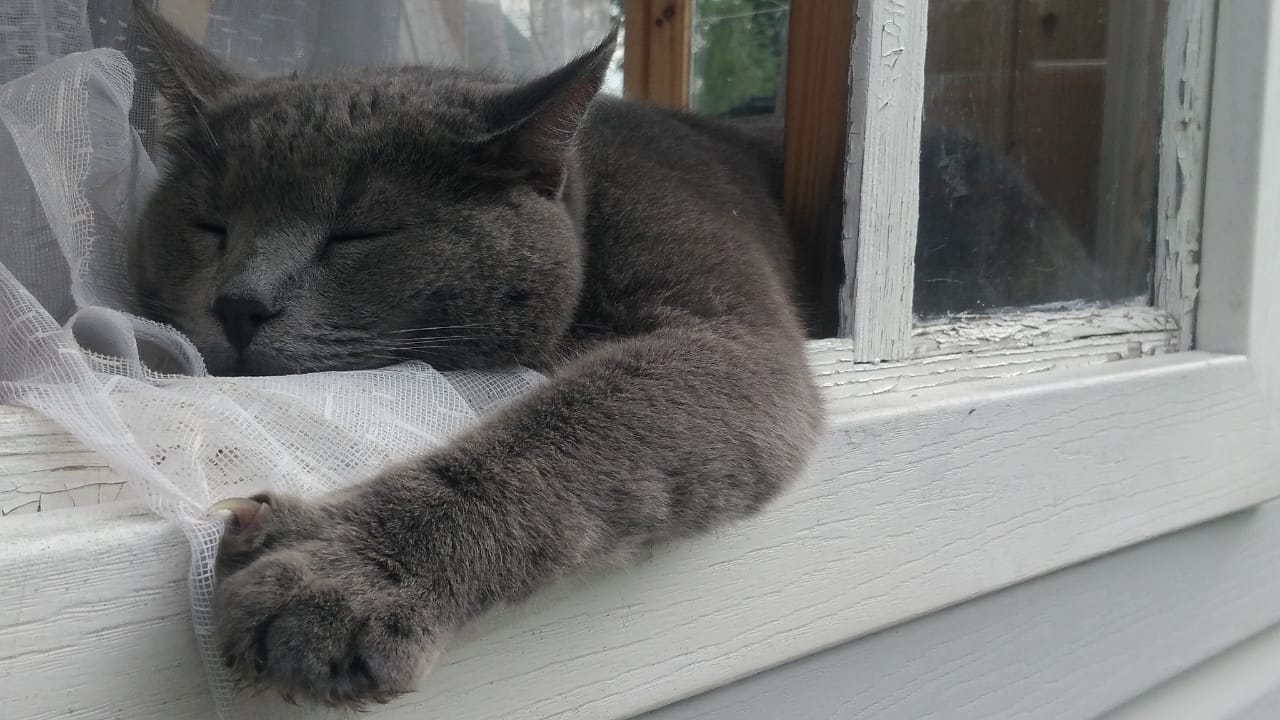 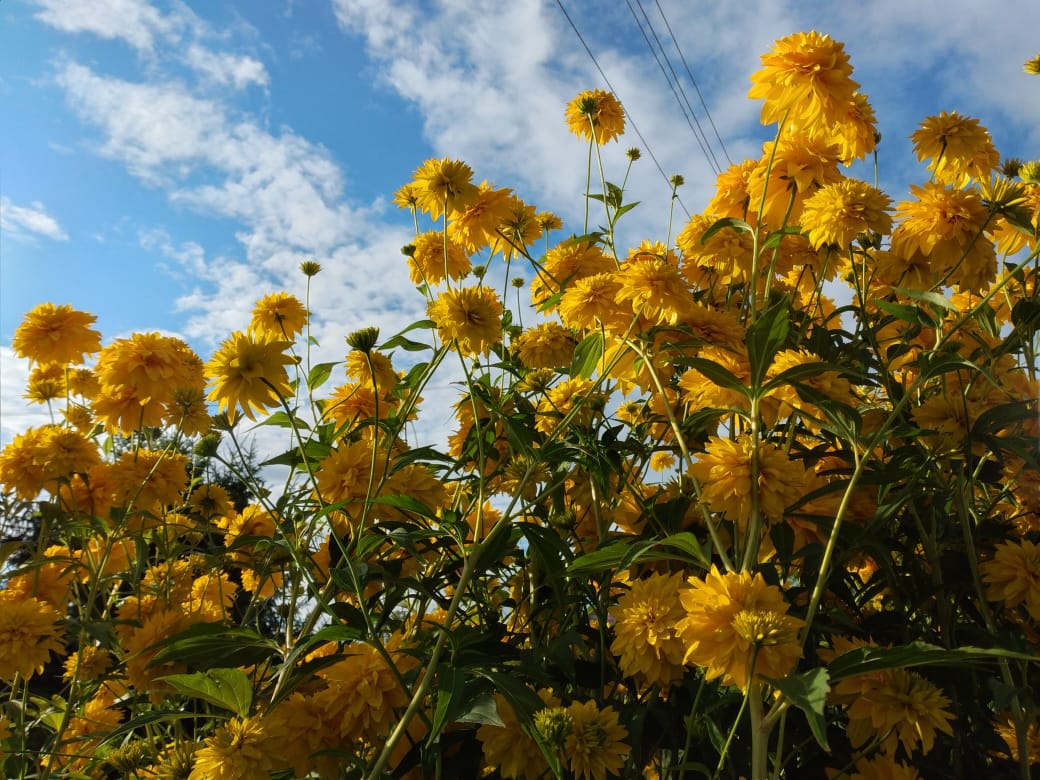 Дачное лето
Кораблина Л.Е.
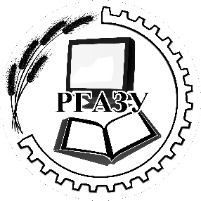 РОССИЙСКИЙ ГОСУДАРСТВЕННЫЙ АГРАРНЫЙ ЗАОЧНЫЙ УНИВЕРСИТЕТ
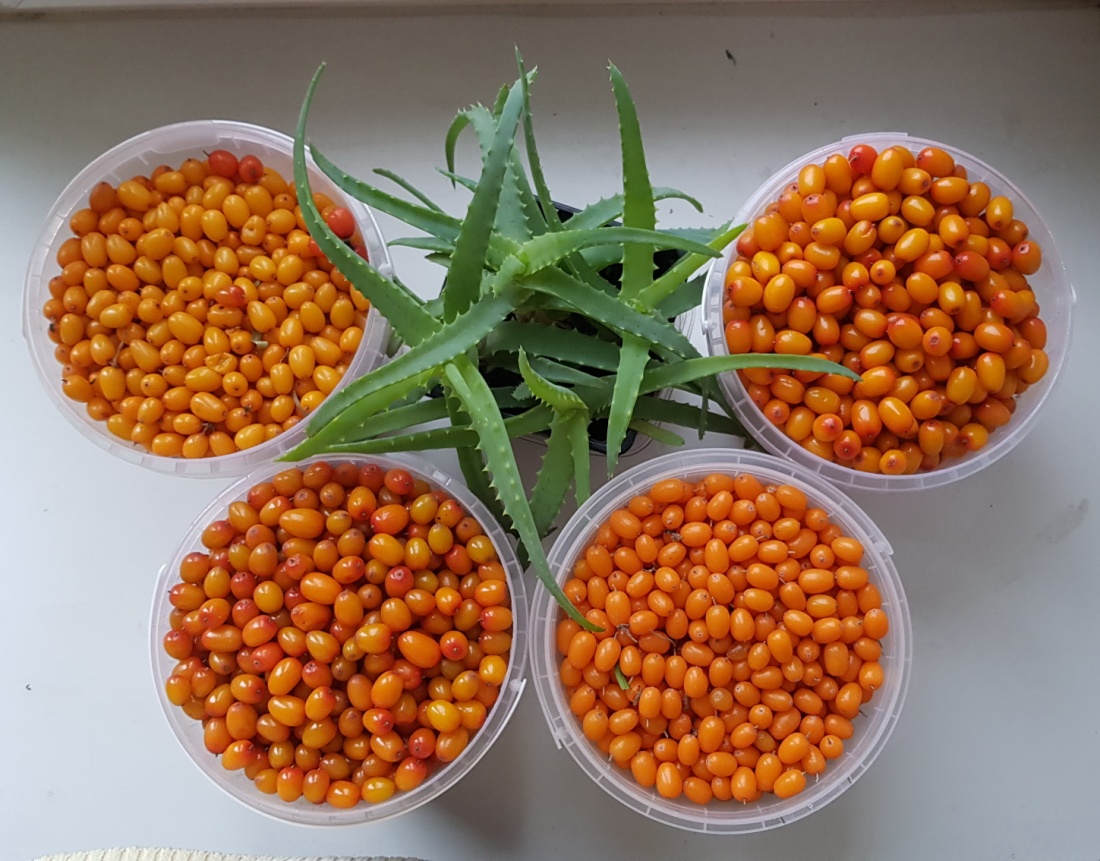 Дормидонтова И.М.
Аптекарский огород
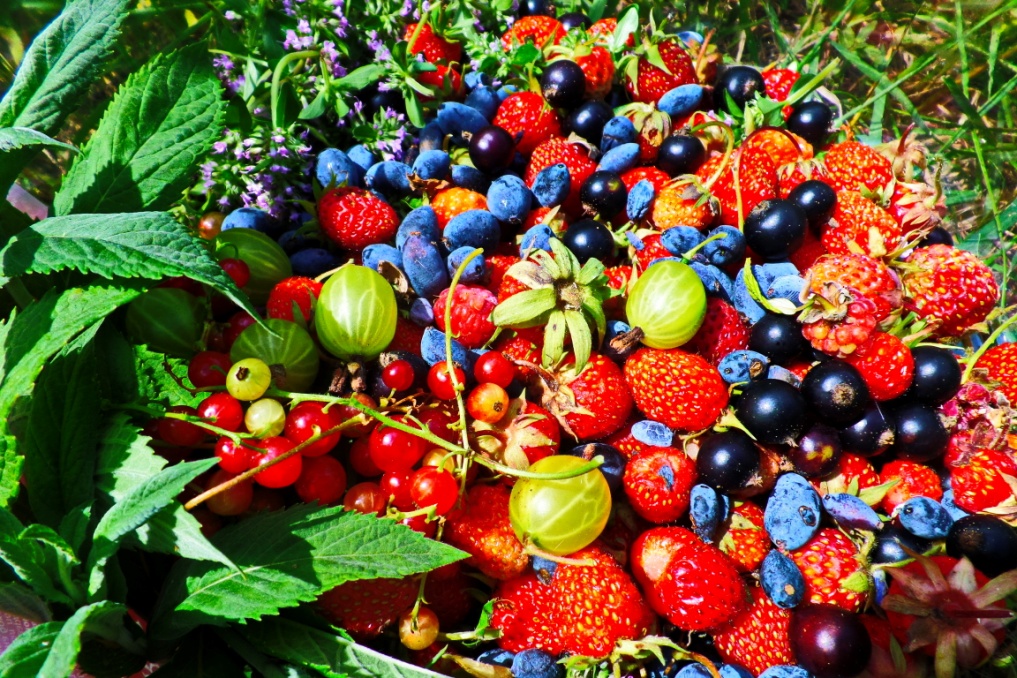 Алое и облепиха
Витамины
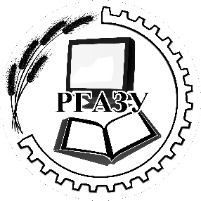 РОССИЙСКИЙ ГОСУДАРСТВЕННЫЙ АГРАРНЫЙ ЗАОЧНЫЙ УНИВЕРСИТЕТ
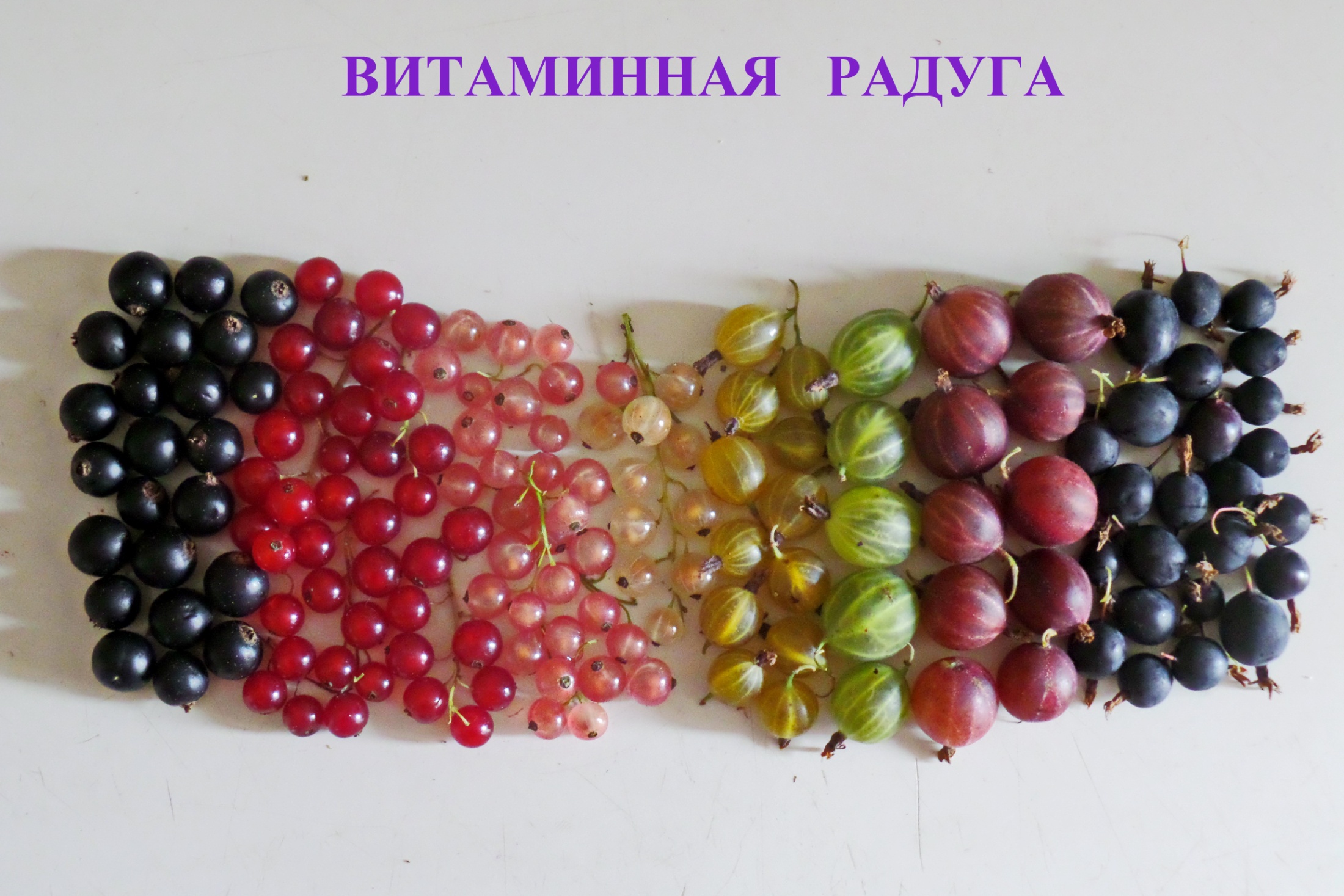 Дормидонтова И.М.
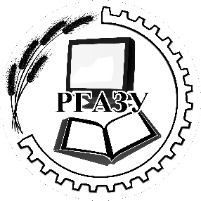 РОССИЙСКИЙ ГОСУДАРСТВЕННЫЙ АГРАРНЫЙ ЗАОЧНЫЙ УНИВЕРСИТЕТ
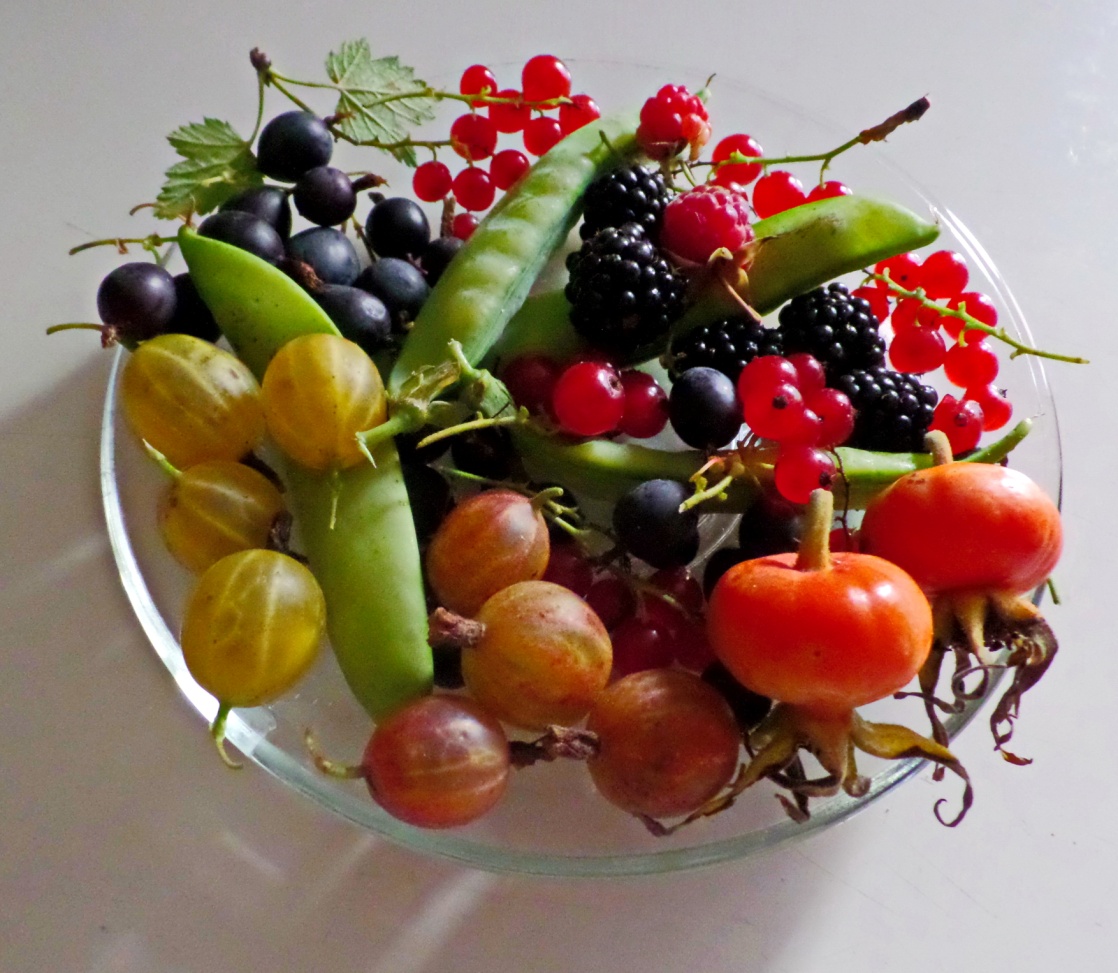 Дары природы: 
смородина и клубника
Дормидонтова И.М.
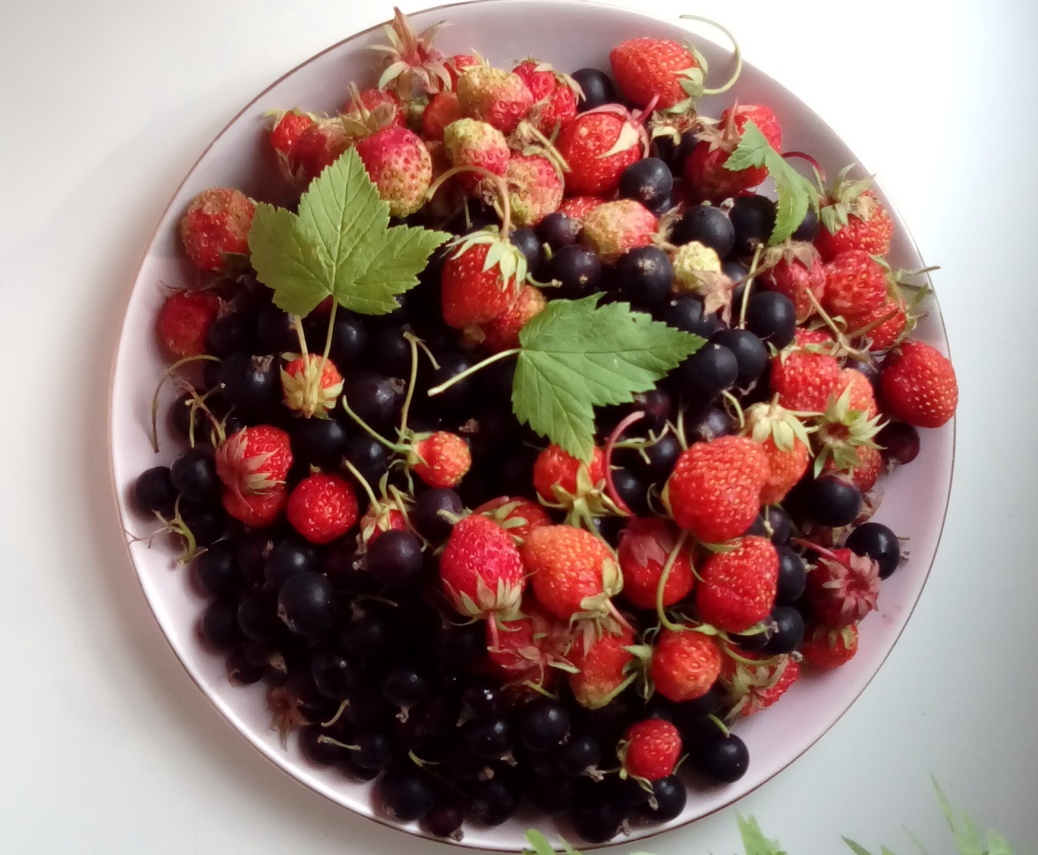 Дары природы с шиповником
Дормидонтова И.М.
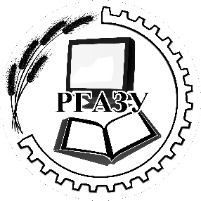 РОССИЙСКИЙ ГОСУДАРСТВЕННЫЙ АГРАРНЫЙ ЗАОЧНЫЙ УНИВЕРСИТЕТ
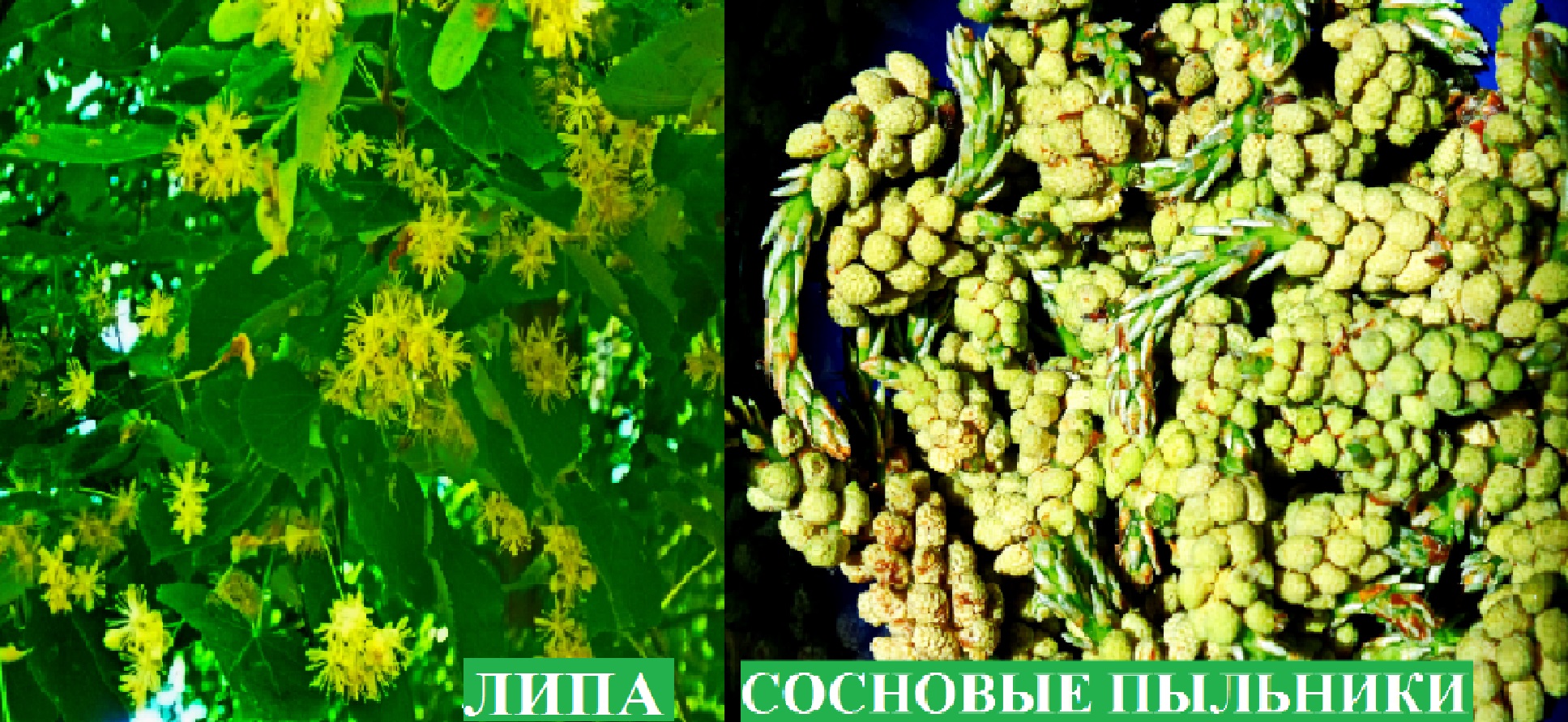 Дормидонтова И.М.
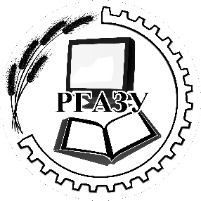 РОССИЙСКИЙ ГОСУДАРСТВЕННЫЙ АГРАРНЫЙ ЗАОЧНЫЙ УНИВЕРСИТЕТ
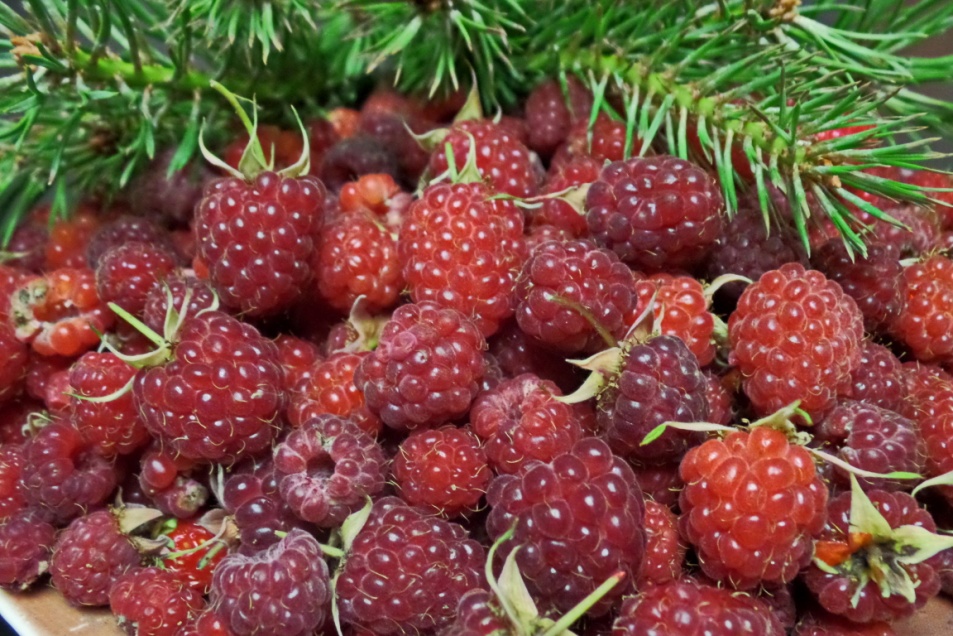 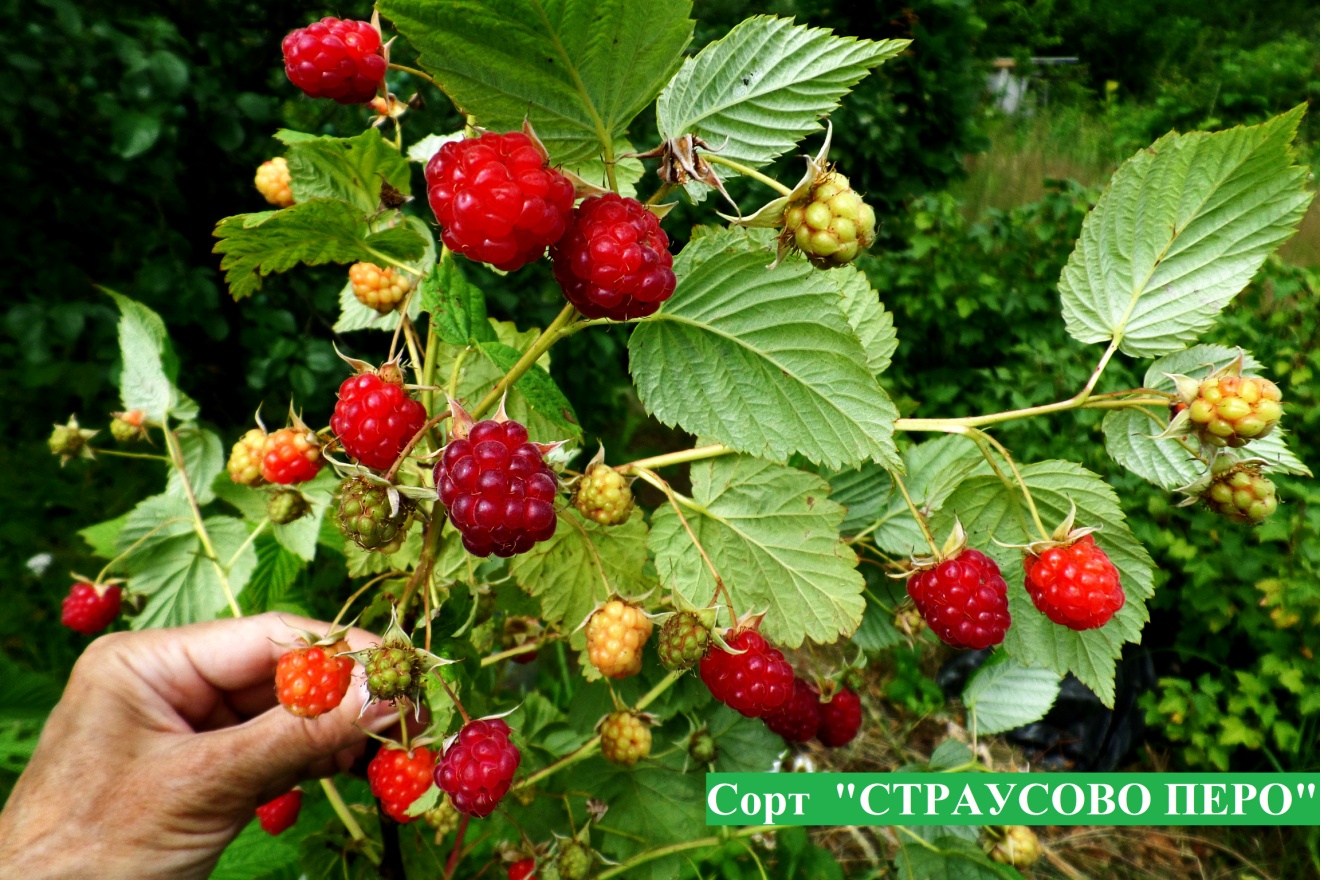 Малина с молодыми 
веточками сосны
Дормидонтова И.М.
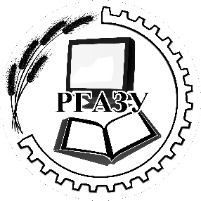 РОССИЙСКИЙ ГОСУДАРСТВЕННЫЙ АГРАРНЫЙ ЗАОЧНЫЙ УНИВЕРСИТЕТ
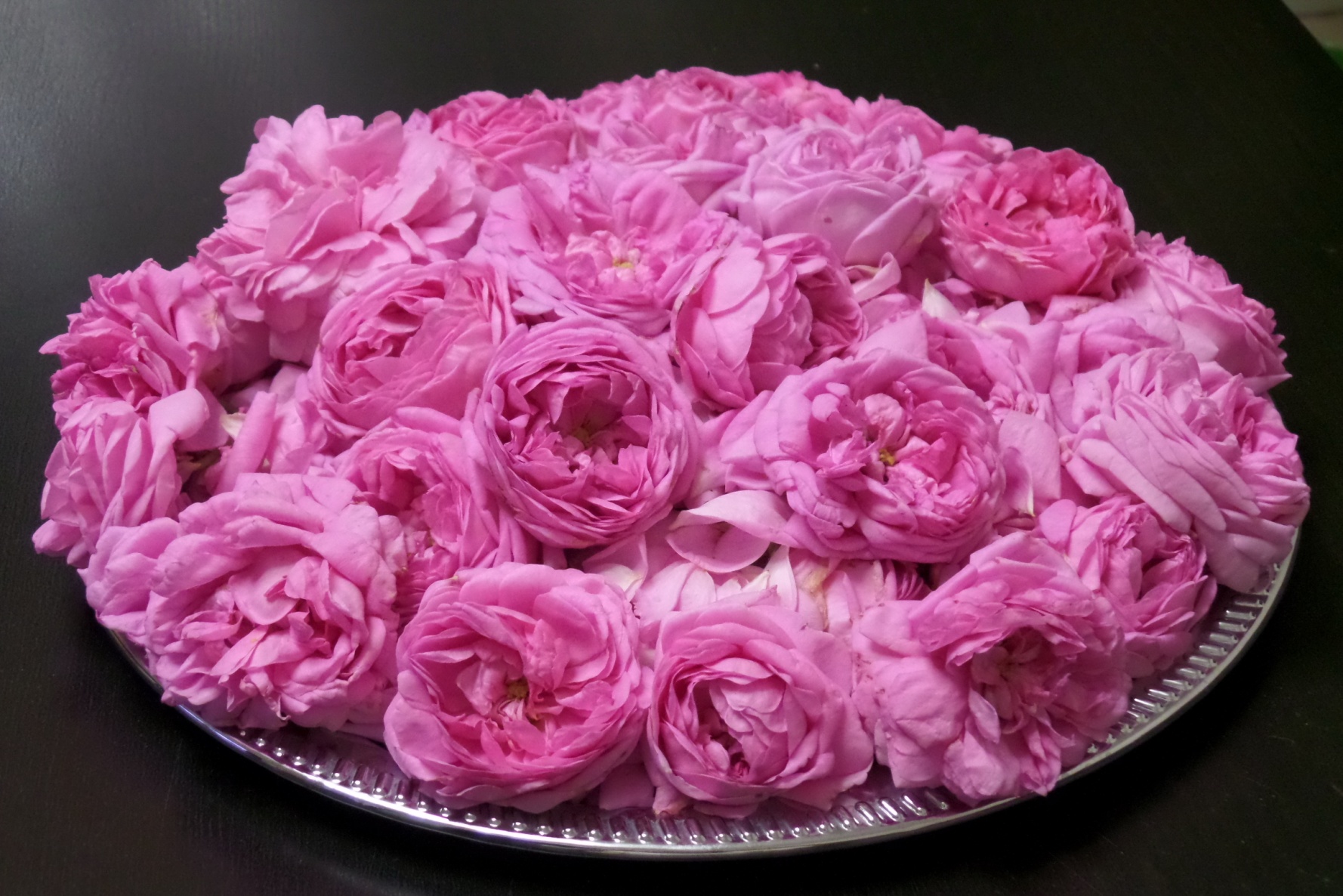 Розы для косметики
Дормидонтова И.М.
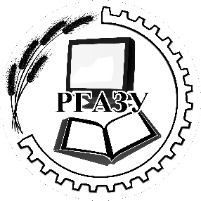 РОССИЙСКИЙ ГОСУДАРСТВЕННЫЙ АГРАРНЫЙ ЗАОЧНЫЙ УНИВЕРСИТЕТ
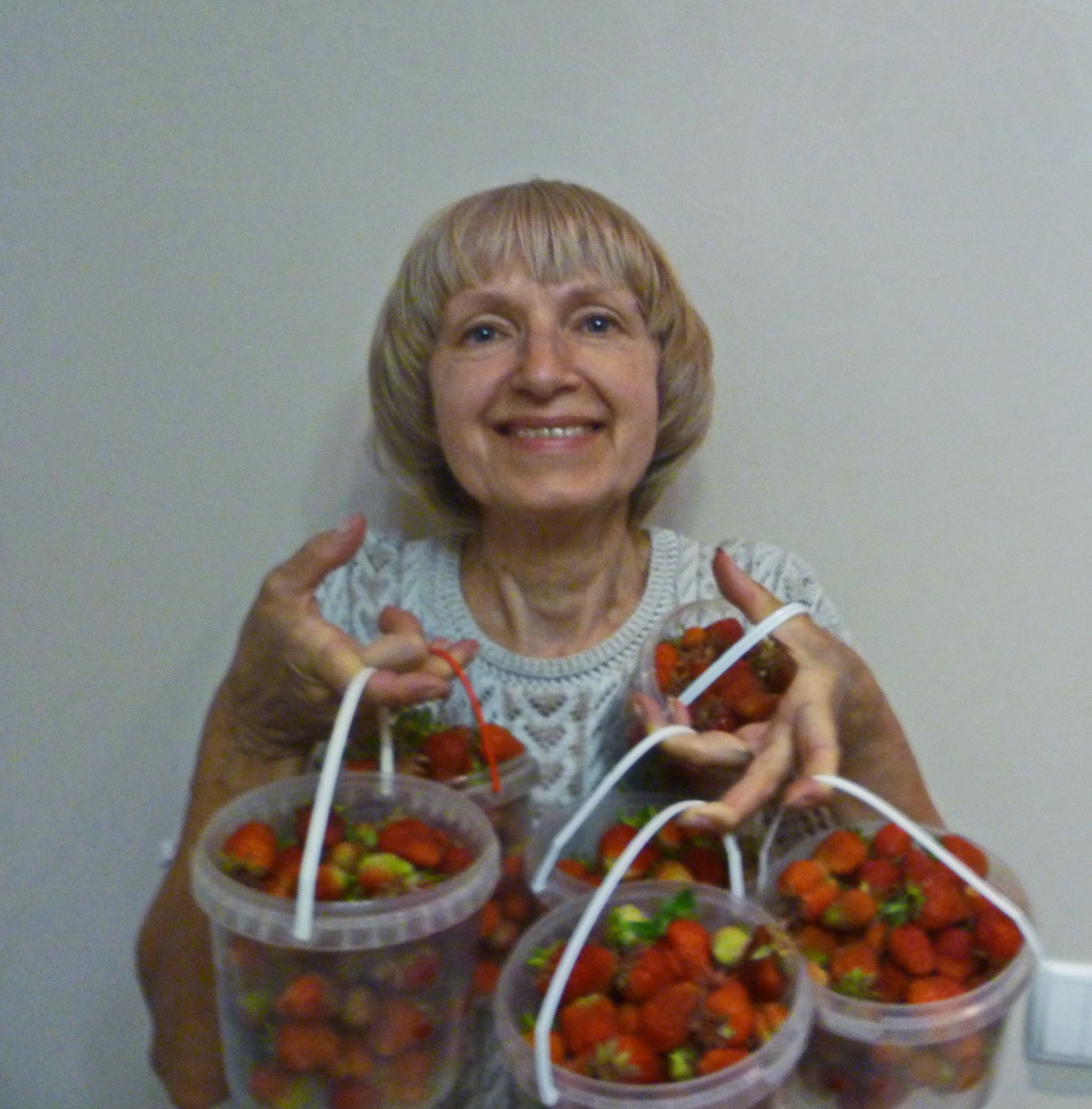 Урожай
Дормидонтова И.М.
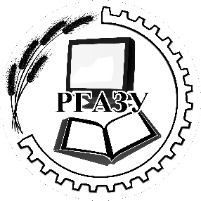 РОССИЙСКИЙ ГОСУДАРСТВЕННЫЙ АГРАРНЫЙ ЗАОЧНЫЙ УНИВЕРСИТЕТ
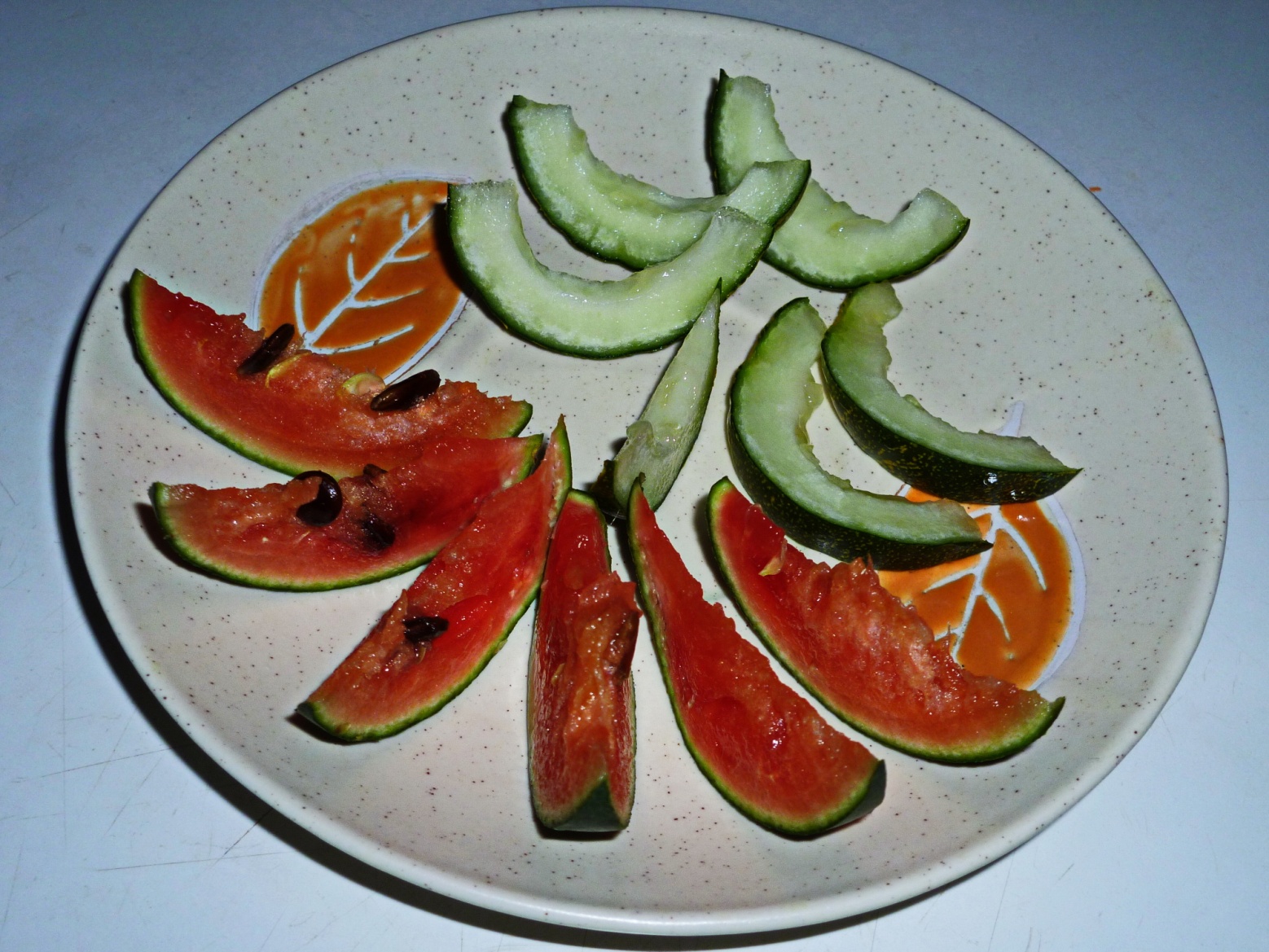 Арбуз и дыня с подоконника
Дормидонтова И.М.
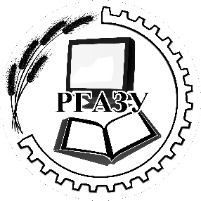 РОССИЙСКИЙ ГОСУДАРСТВЕННЫЙ АГРАРНЫЙ ЗАОЧНЫЙ УНИВЕРСИТЕТ
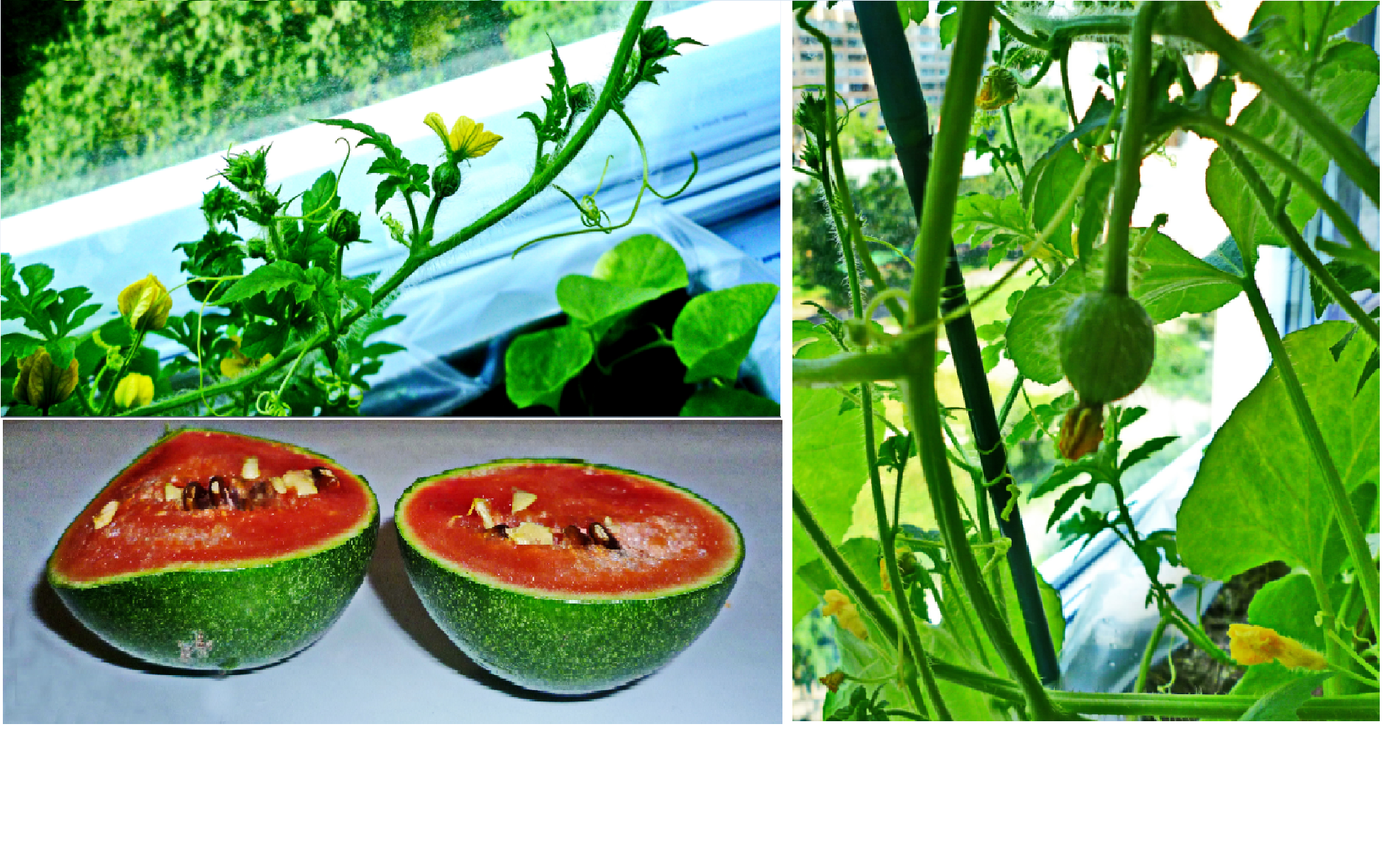 Арбуз на подоконнике
Дормидонтова И.М.
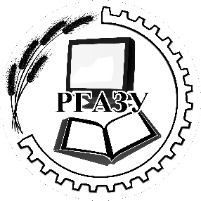 РОССИЙСКИЙ ГОСУДАРСТВЕННЫЙ АГРАРНЫЙ ЗАОЧНЫЙ УНИВЕРСИТЕТ
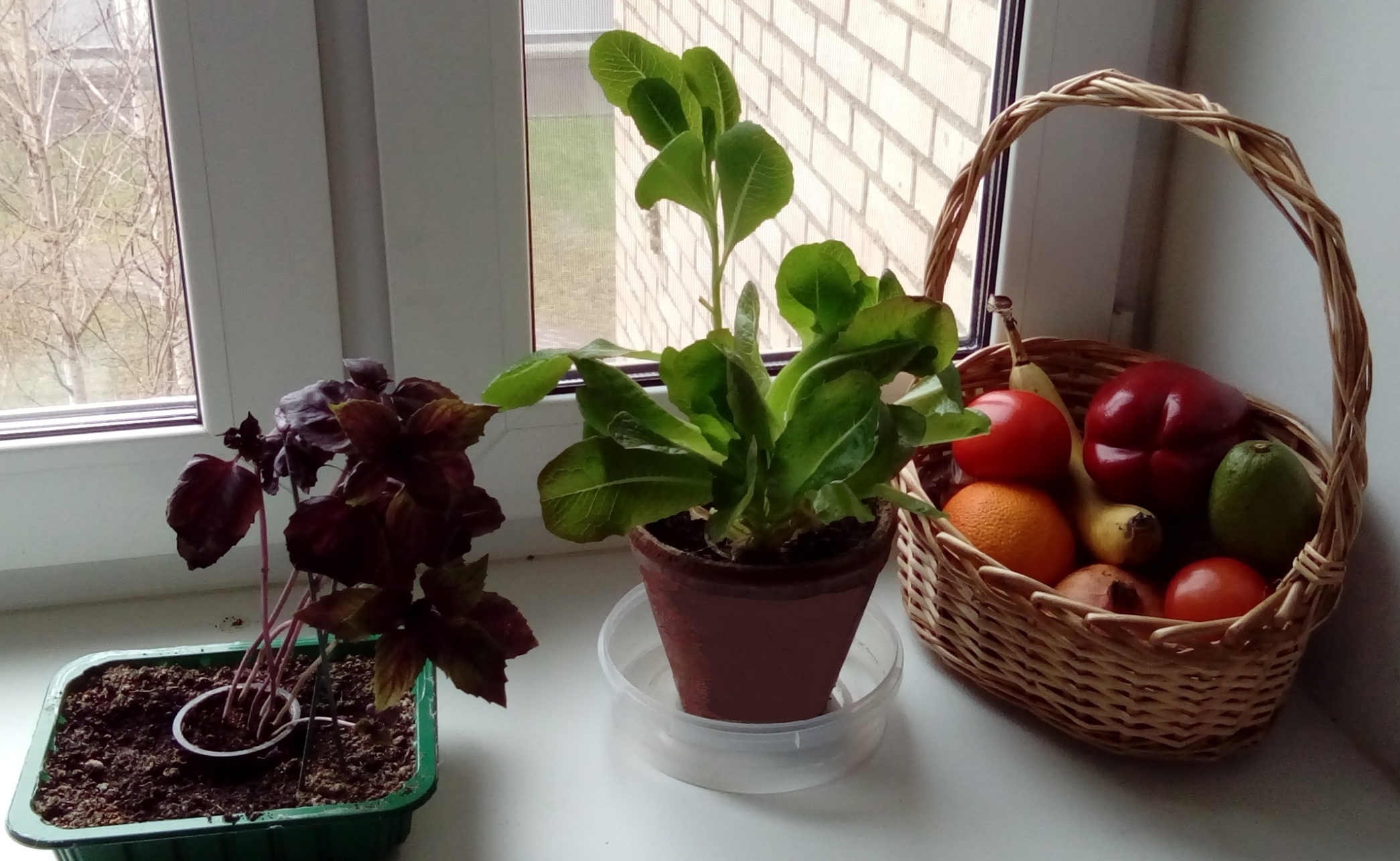 Базилик и салат на подоконнике
Дормидонтова И.М.
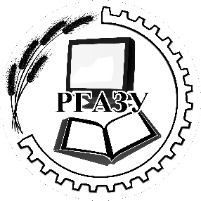 РОССИЙСКИЙ ГОСУДАРСТВЕННЫЙ АГРАРНЫЙ ЗАОЧНЫЙ УНИВЕРСИТЕТ
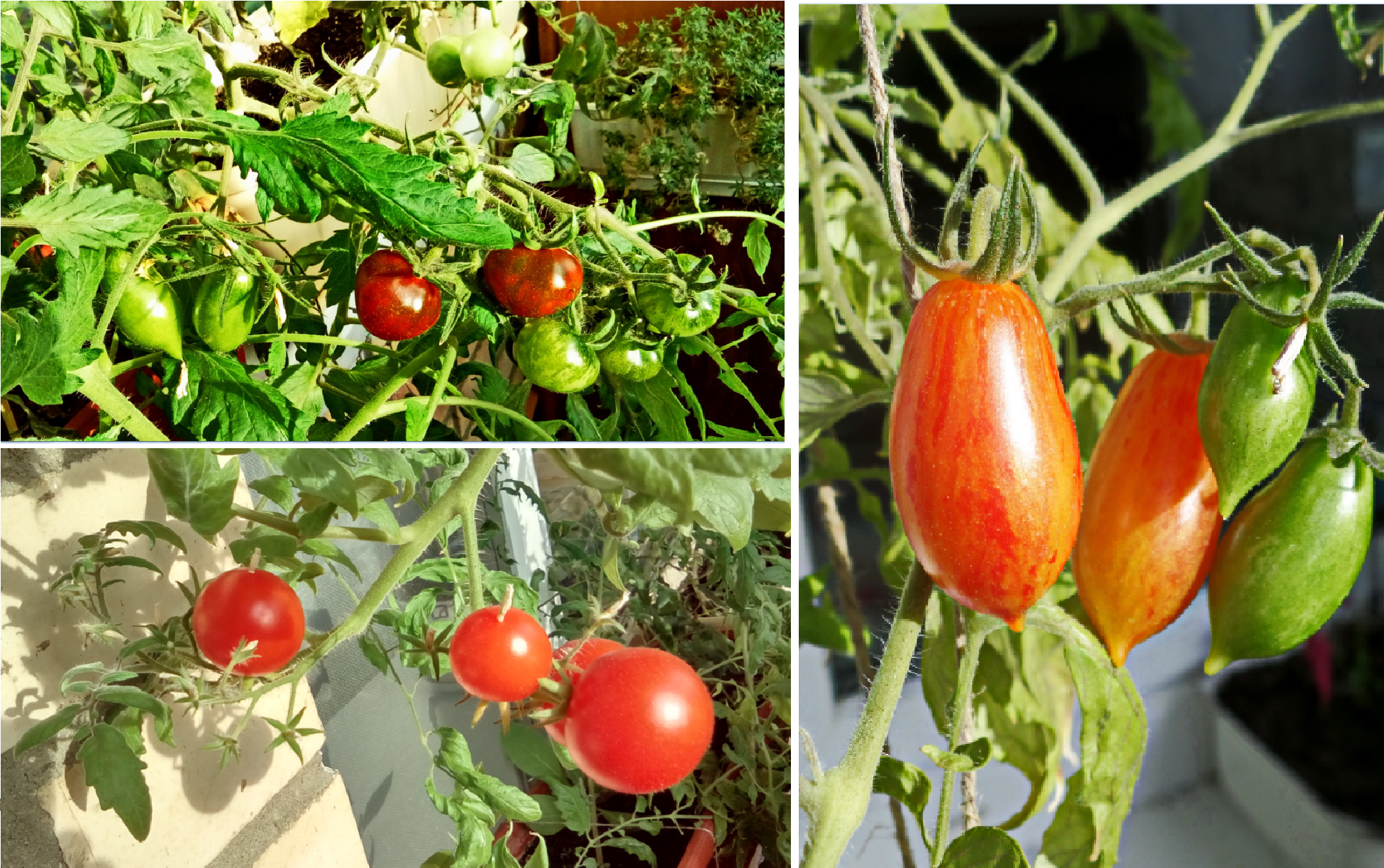 Помидоры в лоджии
Дормидонтова И.М.
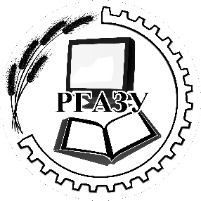 РОССИЙСКИЙ ГОСУДАРСТВЕННЫЙ АГРАРНЫЙ ЗАОЧНЫЙ УНИВЕРСИТЕТ
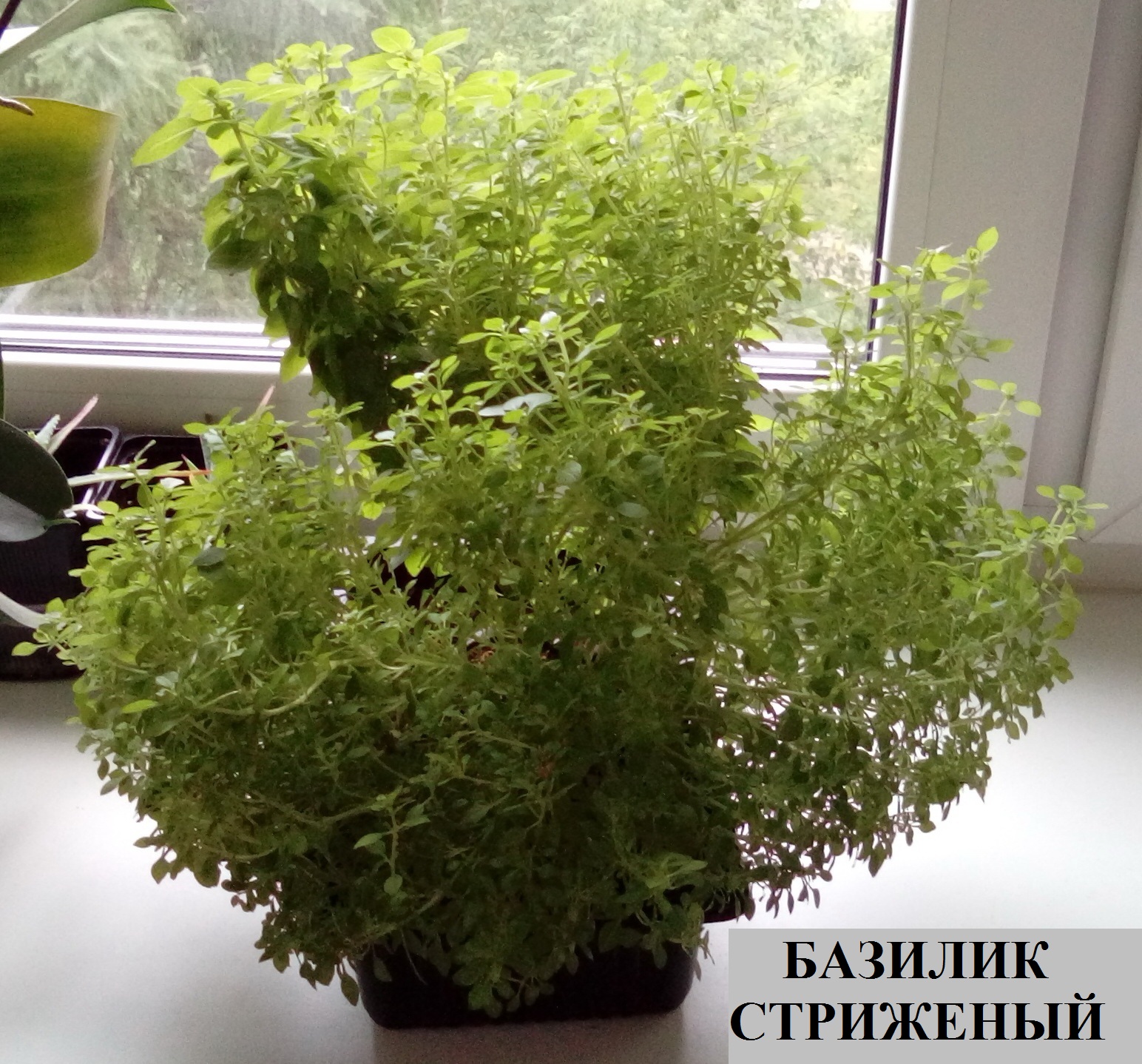 Дормидонтова И.М.
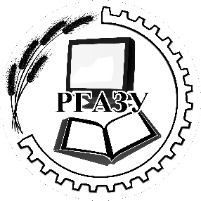 РОССИЙСКИЙ ГОСУДАРСТВЕННЫЙ АГРАРНЫЙ ЗАОЧНЫЙ УНИВЕРСИТЕТ
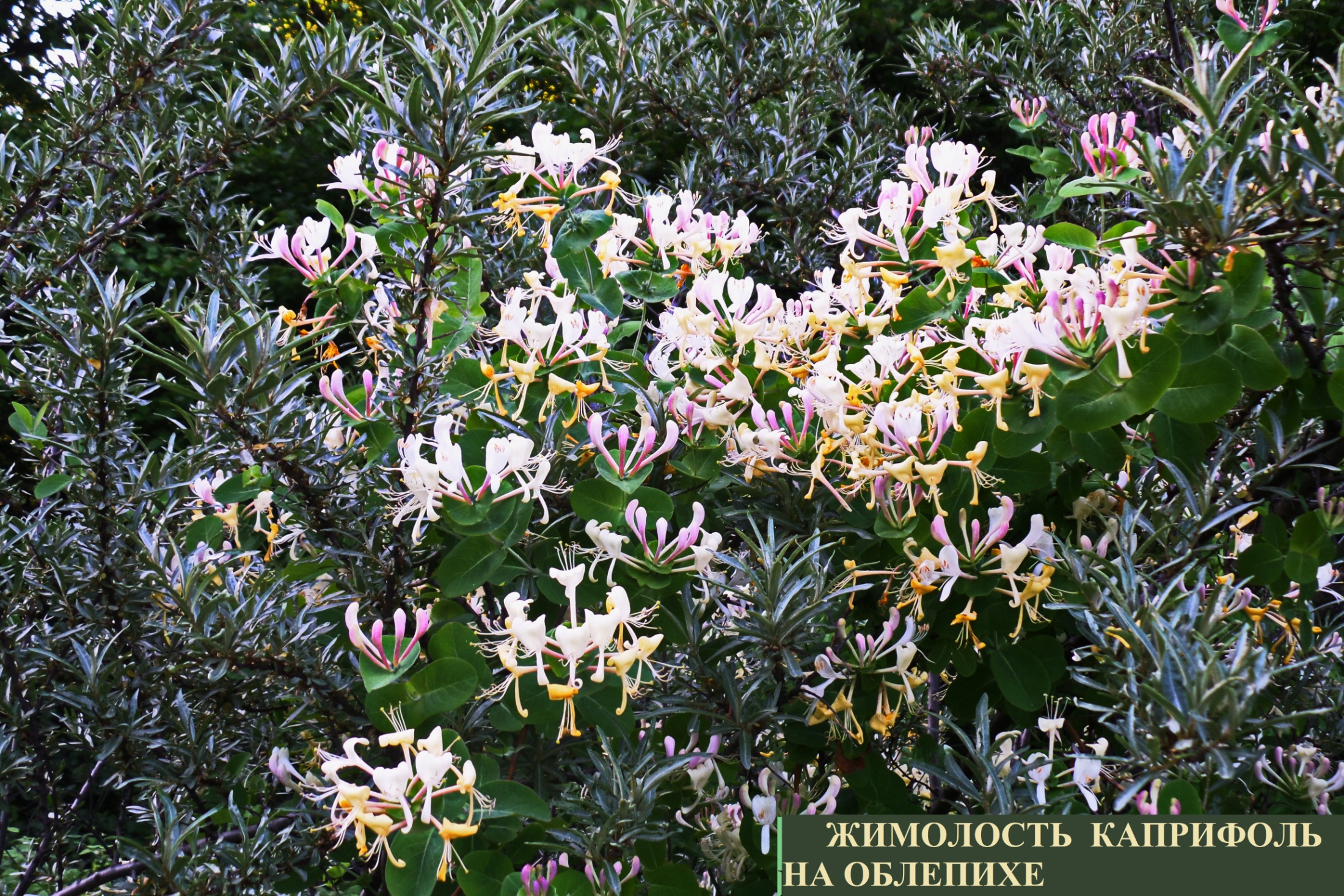 Дормидонтова И.М.
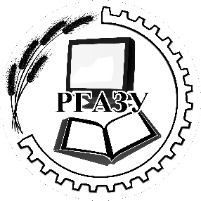 РОССИЙСКИЙ ГОСУДАРСТВЕННЫЙ АГРАРНЫЙ ЗАОЧНЫЙ УНИВЕРСИТЕТ
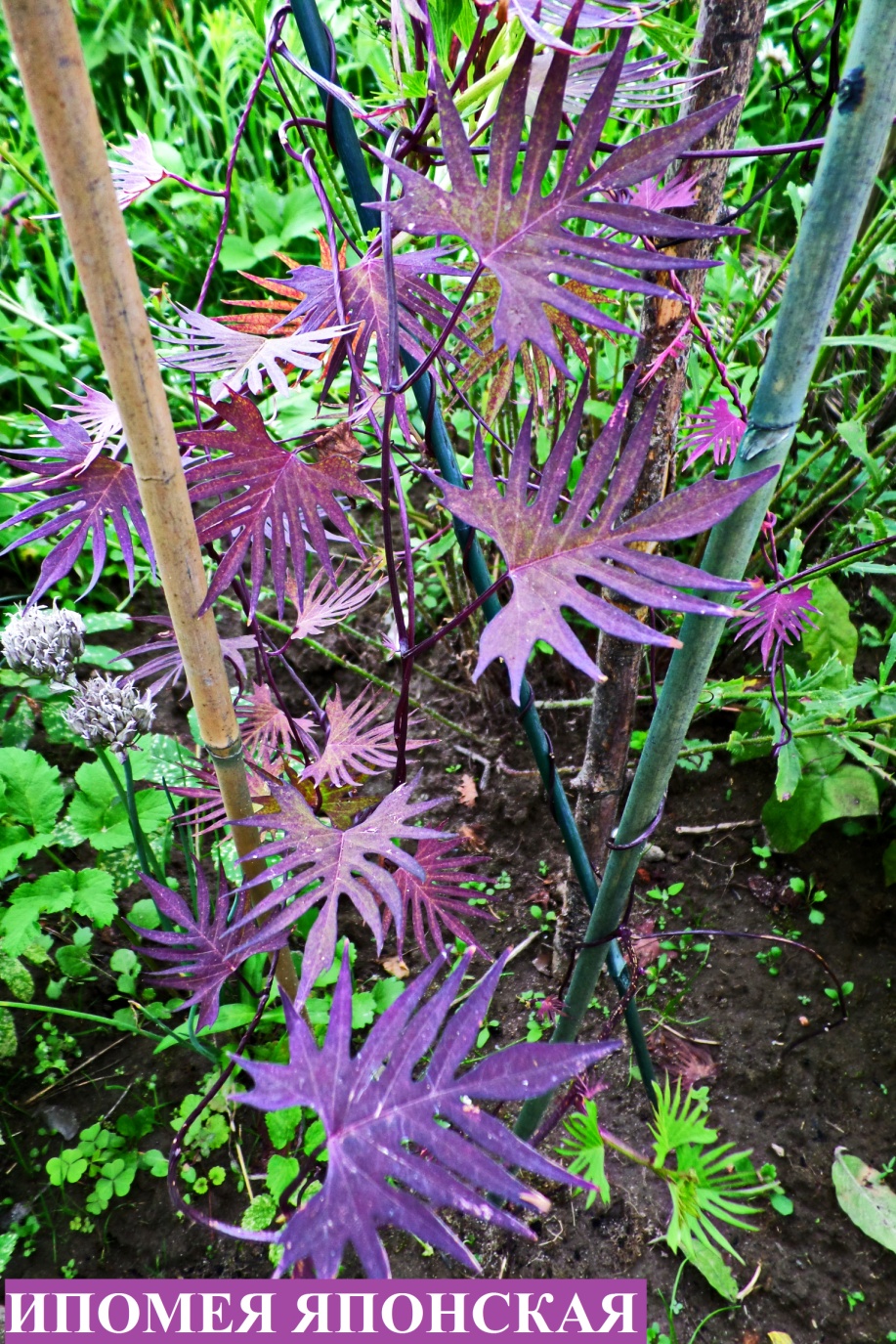 Дормидонтова И.М.
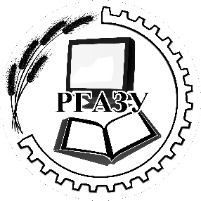 РОССИЙСКИЙ ГОСУДАРСТВЕННЫЙ АГРАРНЫЙ ЗАОЧНЫЙ УНИВЕРСИТЕТ
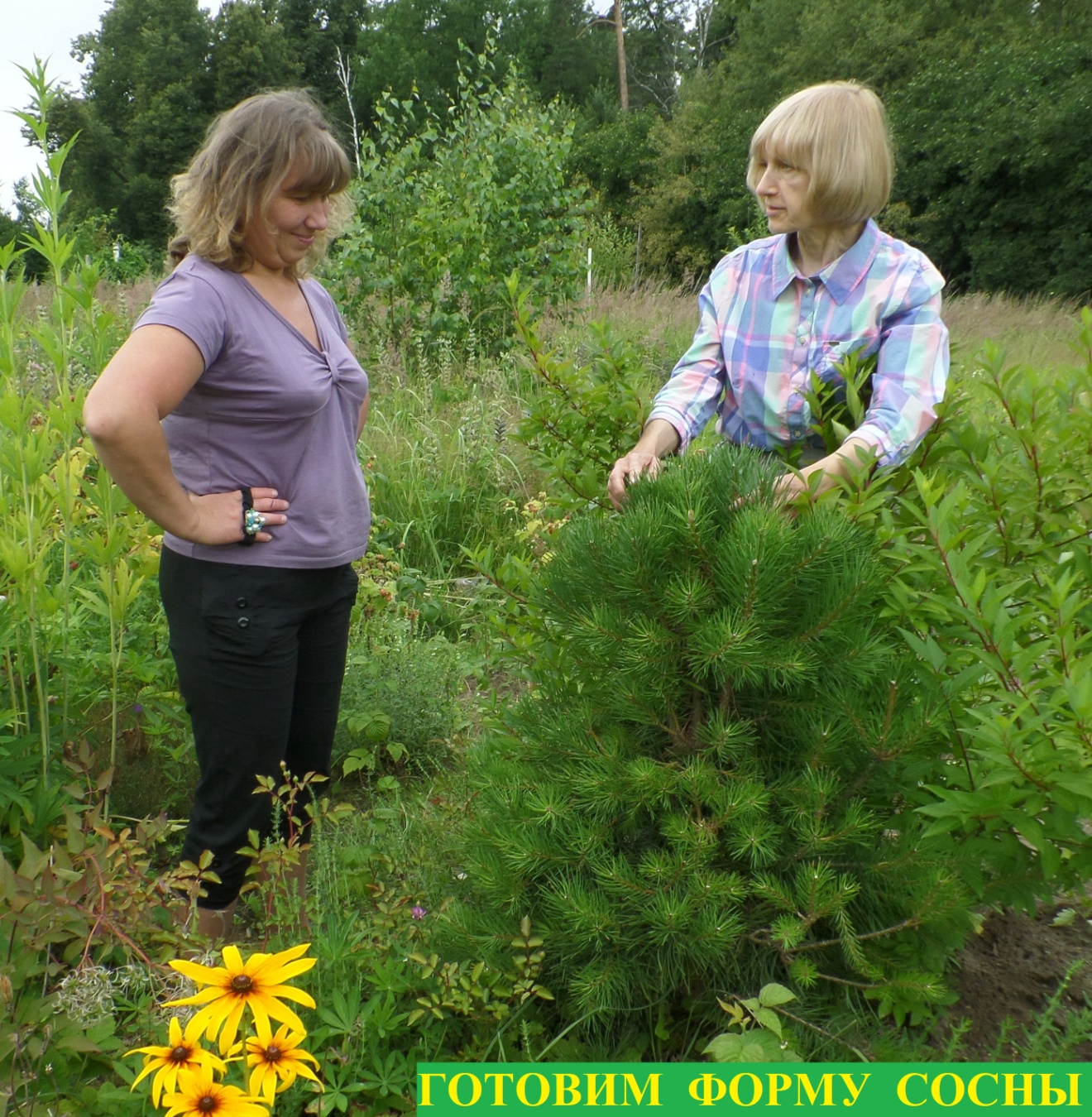 Дормидонтова И.М.
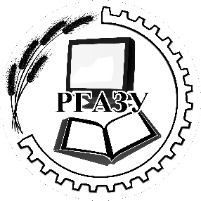 РОССИЙСКИЙ ГОСУДАРСТВЕННЫЙ АГРАРНЫЙ ЗАОЧНЫЙ УНИВЕРСИТЕТ
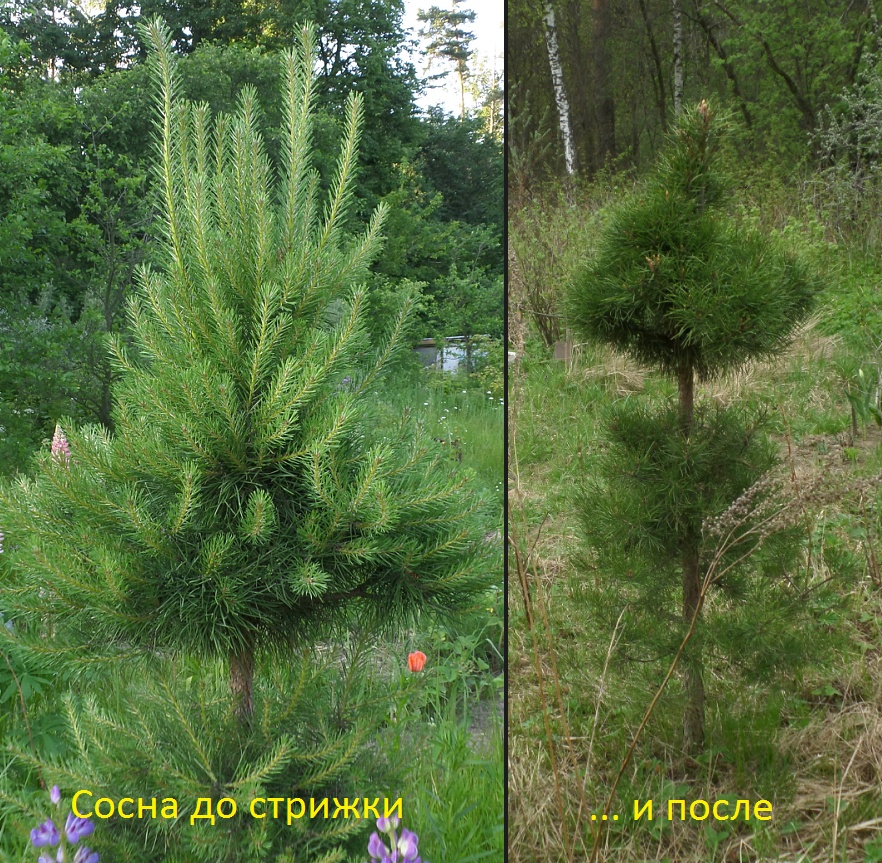 Дормидонтова И.М.
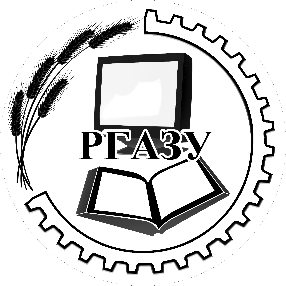 РОССИЙСКИЙ ГОСУДАРСТВЕННЫЙ АГРАРНЫЙ ЗАОЧНЫЙ УНИВЕРСИТЕТ
Научная библиотека
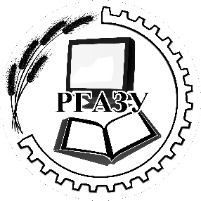 РОССИЙСКИЙ ГОСУДАРСТВЕННЫЙ АГРАРНЫЙ ЗАОЧНЫЙ УНИВЕРСИТЕТ
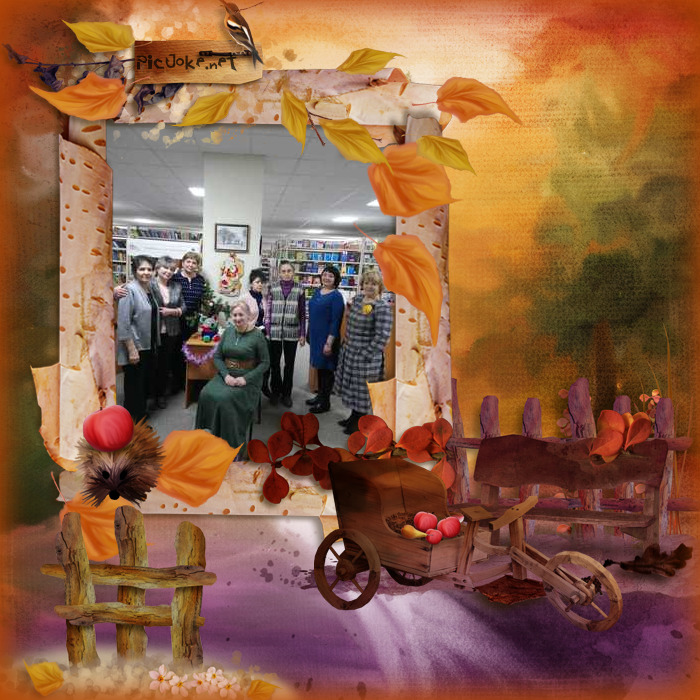 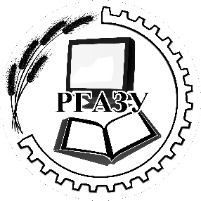 РОССИЙСКИЙ ГОСУДАРСТВЕННЫЙ АГРАРНЫЙ ЗАОЧНЫЙ УНИВЕРСИТЕТ
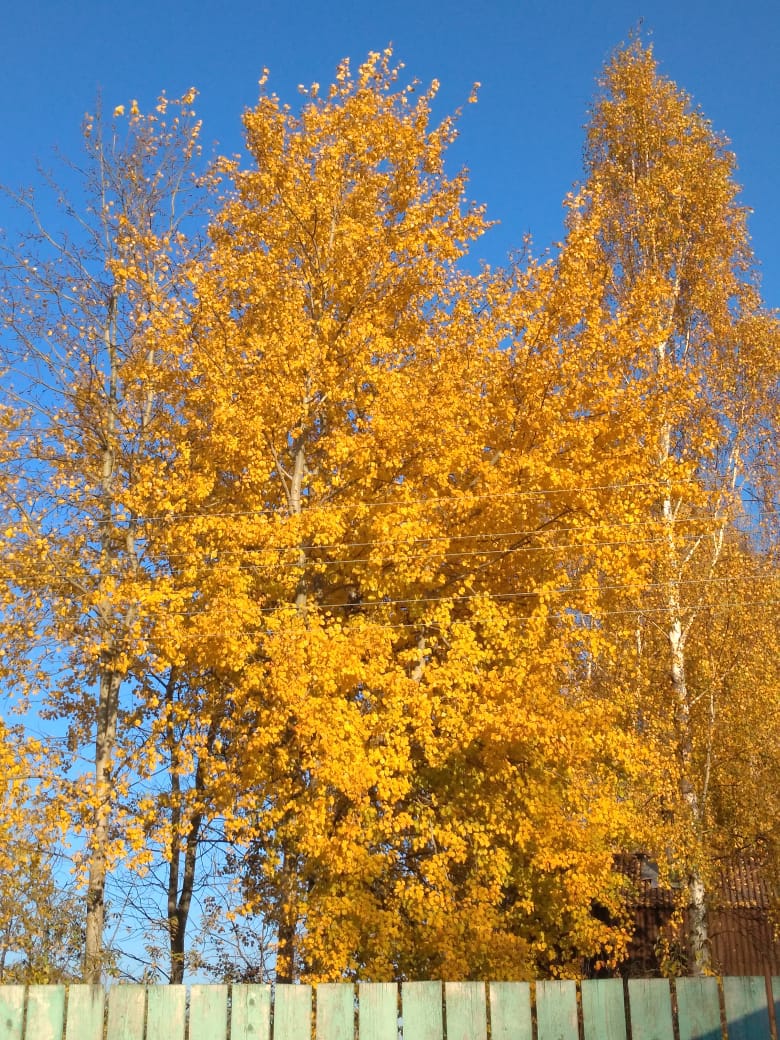 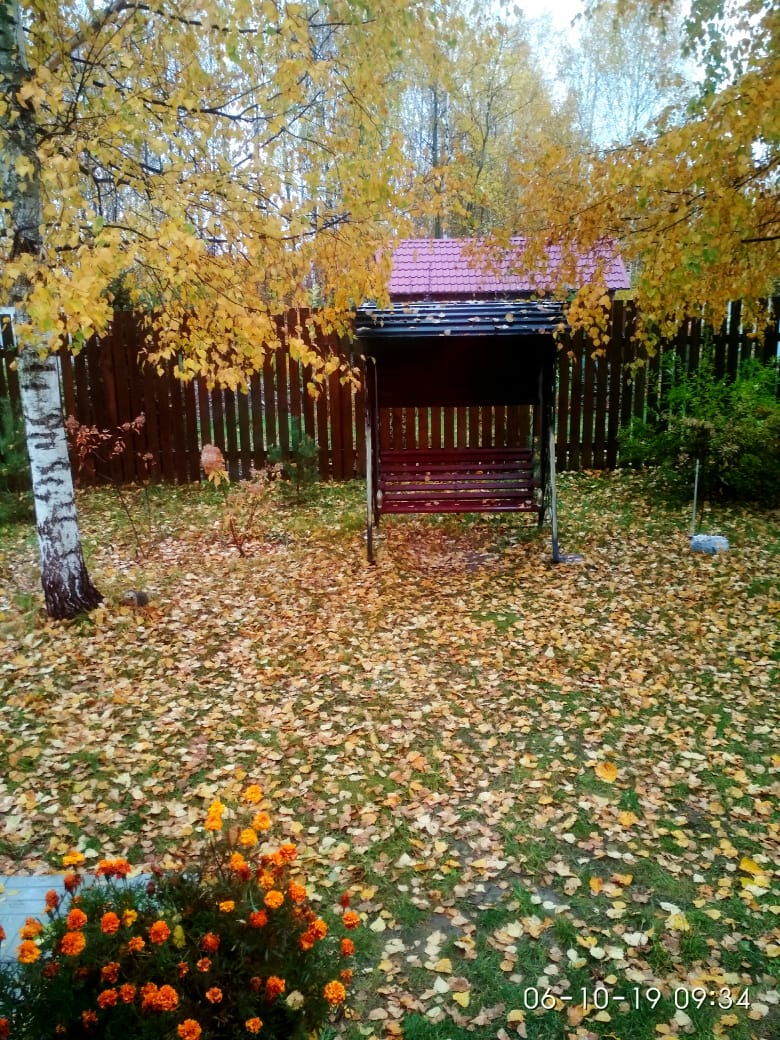 На ковре средь желтых листьев….
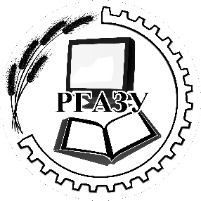 РОССИЙСКИЙ ГОСУДАРСТВЕННЫЙ АГРАРНЫЙ ЗАОЧНЫЙ УНИВЕРСИТЕТ
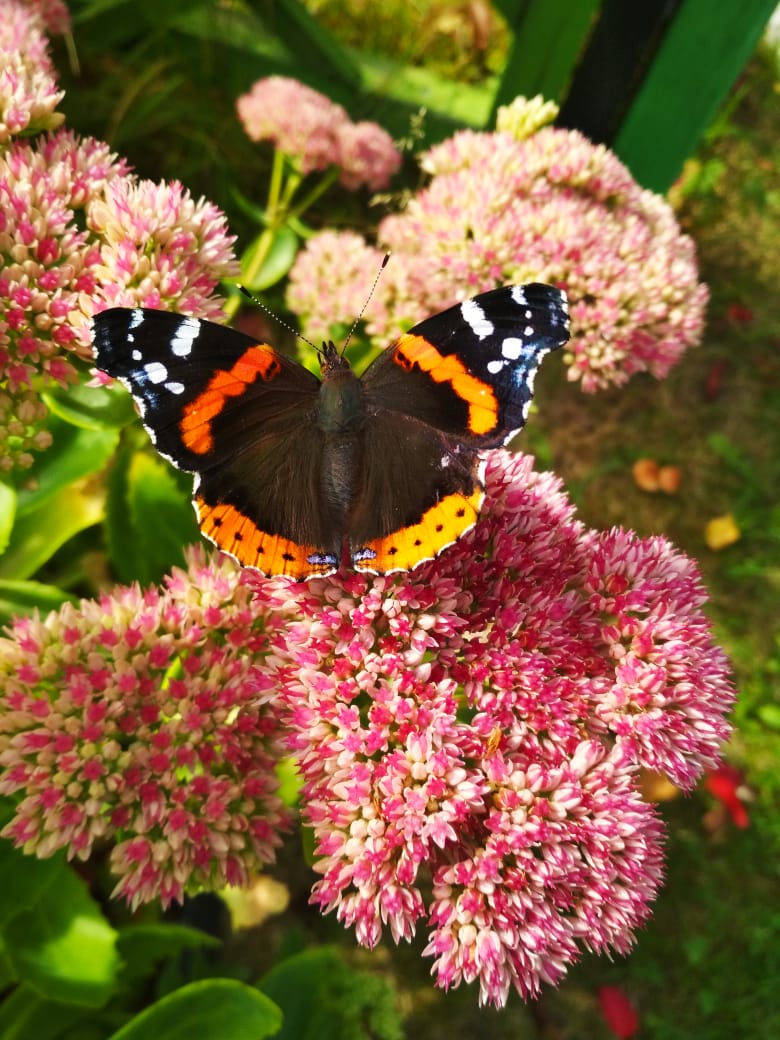 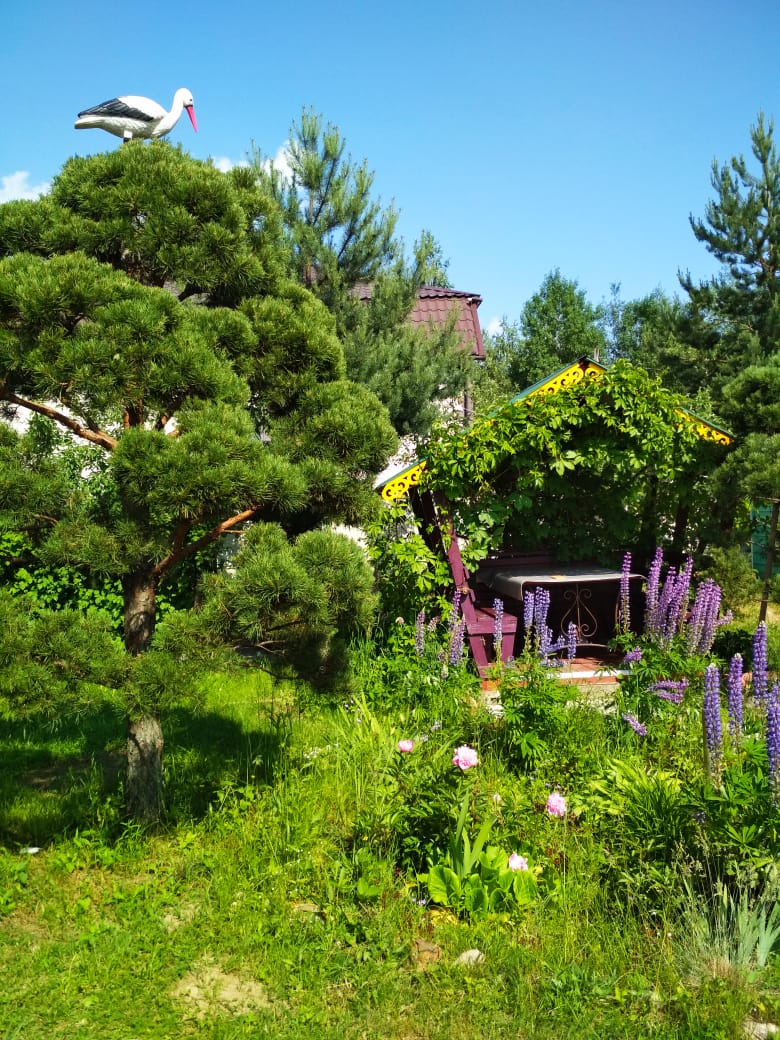 Дачная жизнь
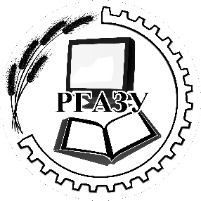 РОССИЙСКИЙ ГОСУДАРСТВЕННЫЙ АГРАРНЫЙ ЗАОЧНЫЙ УНИВЕРСИТЕТ
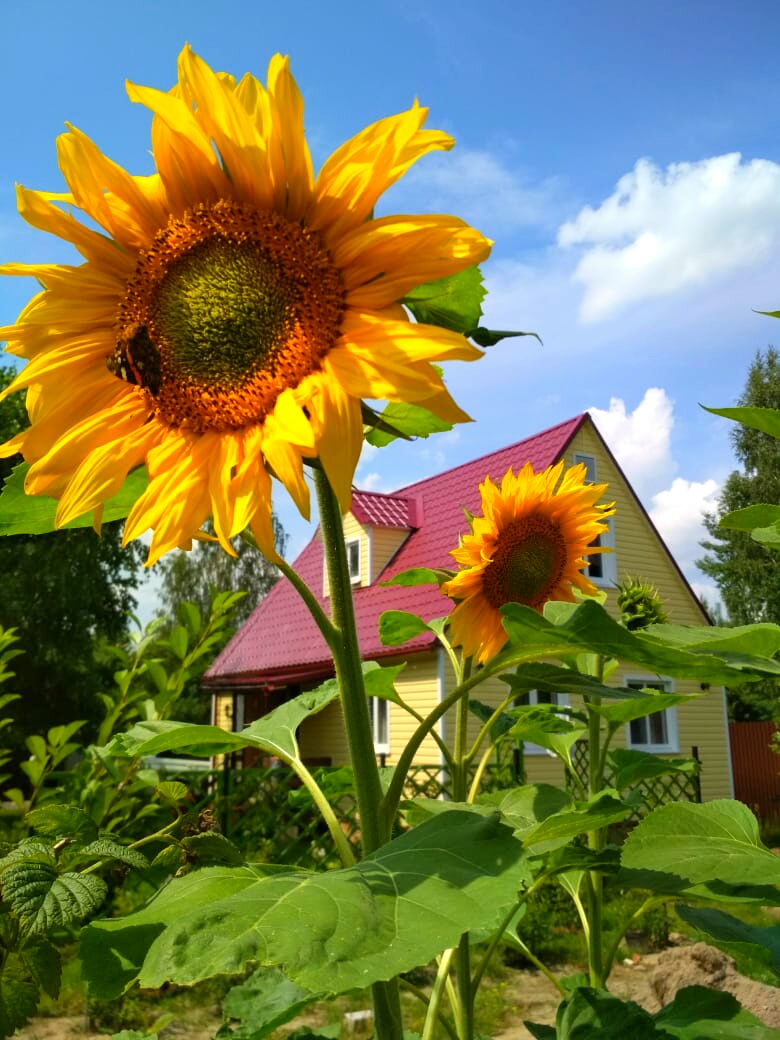 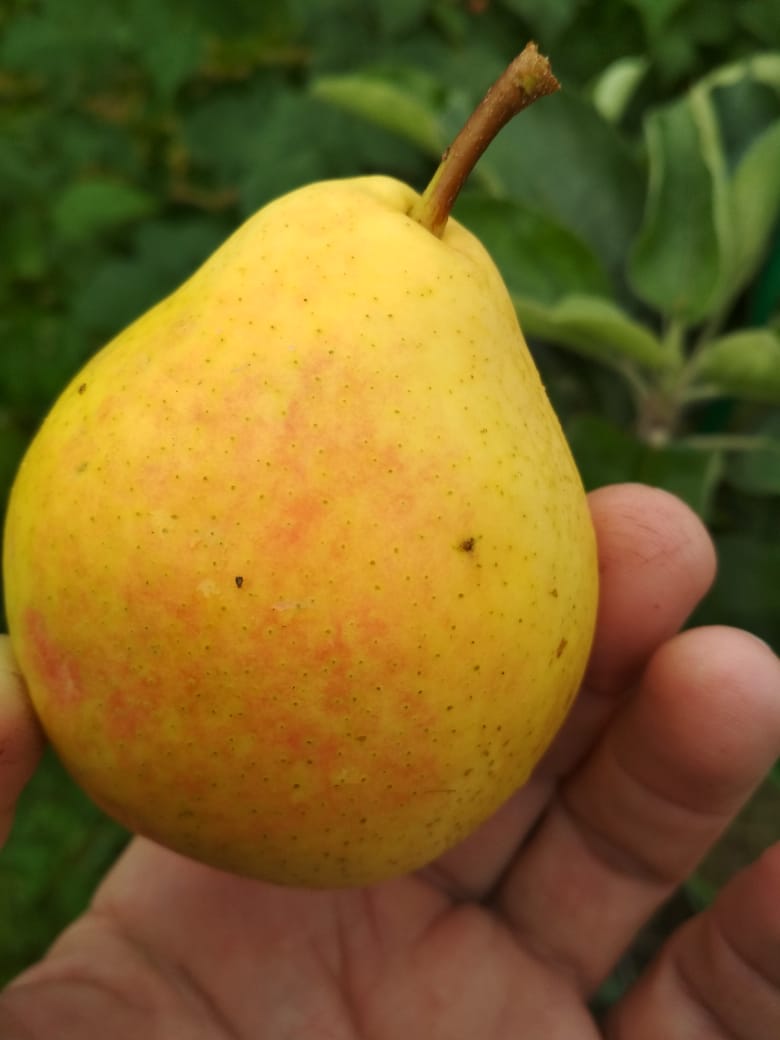 Дачные радости
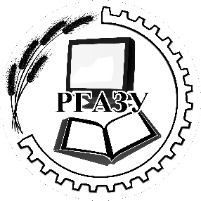 РОССИЙСКИЙ ГОСУДАРСТВЕННЫЙ АГРАРНЫЙ ЗАОЧНЫЙ УНИВЕРСИТЕТ
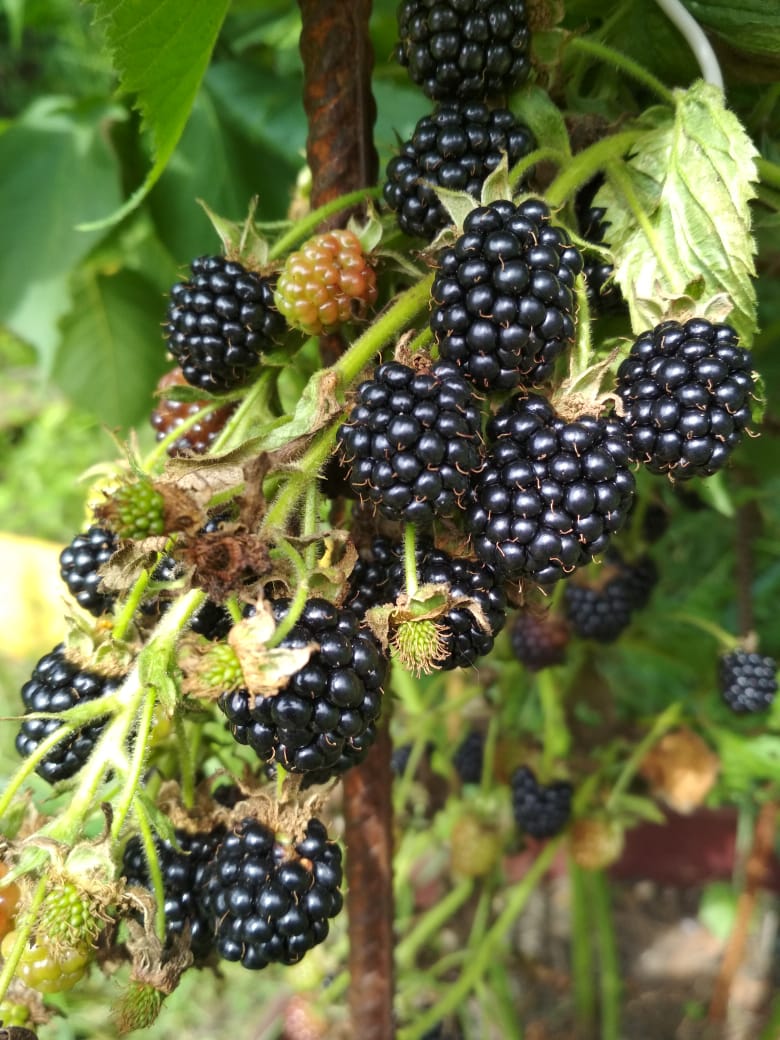 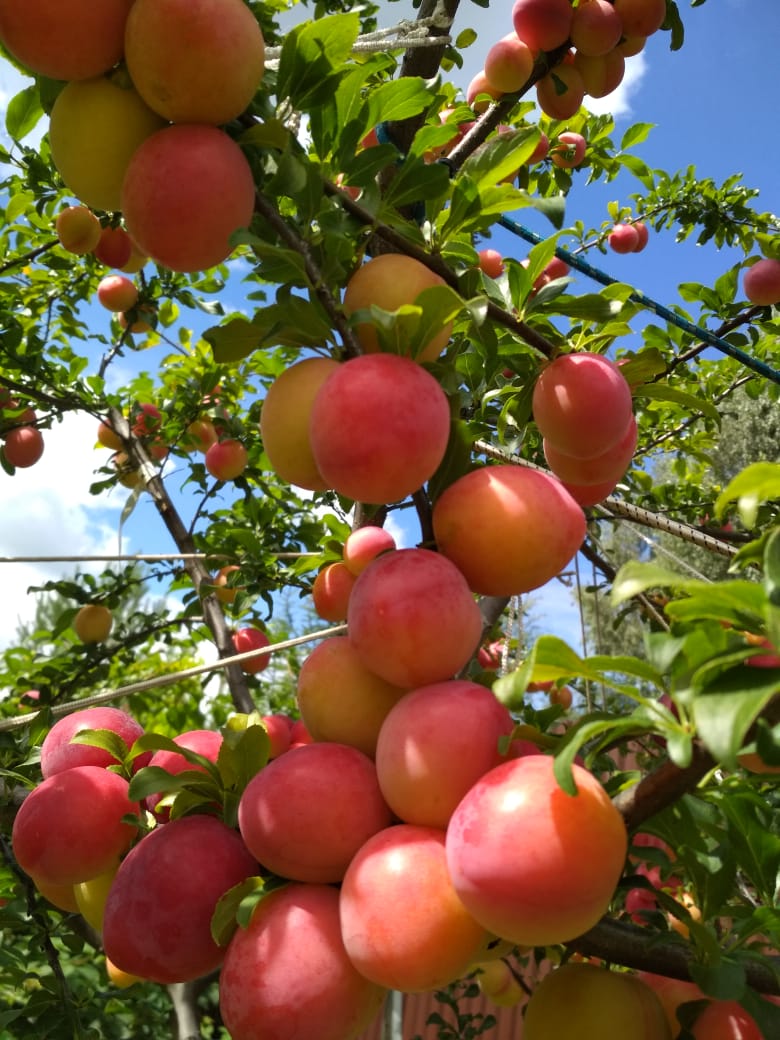 Дачные радости
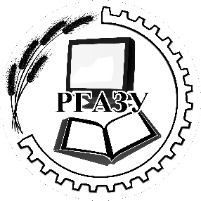 РОССИЙСКИЙ ГОСУДАРСТВЕННЫЙ АГРАРНЫЙ ЗАОЧНЫЙ УНИВЕРСИТЕТ
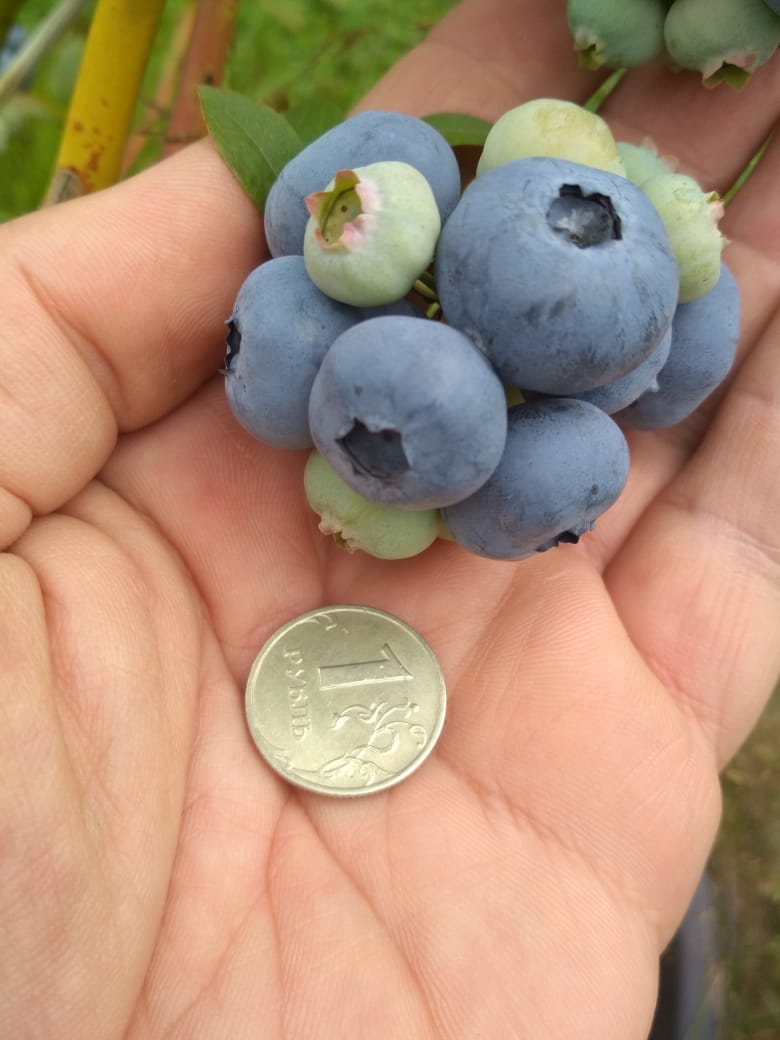 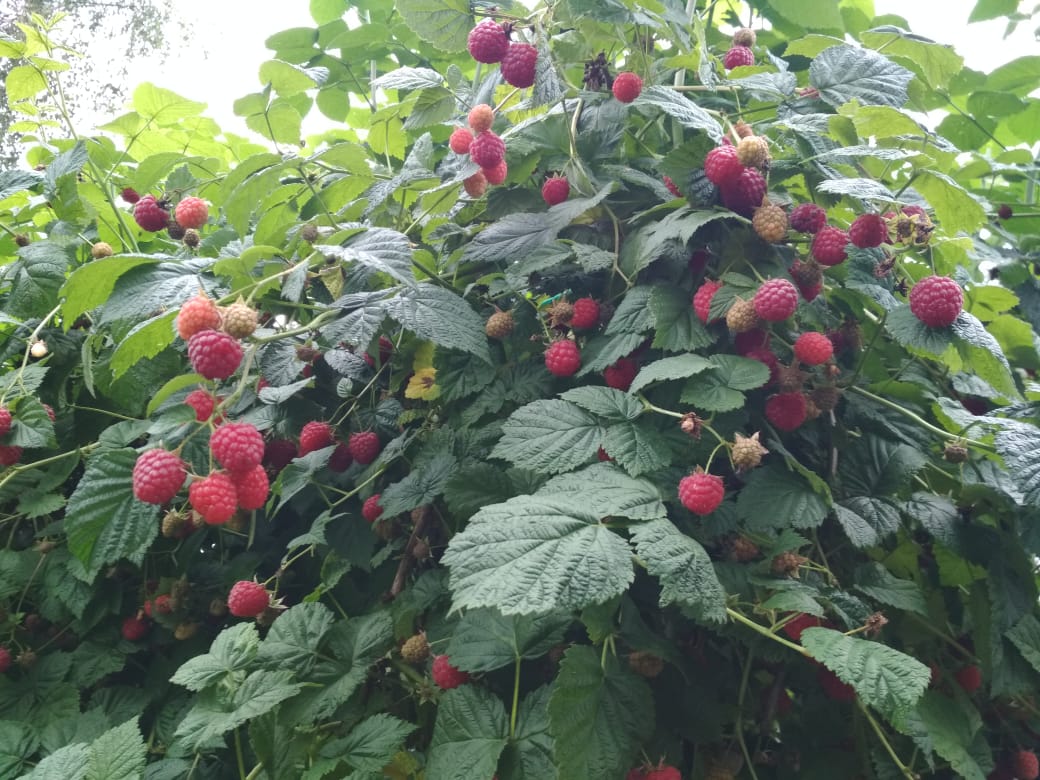 Дачные радости
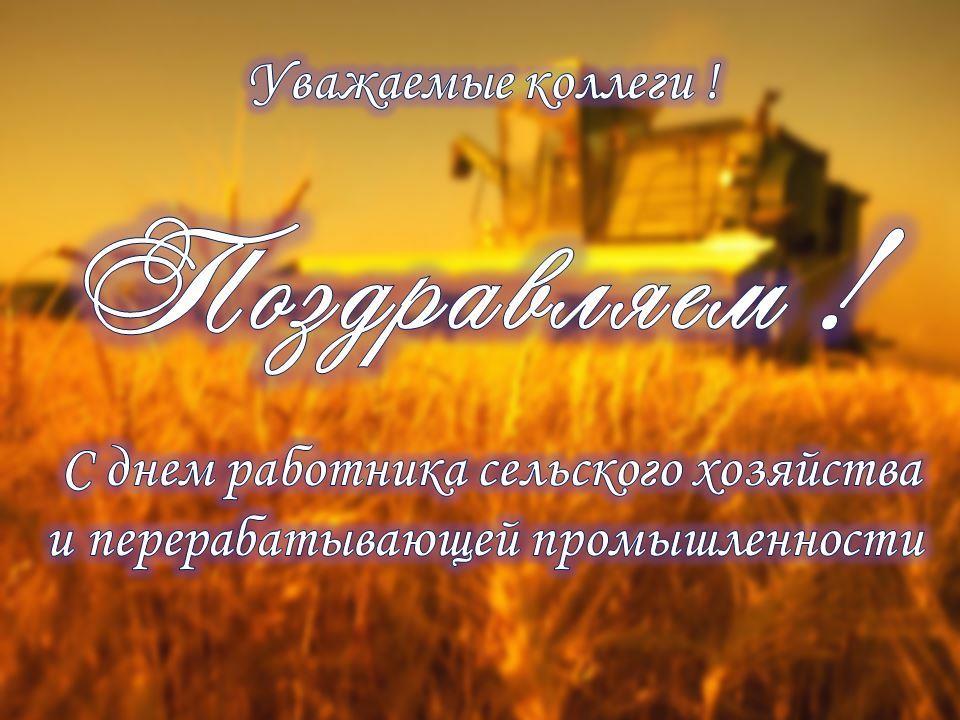